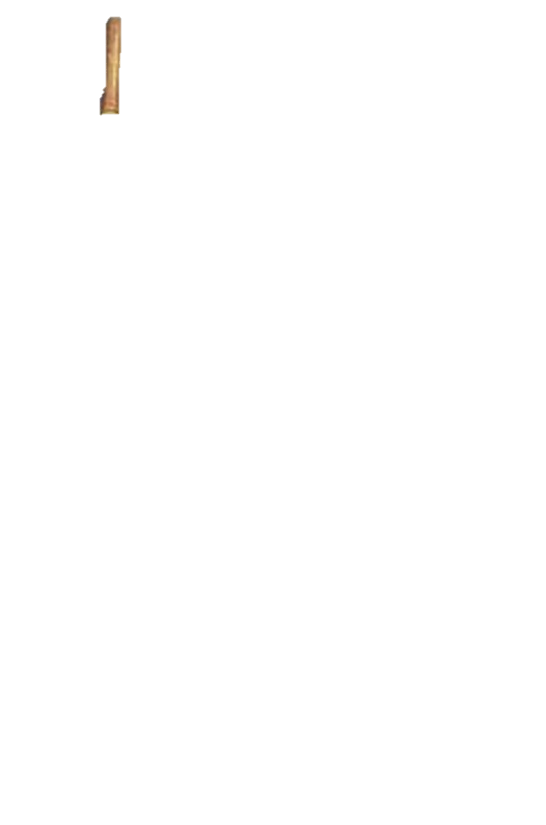 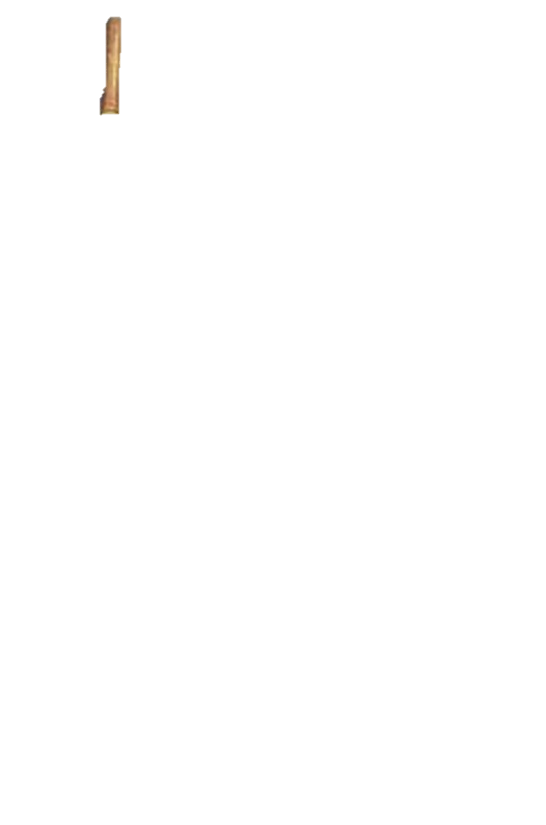 A free CD of this message will be available immediately following the service
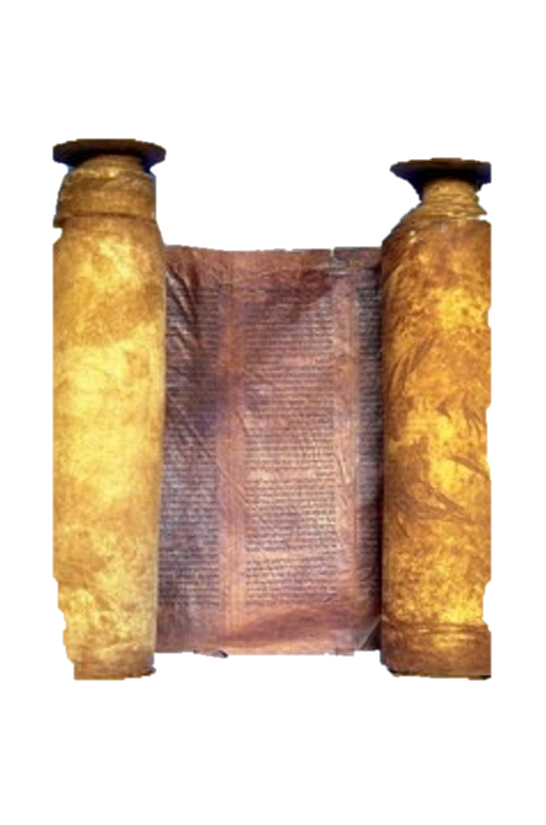 2 Kings
3-4
A podcast will also be available later this week at calvaryokc.com
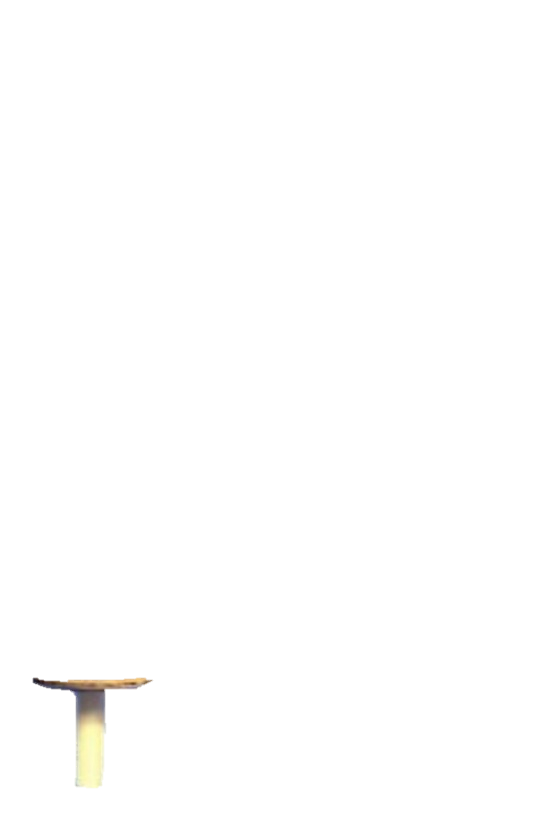 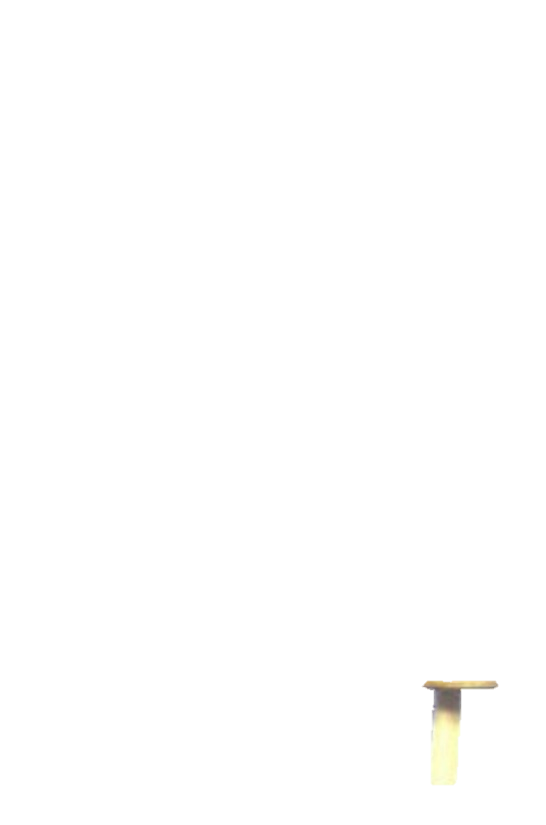 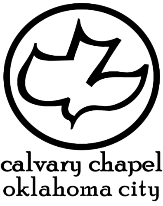 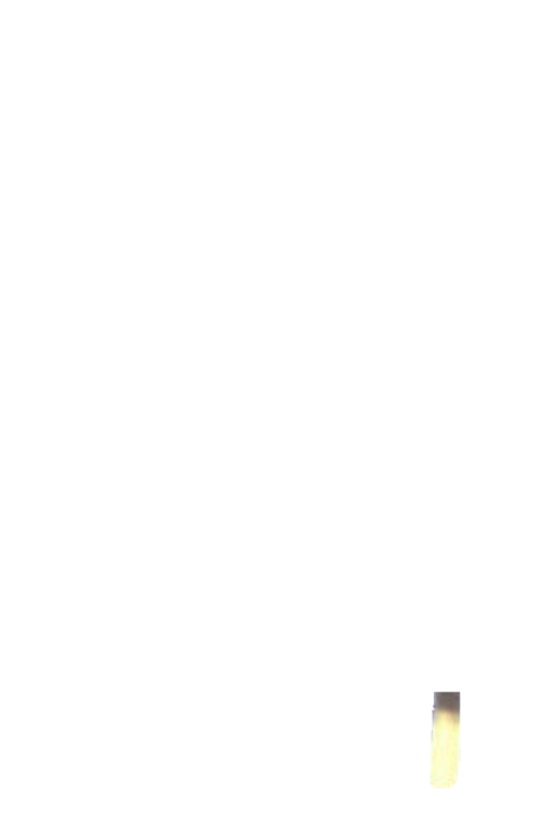 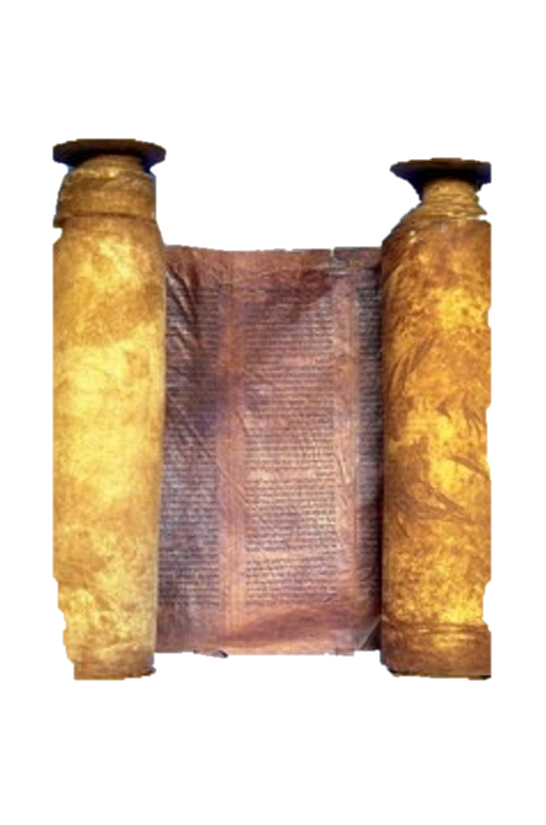 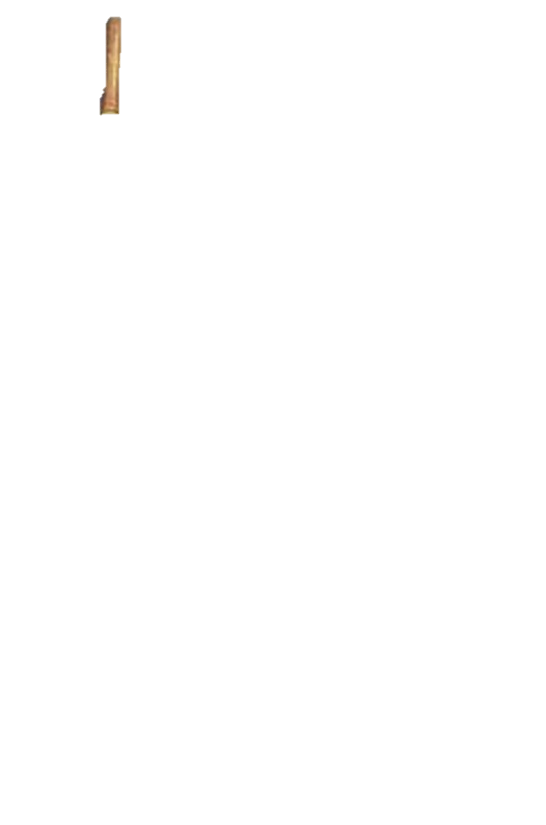 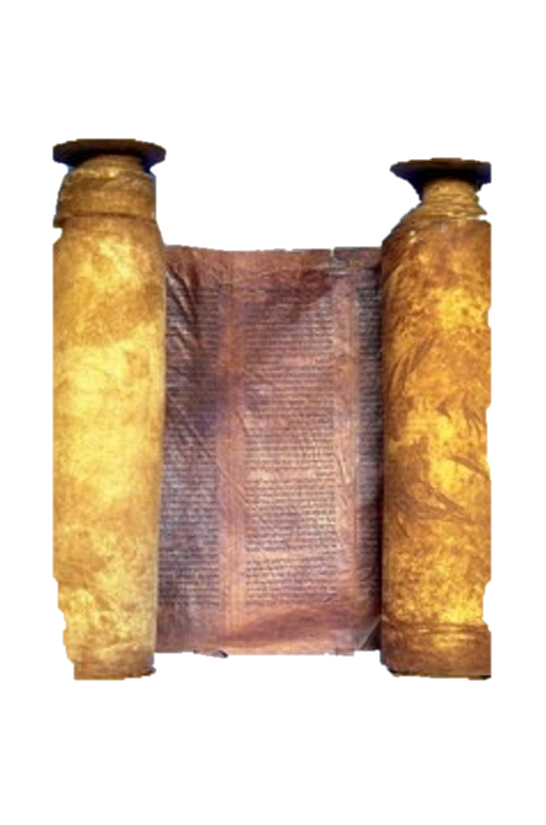 Judah
Israel
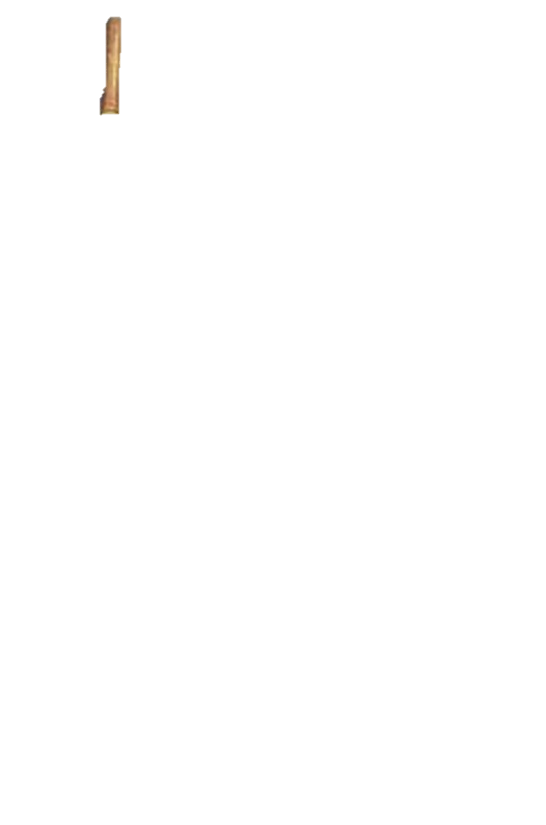 Jehoshapat, 871-847
Ahaziah, 853-852
Jehoram, 852-841
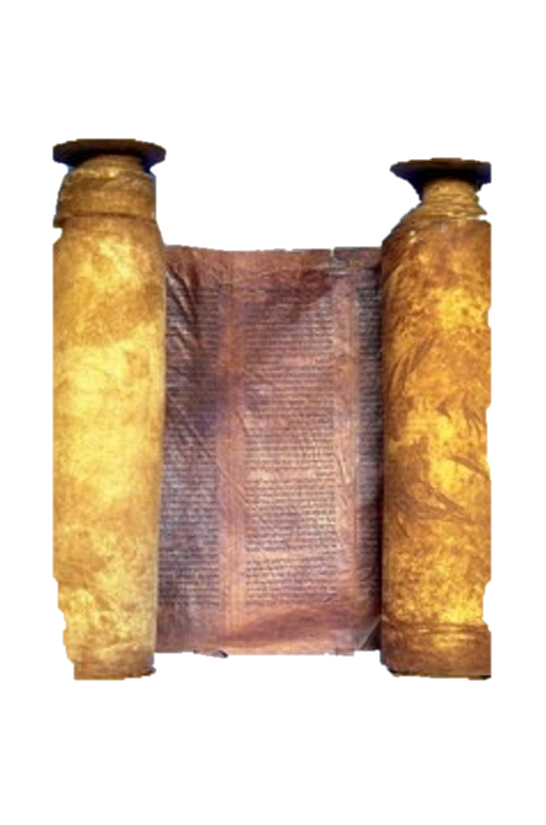 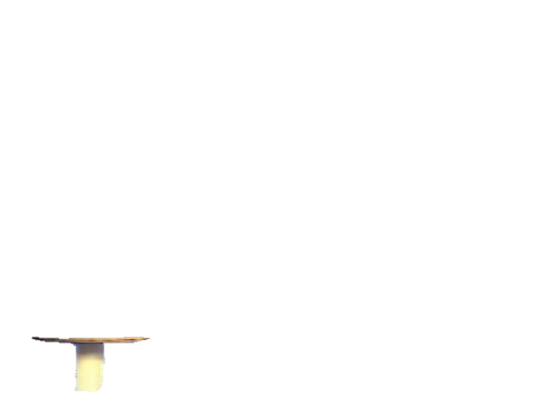 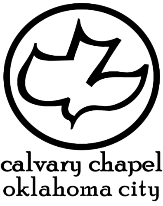 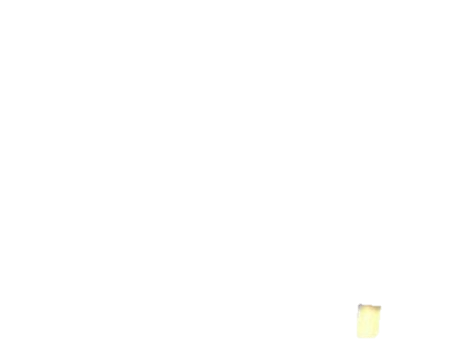 2 kings 3-4
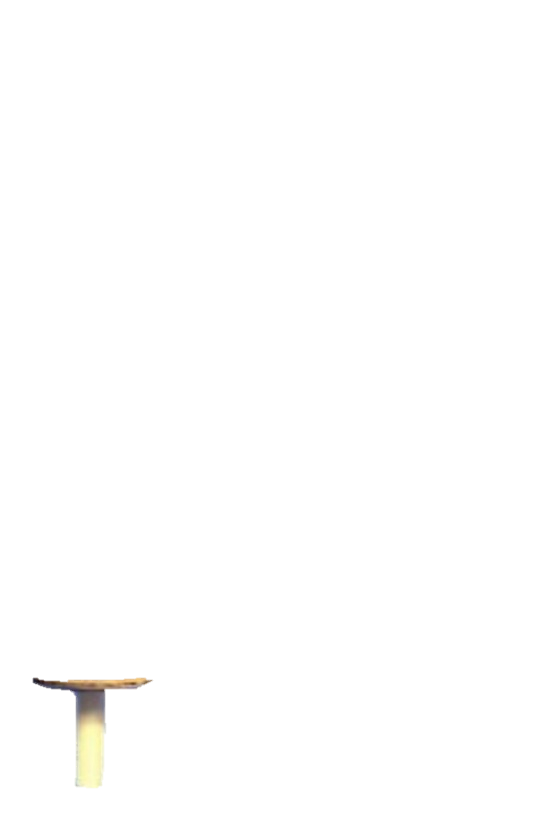 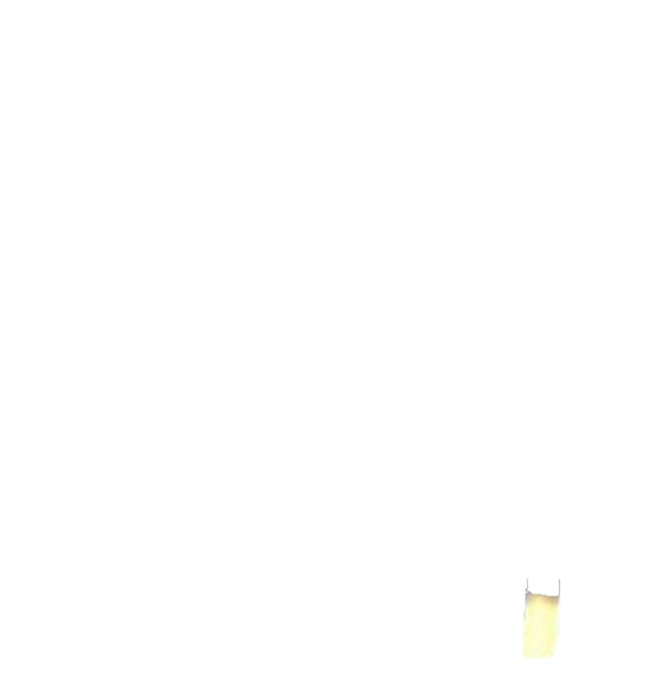 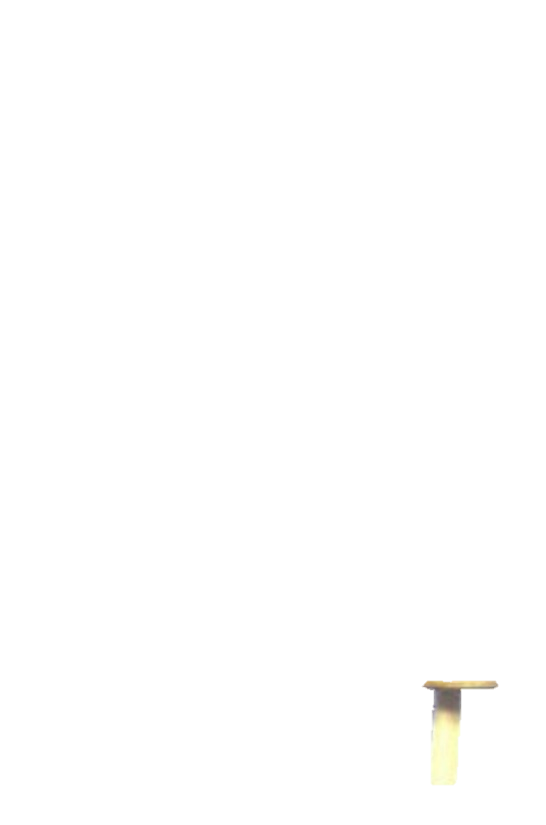 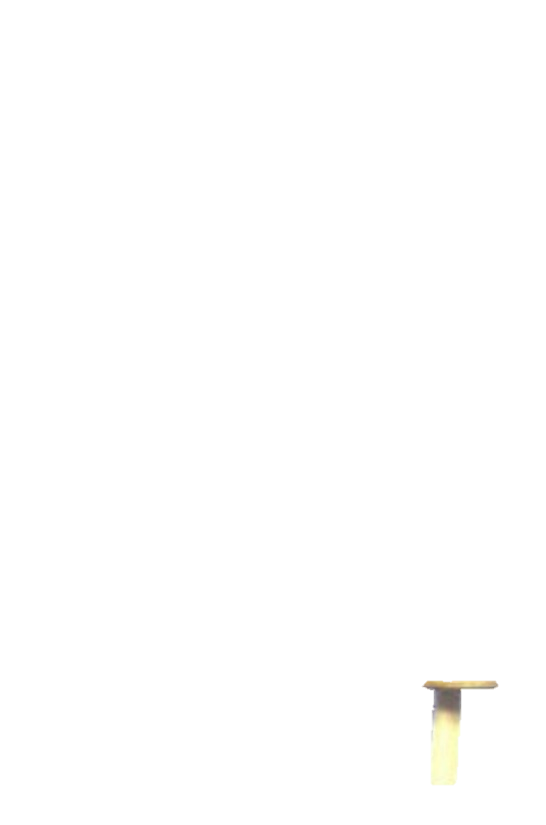 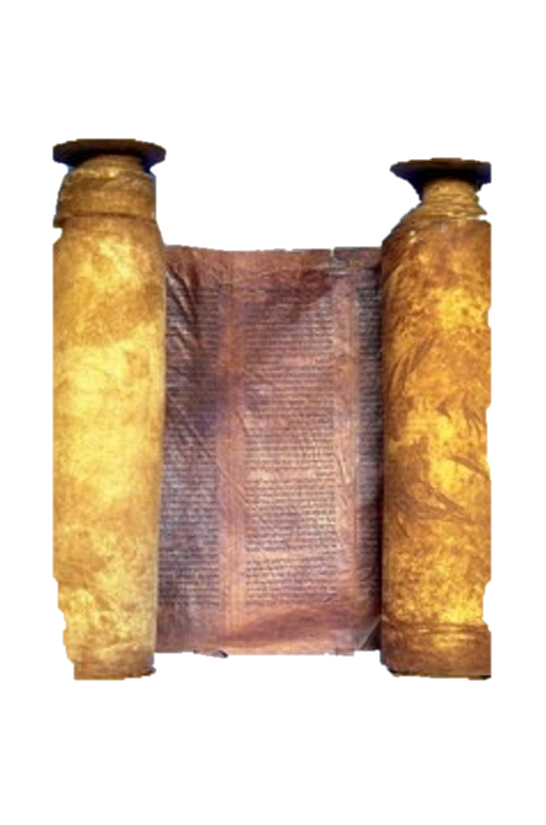 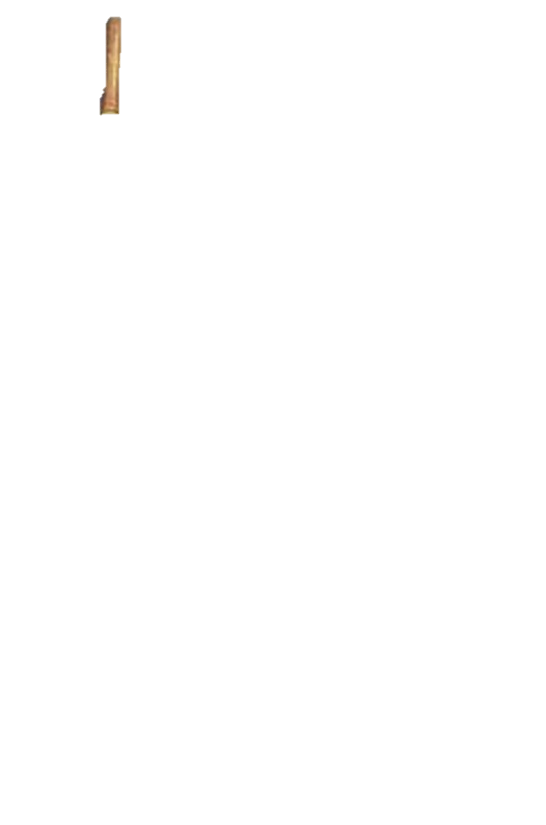 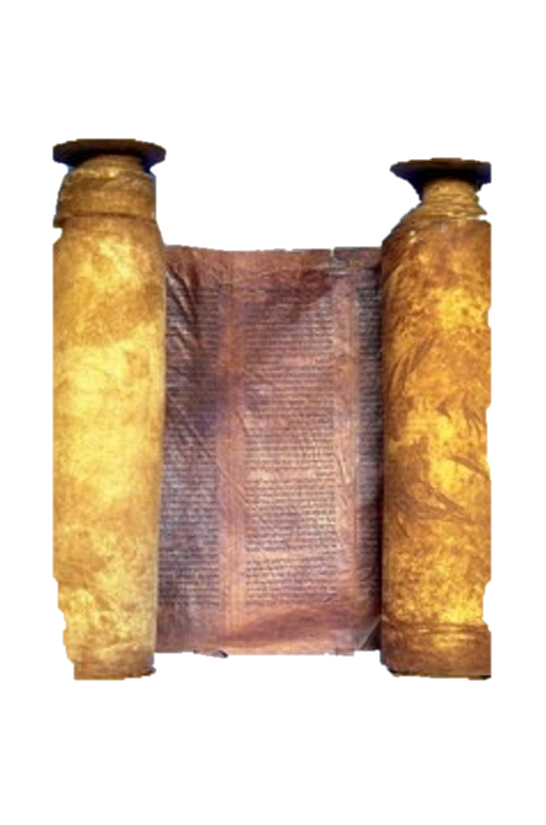 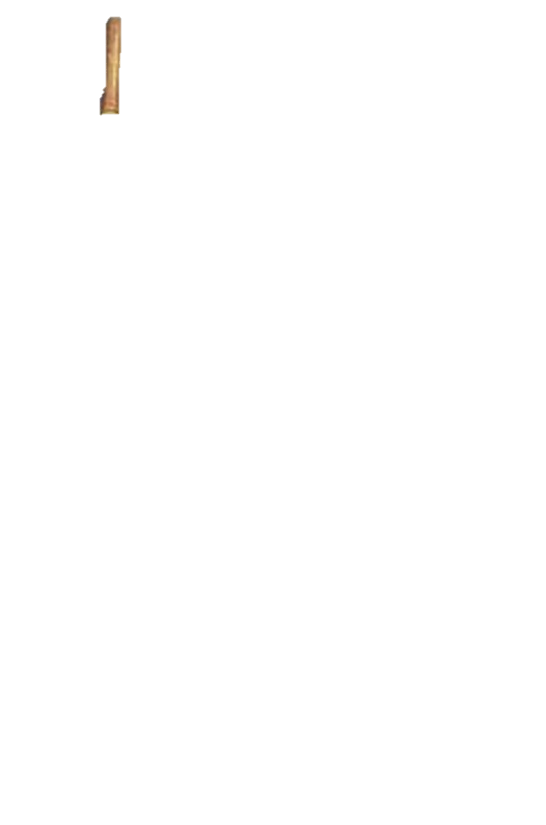 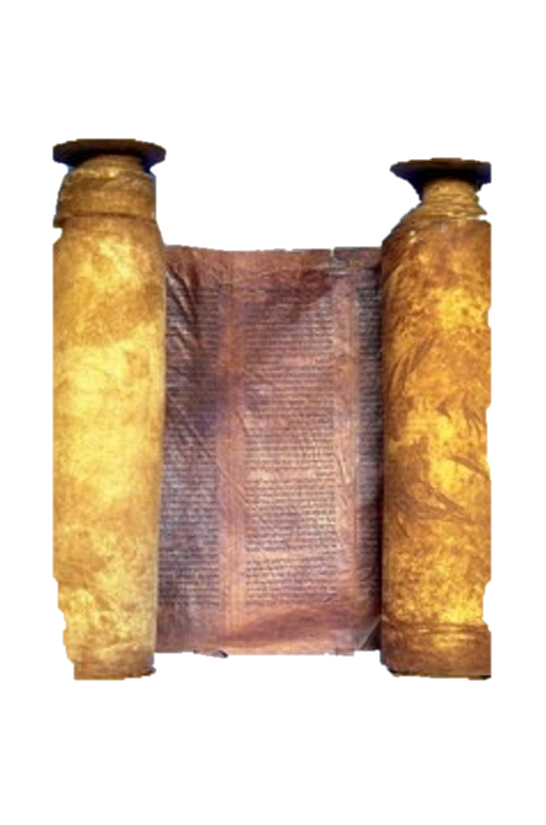 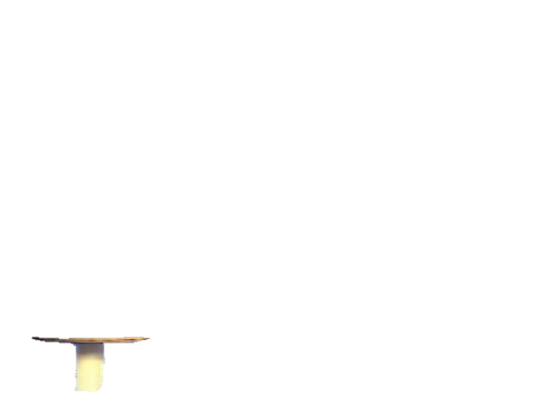 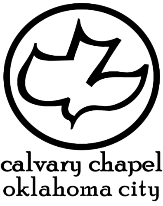 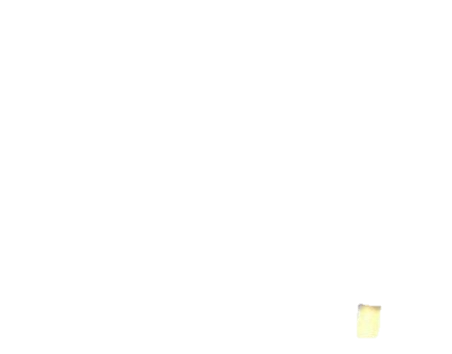 2 kings 3-4
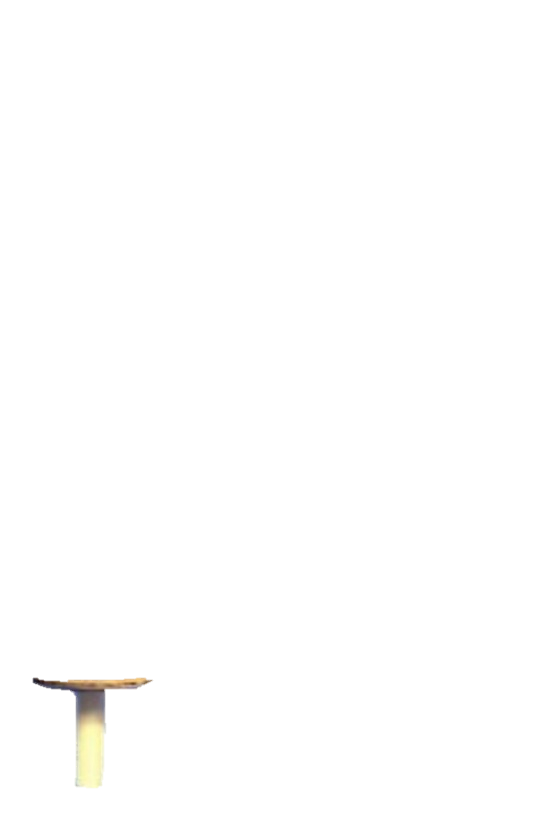 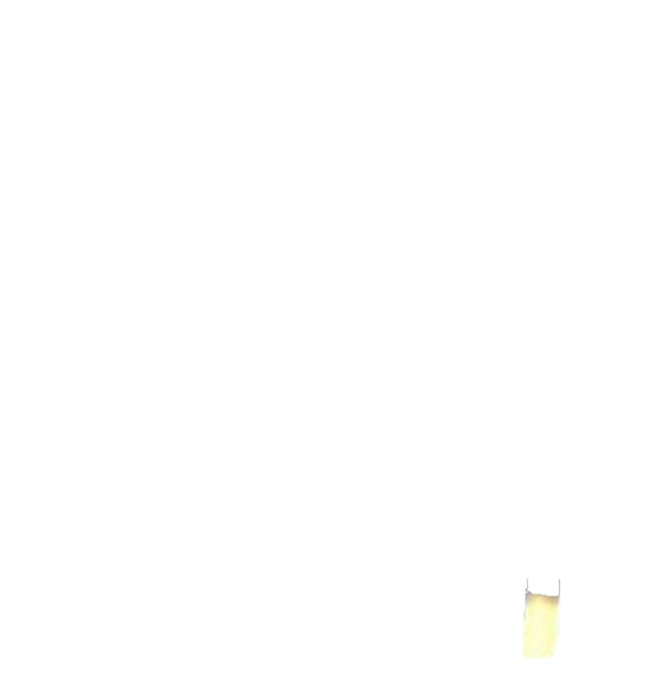 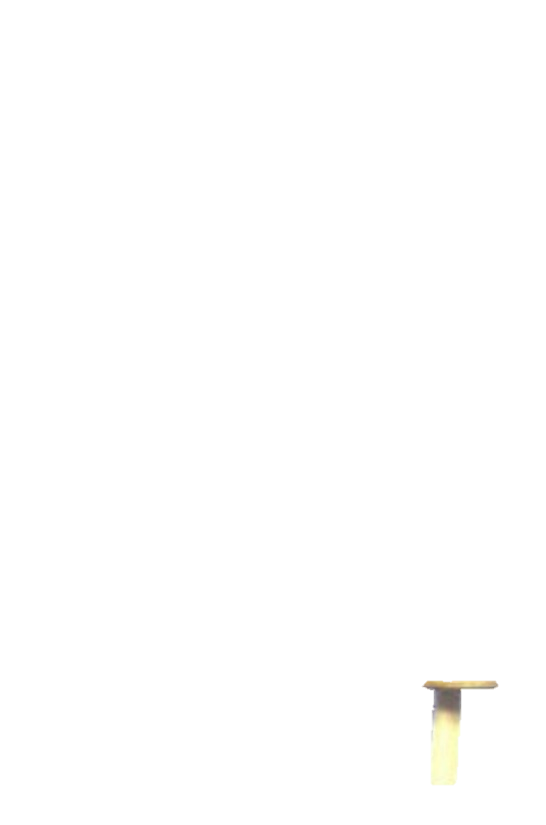 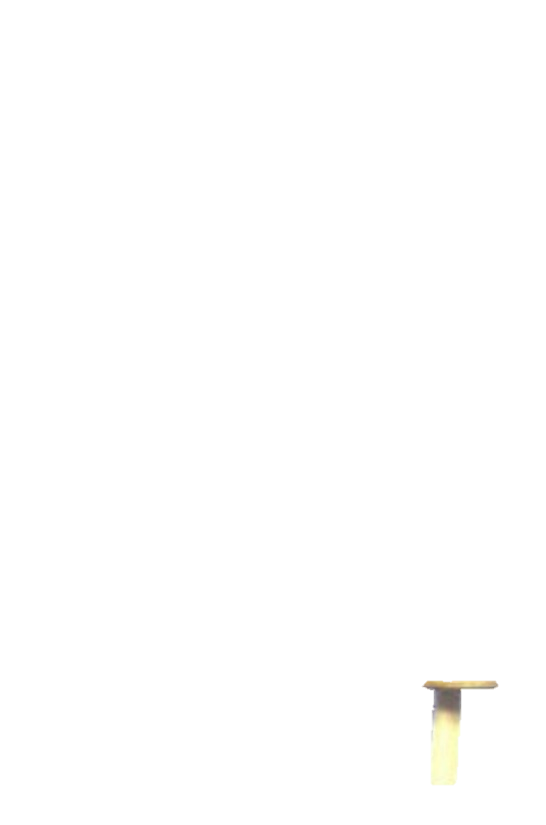 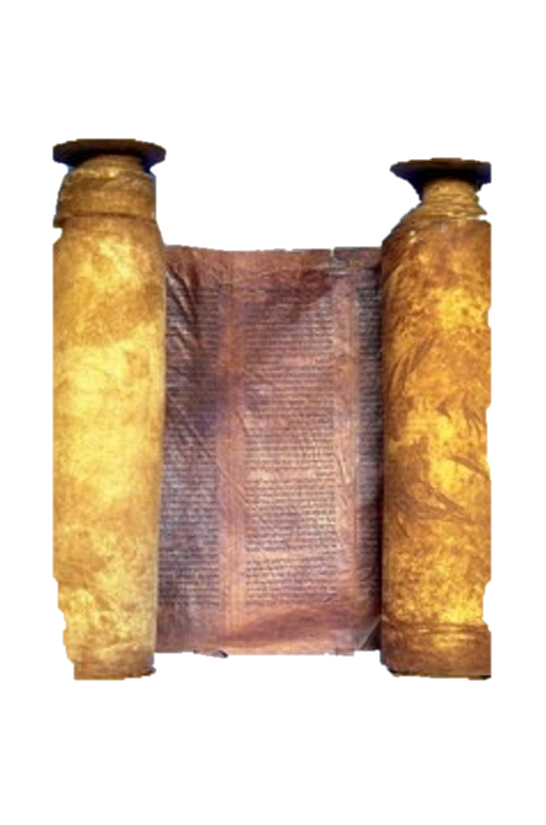 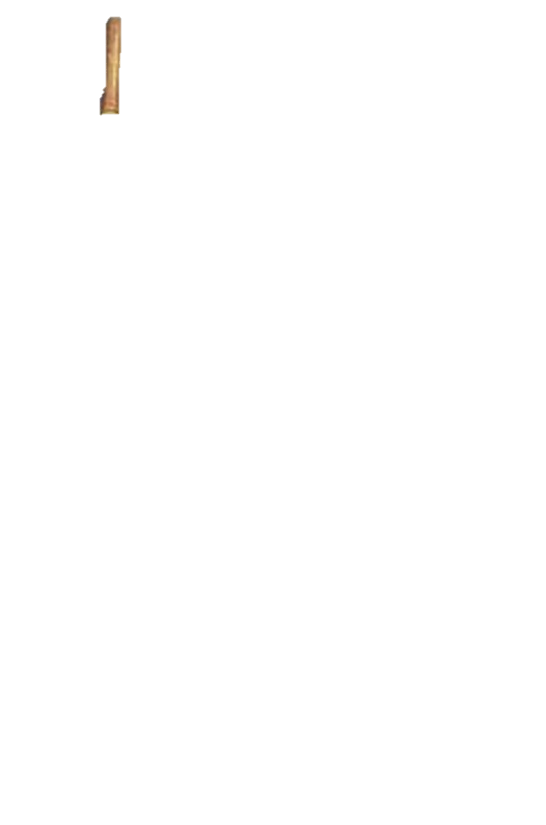 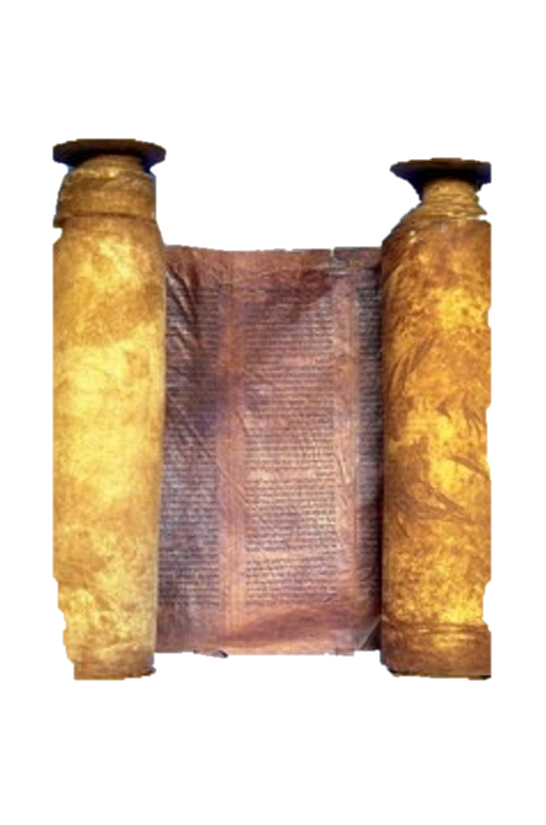 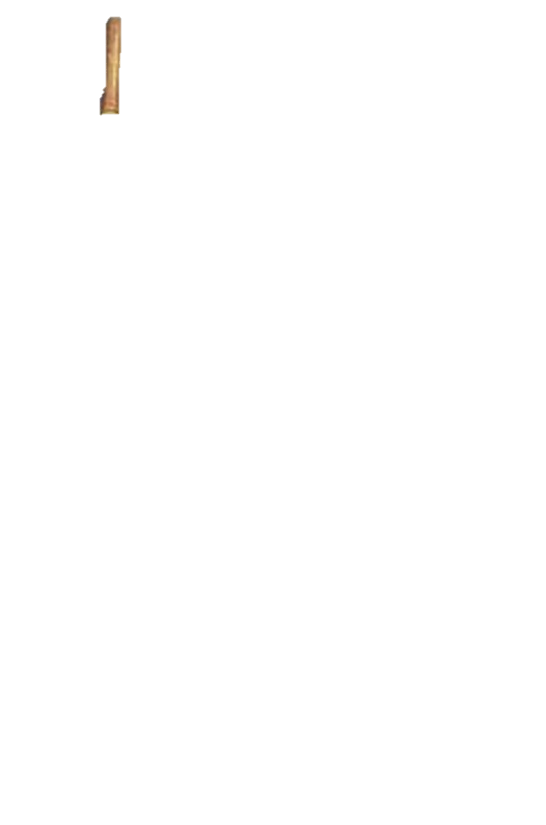 Azariah ~ 853-852 BC
Ahab ~ 874-853 BC
Jehoram~ 852-841 BC
865 BC
855 BC
850BC
845 BC
840BC
870 BC
2 Chron. 19:1-3
2 Chron. 20:35-37
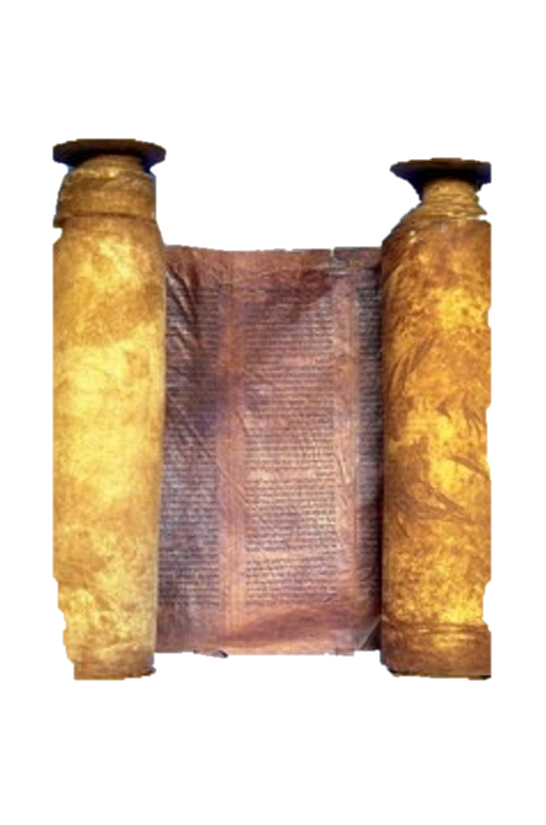 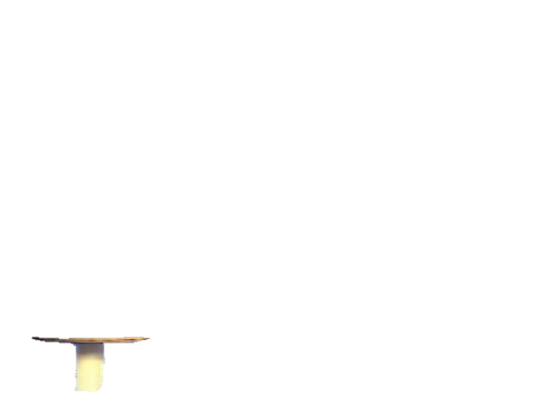 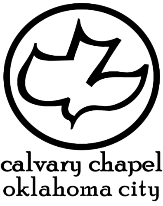 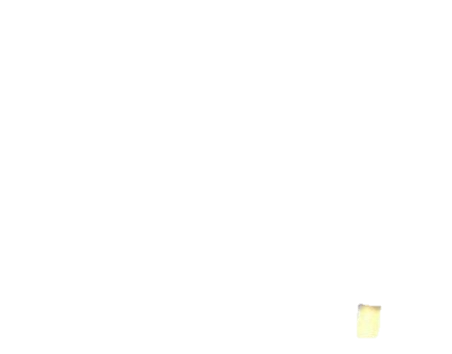 2 kings 3-4
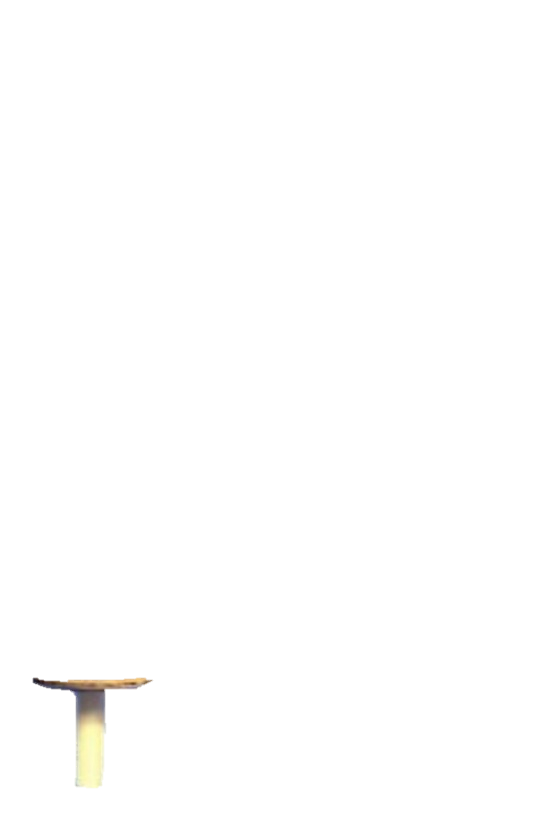 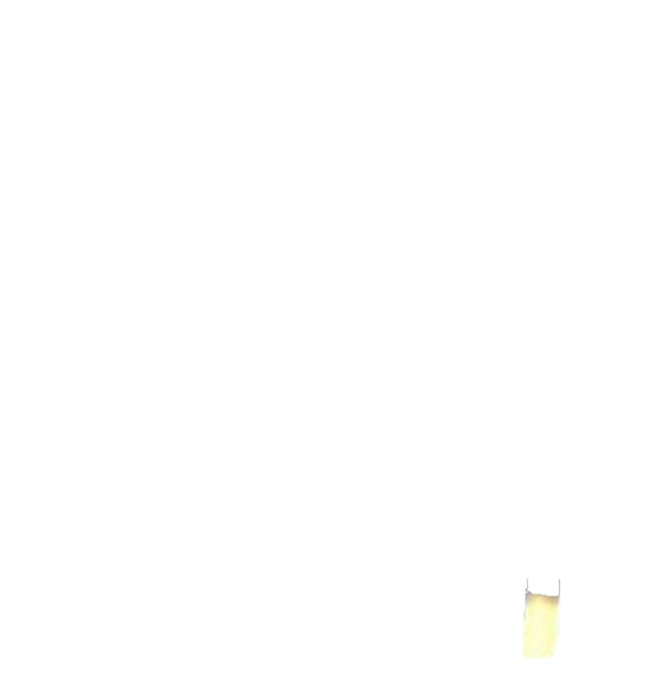 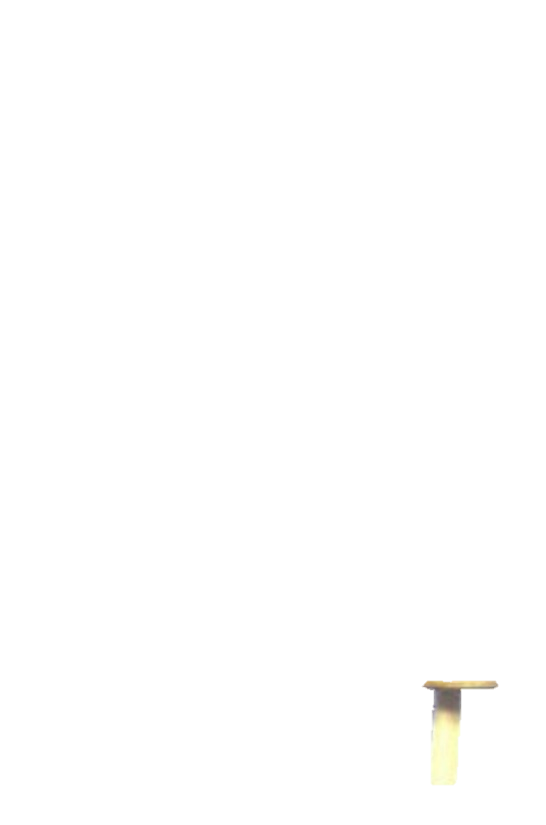 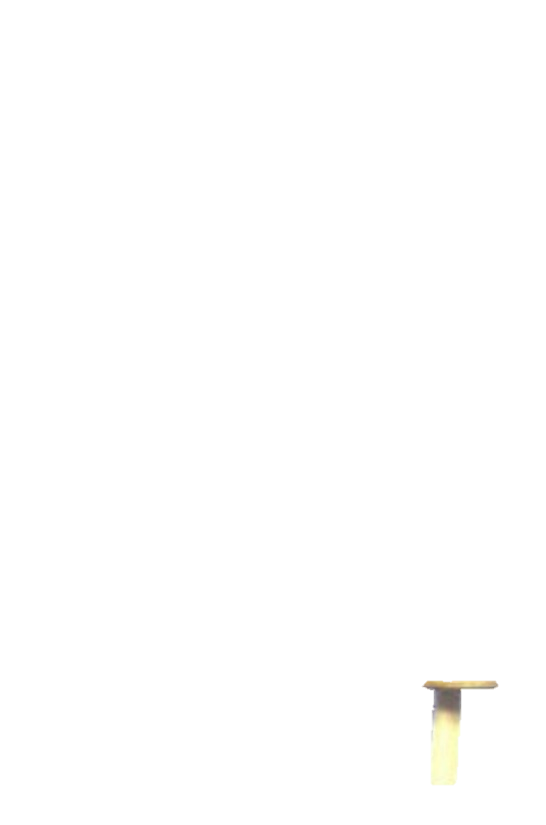 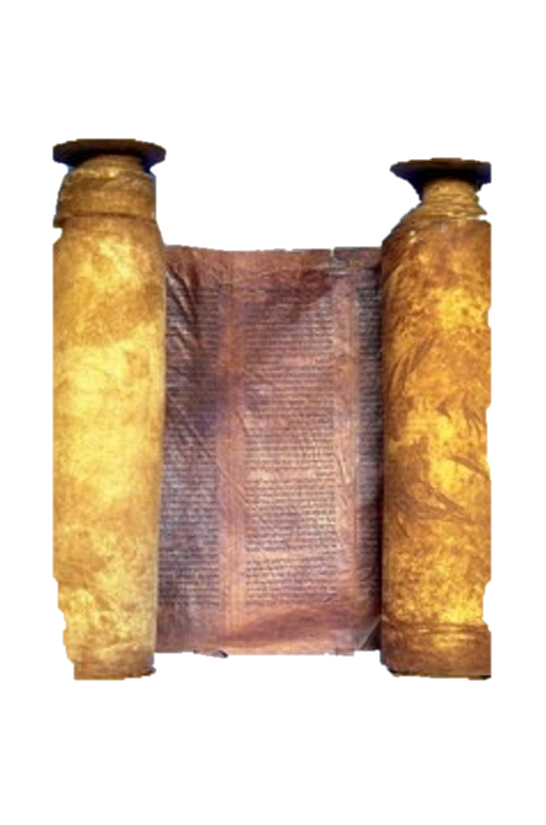 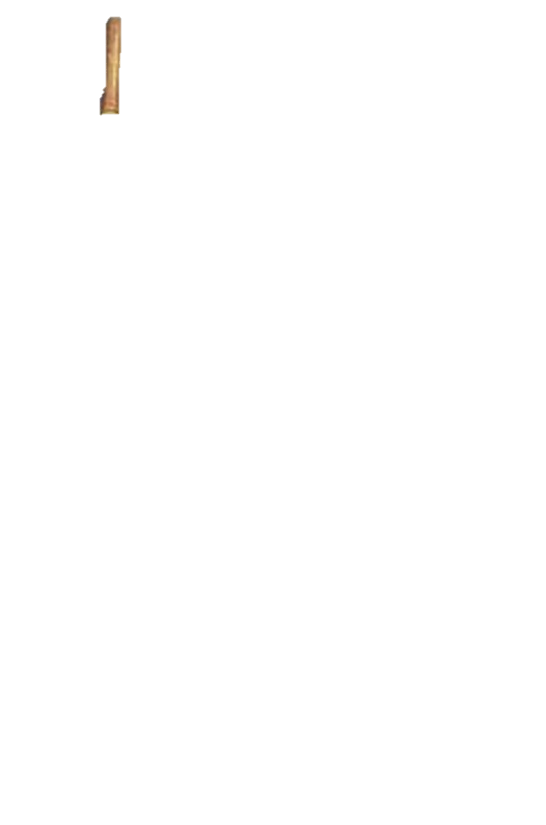 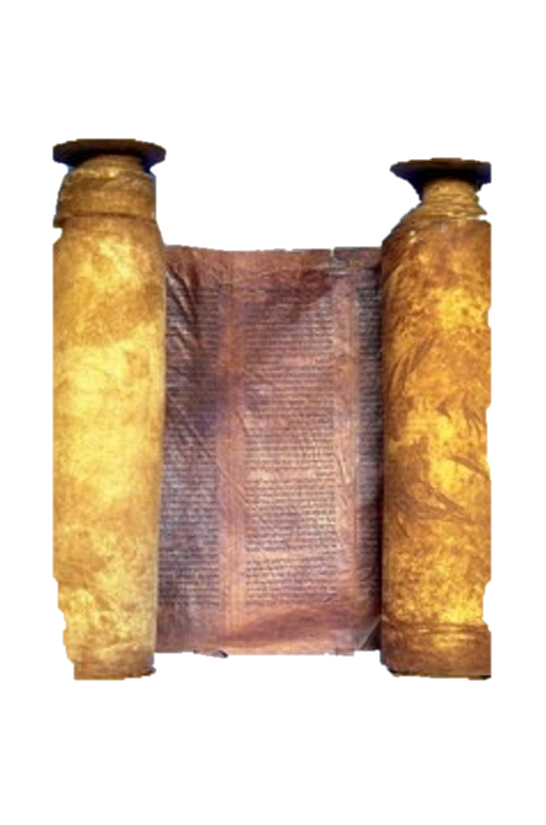 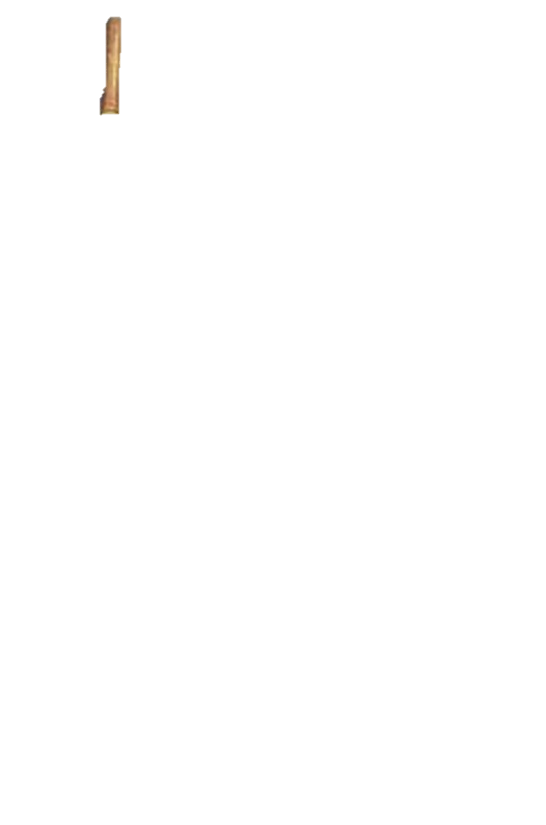 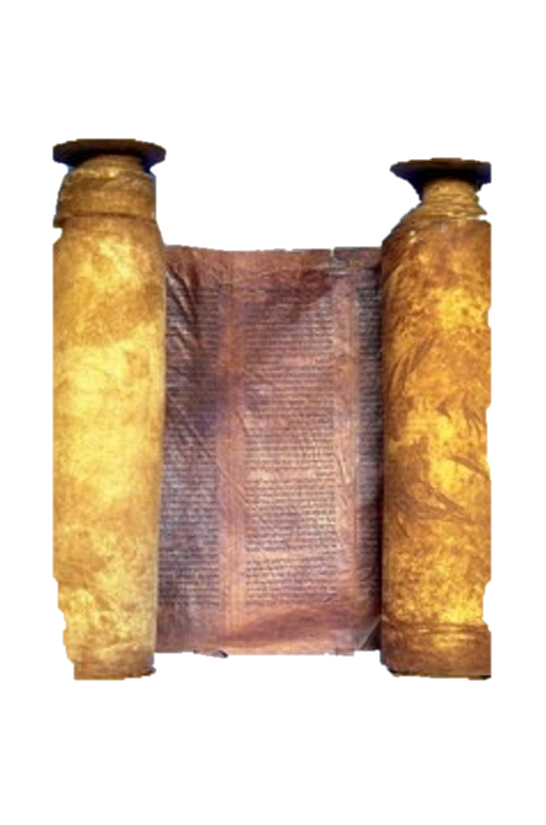 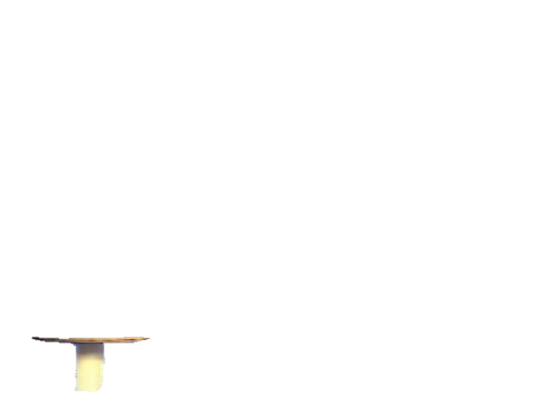 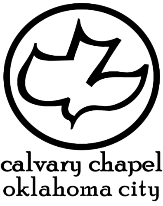 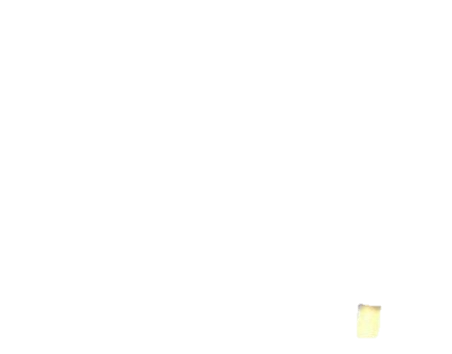 2 kings 3-4
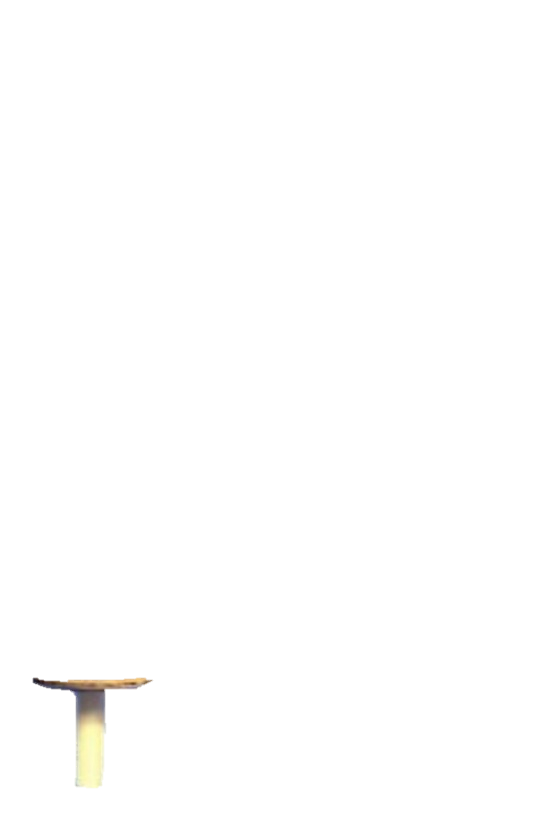 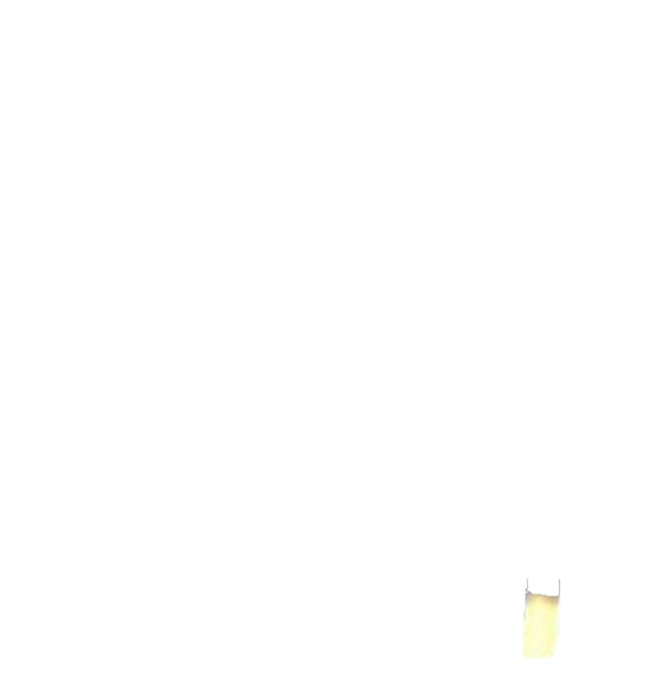 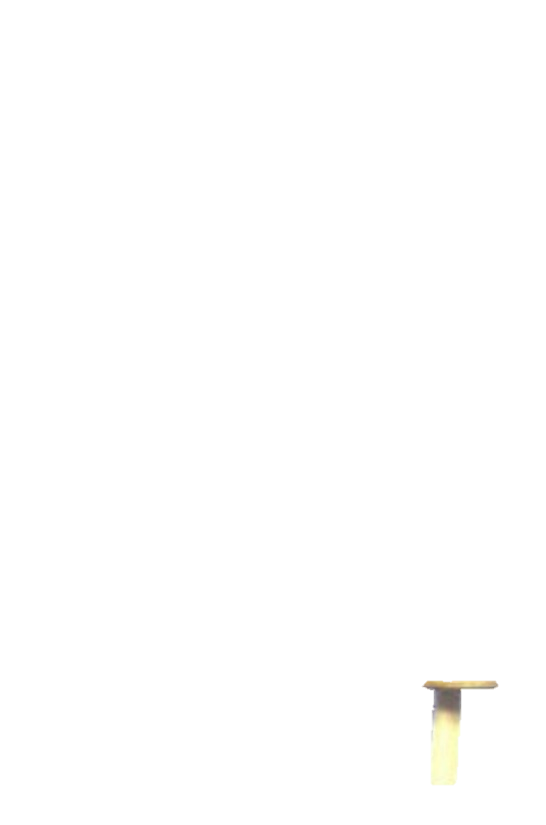 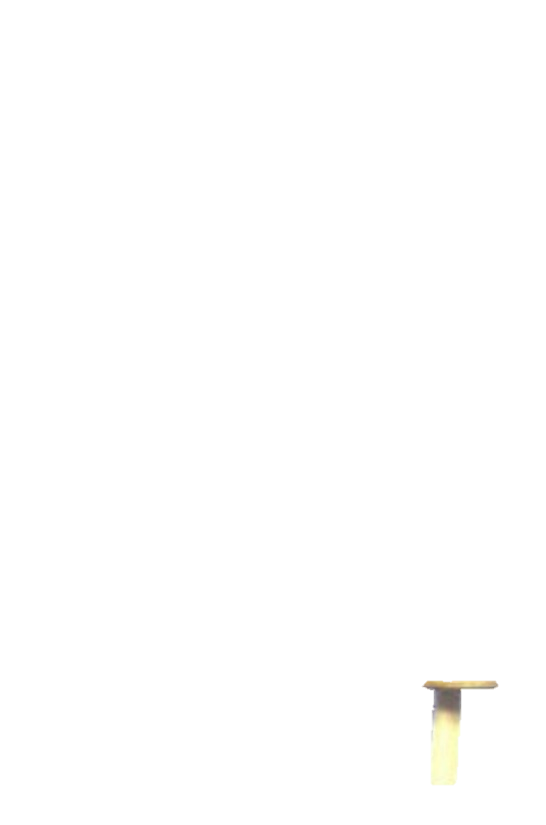 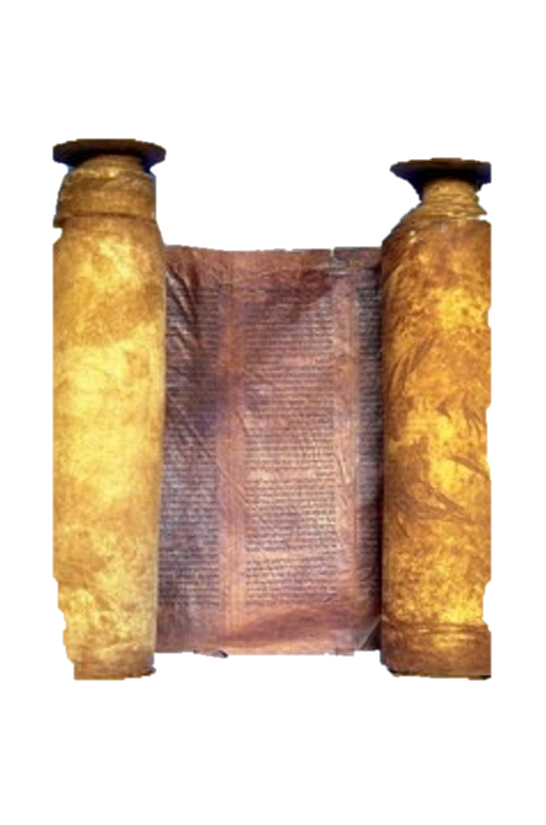 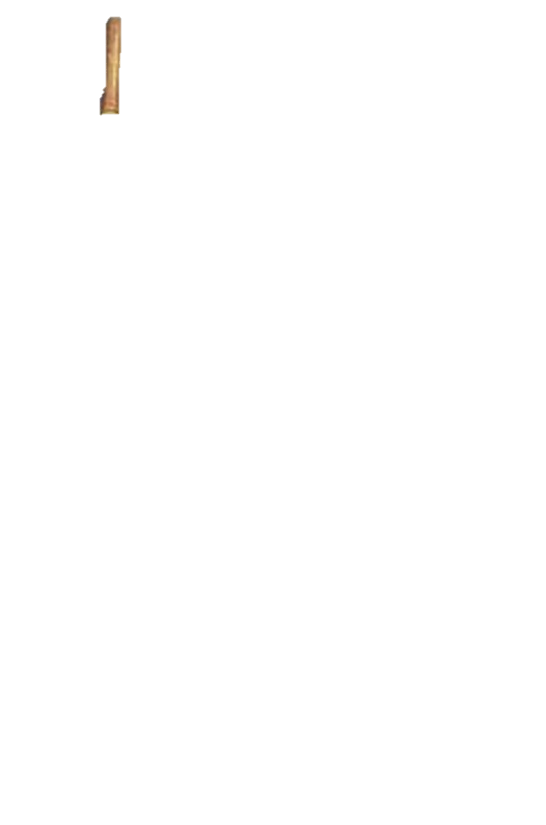 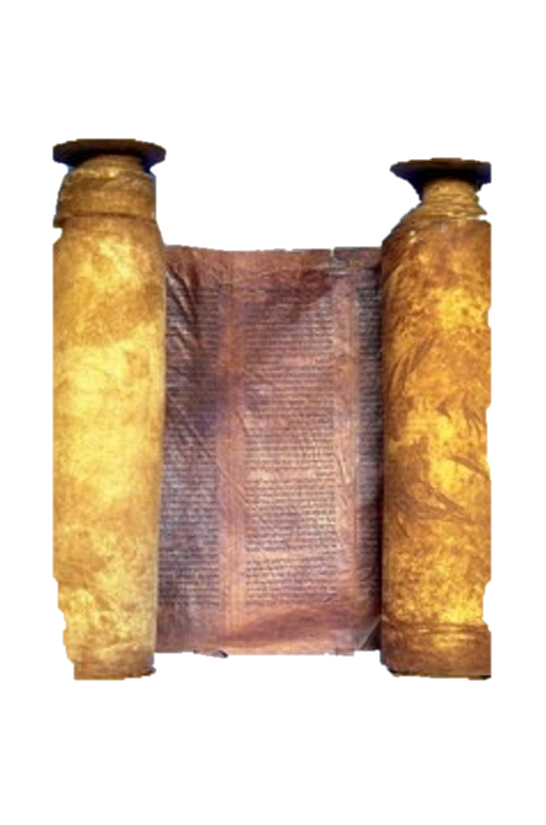 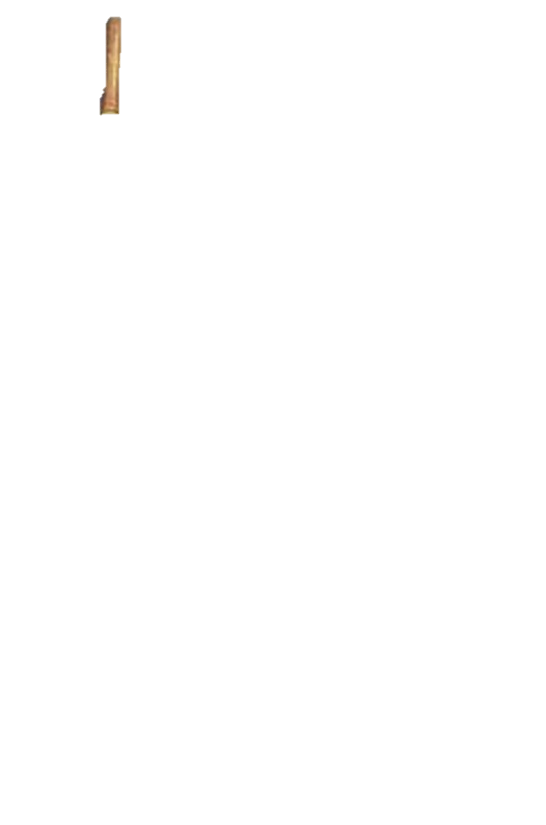 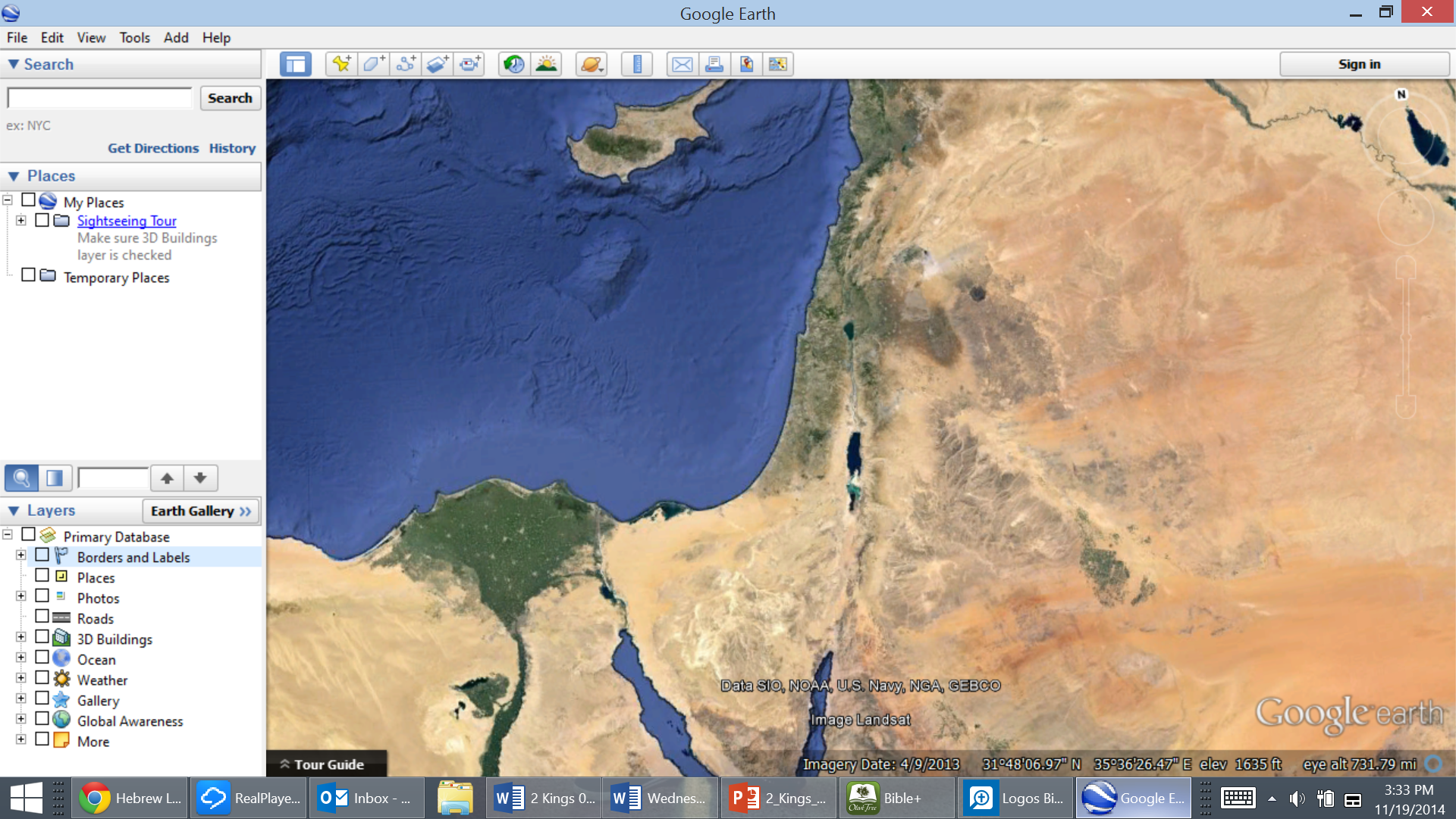 Israel
Judah
Moab
Edom
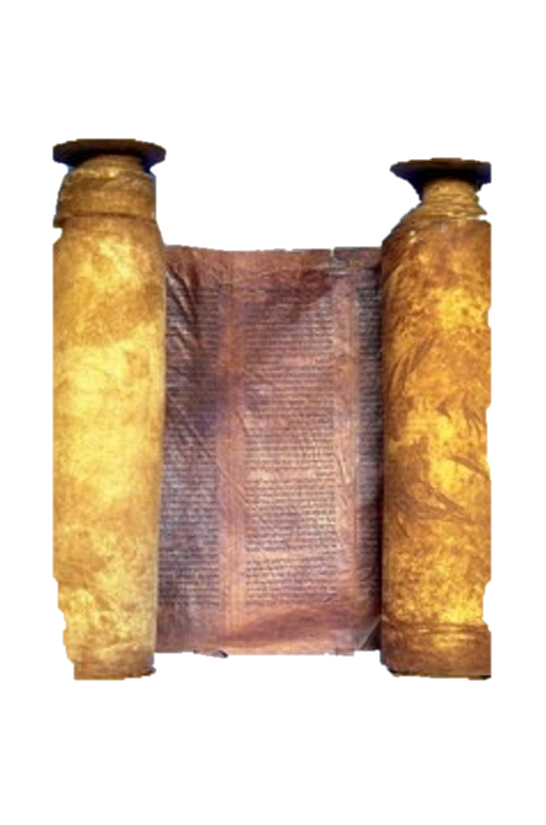 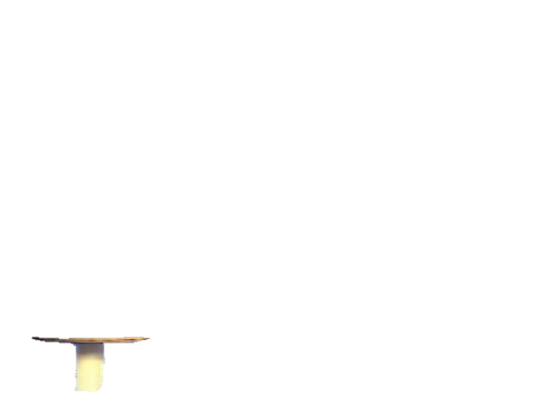 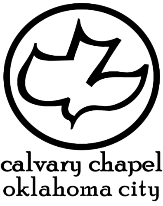 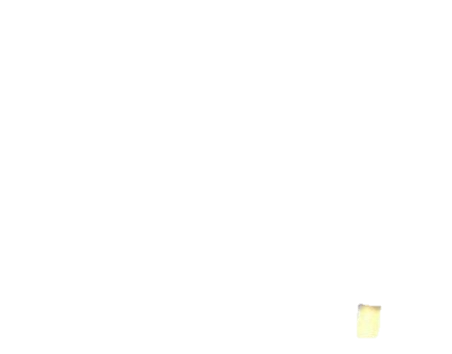 2 kings 3-4
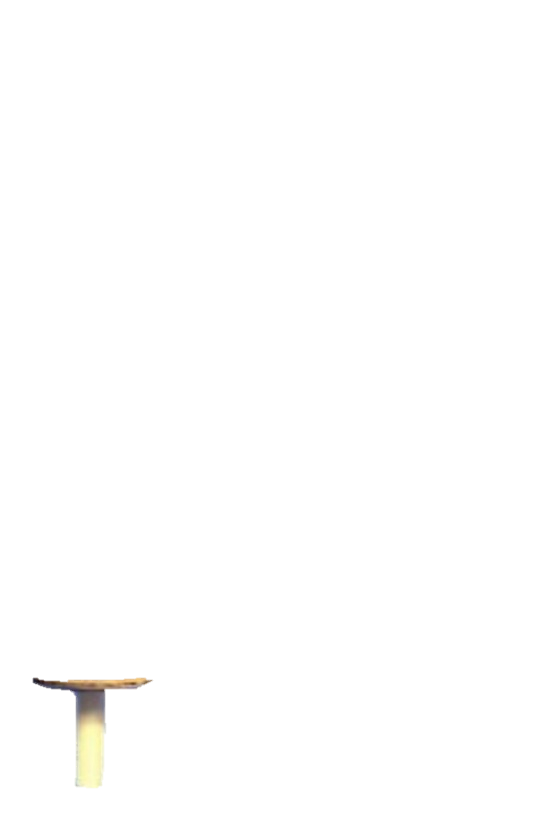 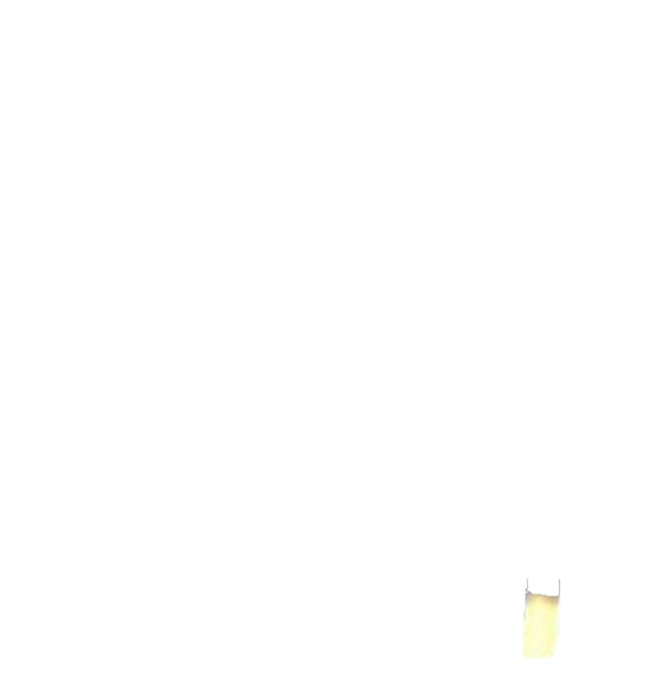 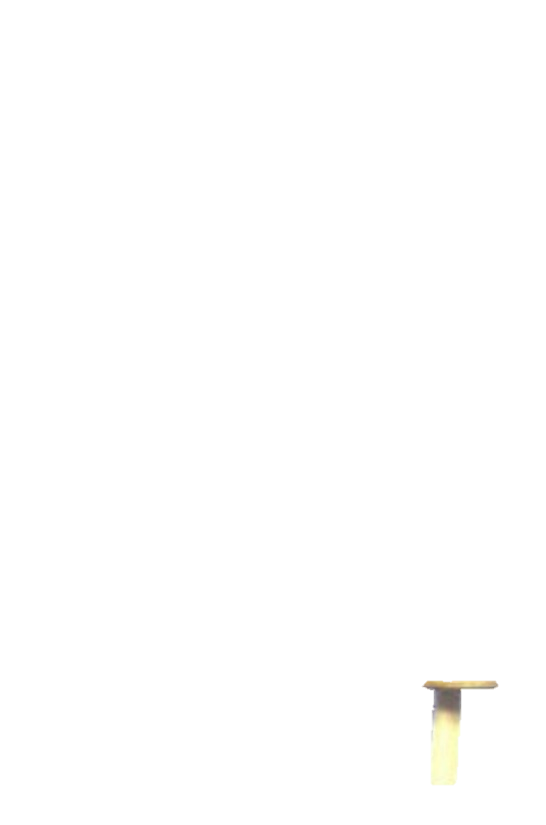 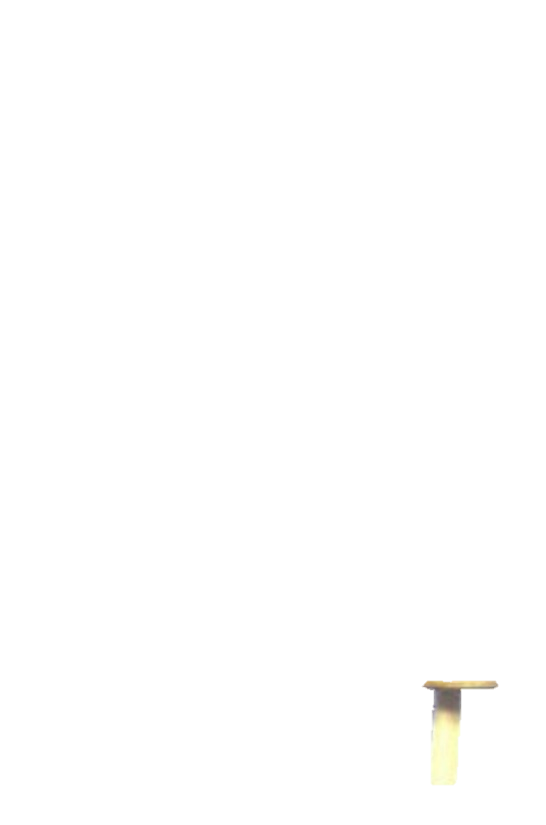 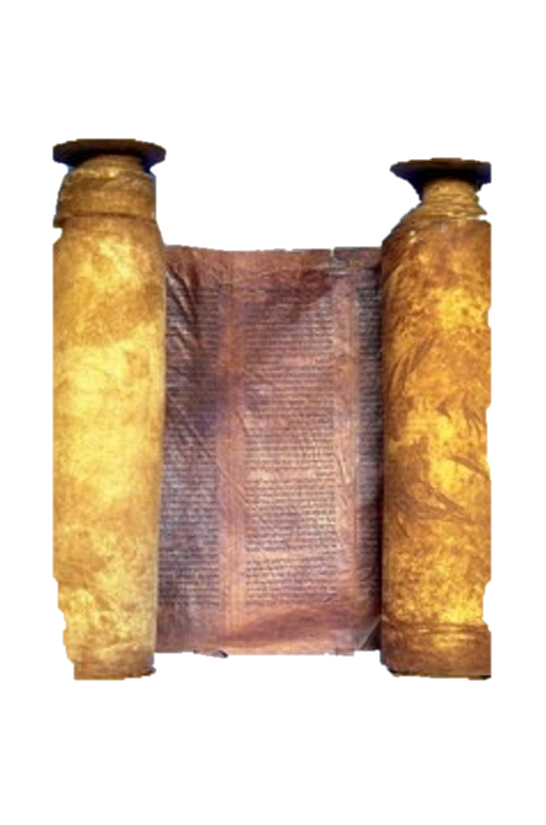 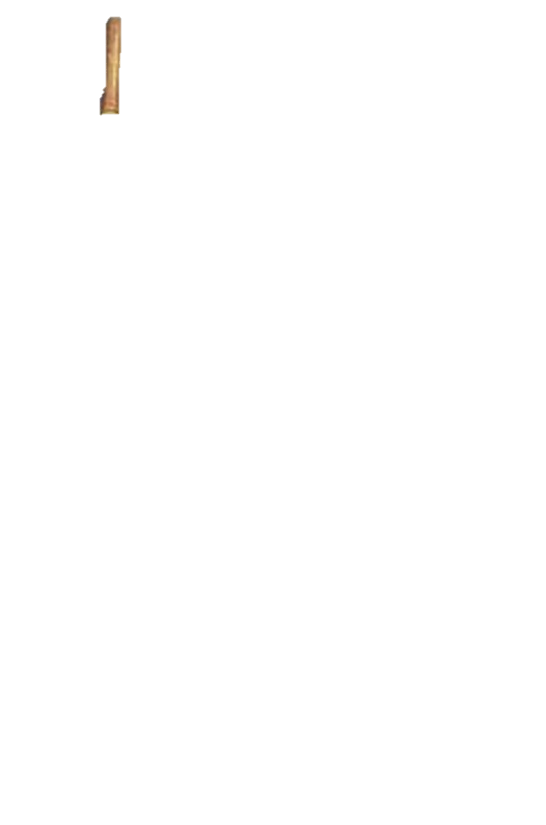 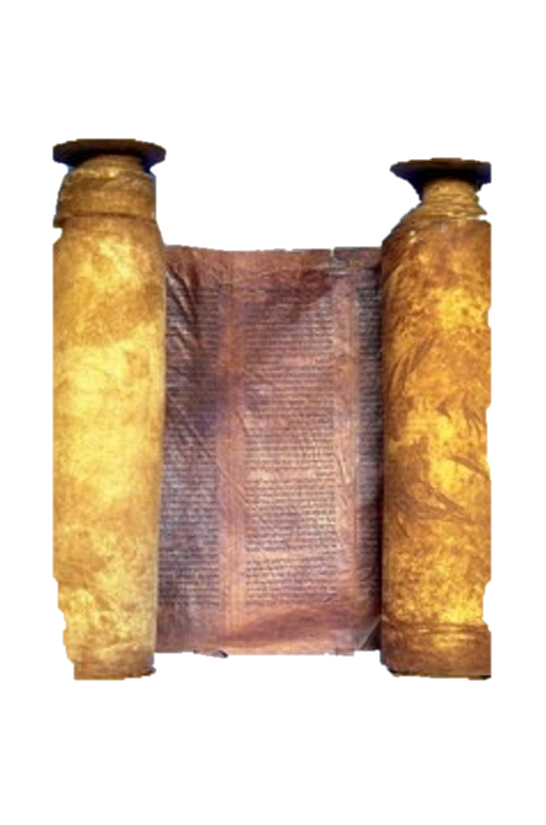 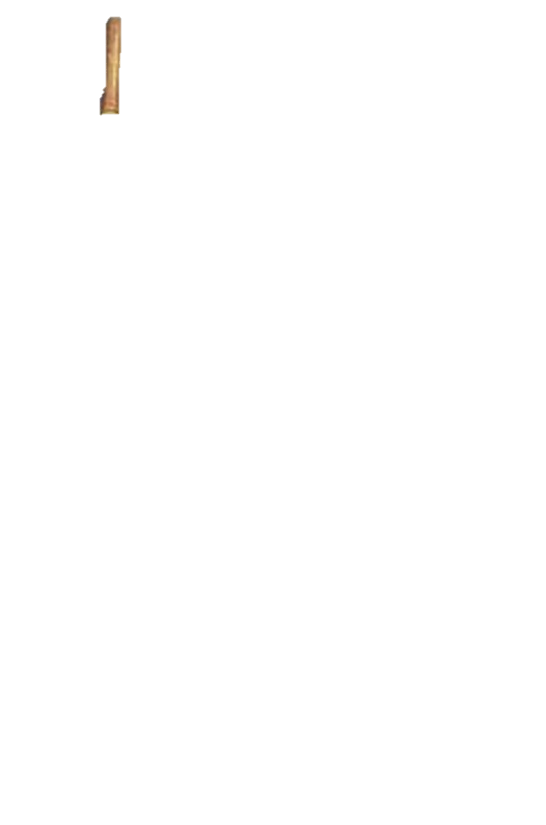 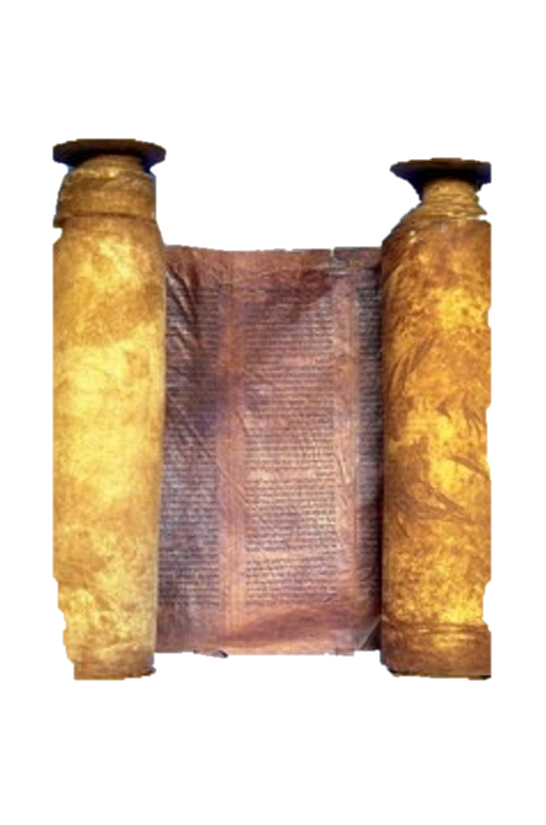 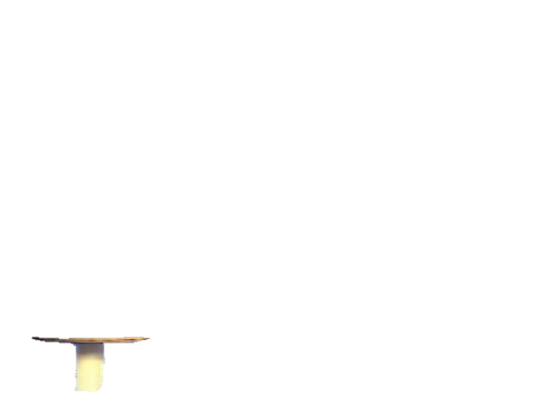 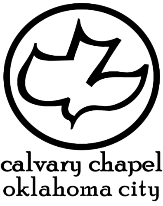 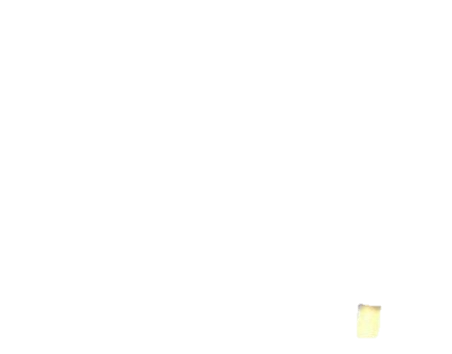 2 kings 3-4
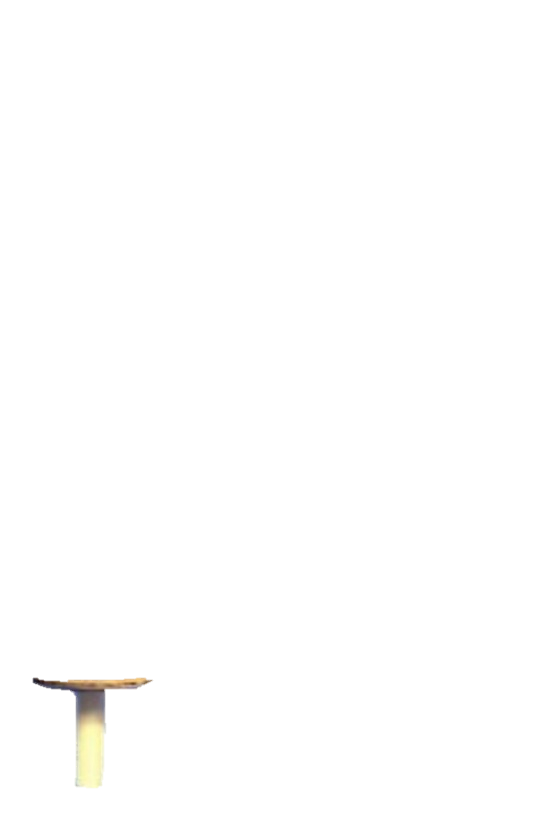 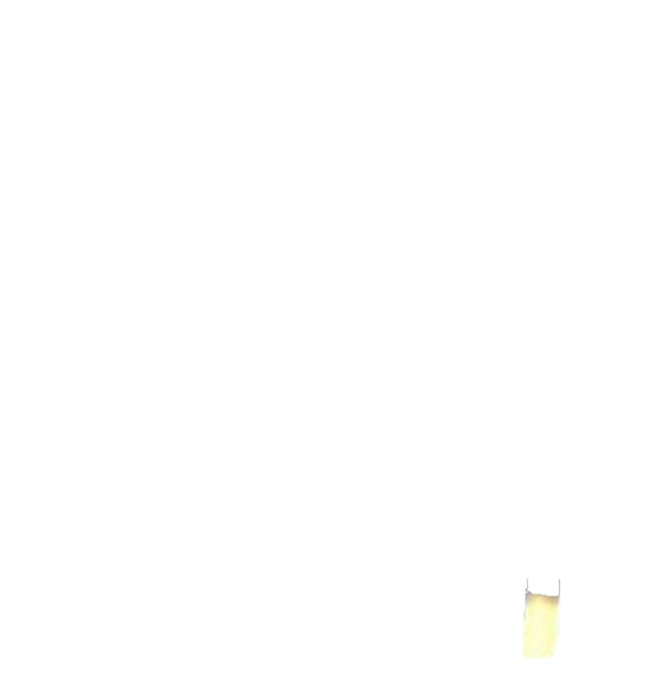 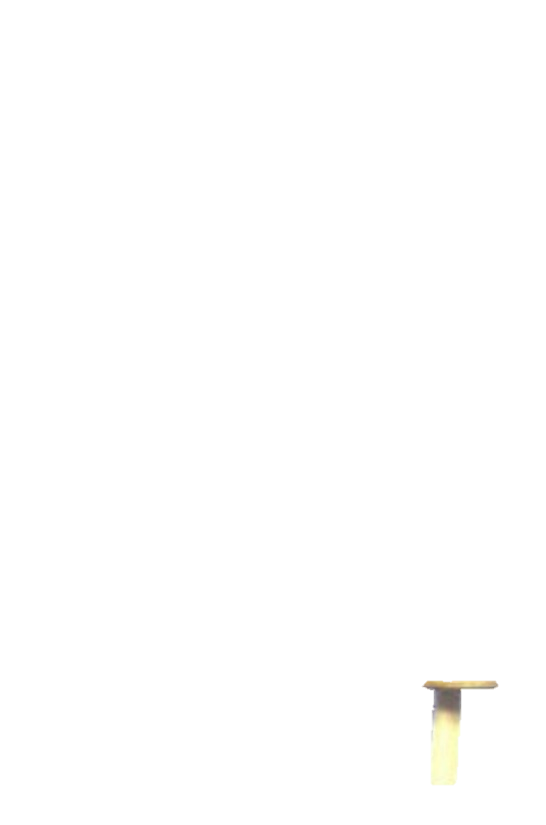 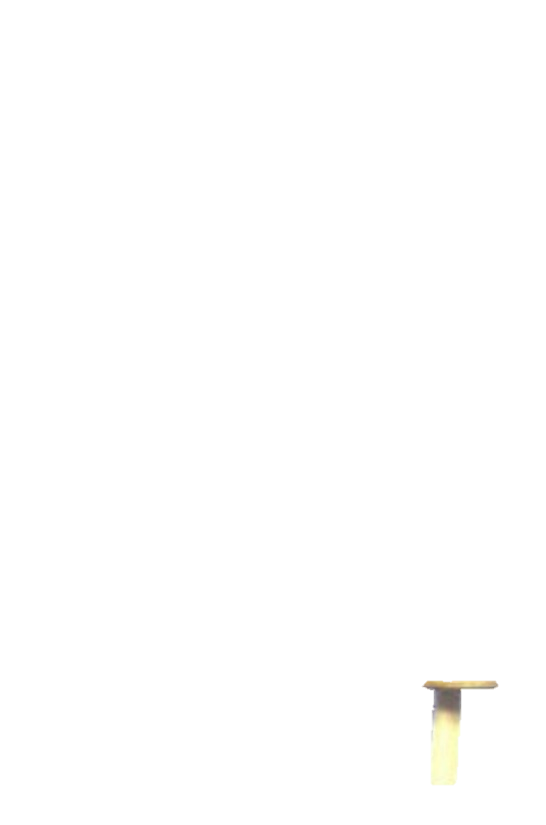 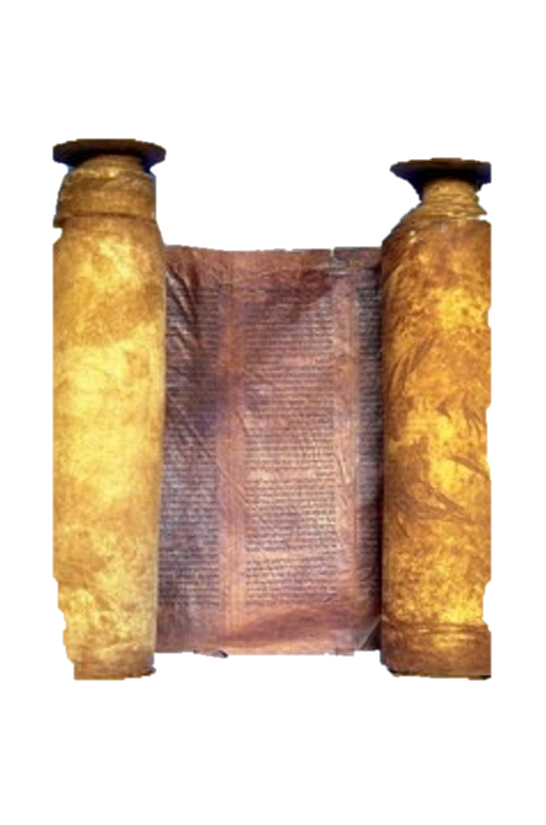 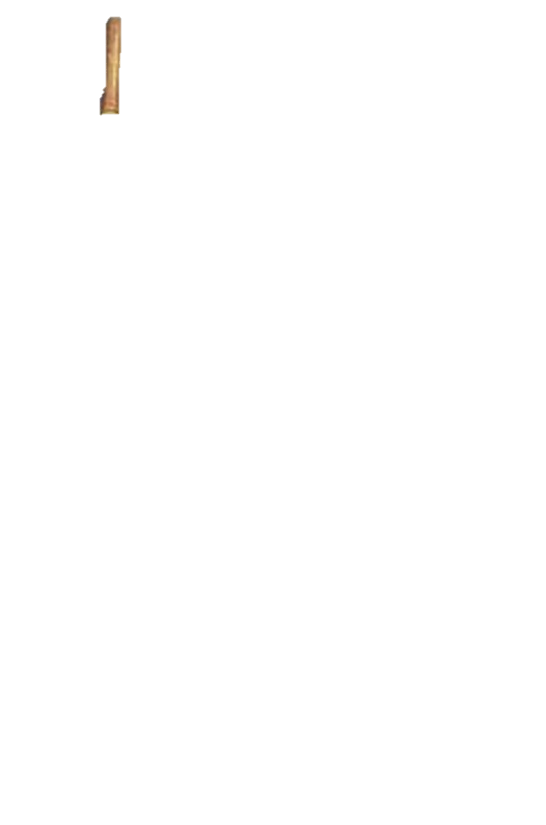 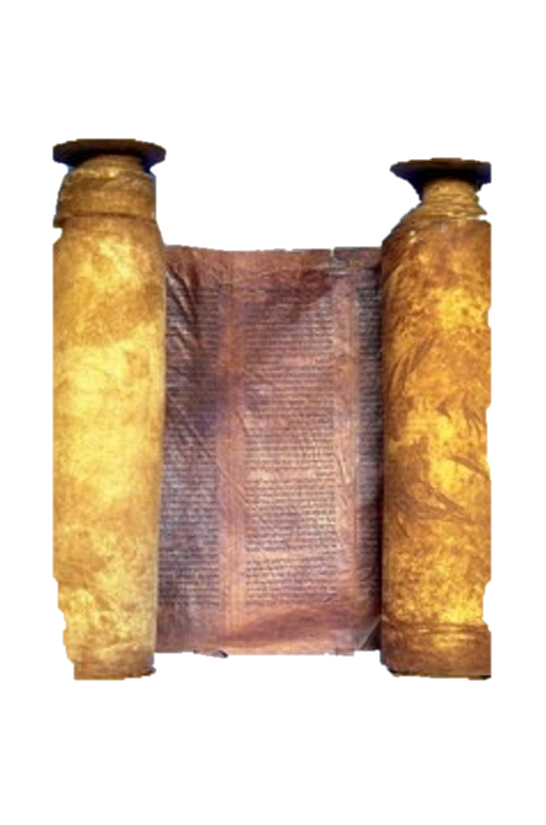 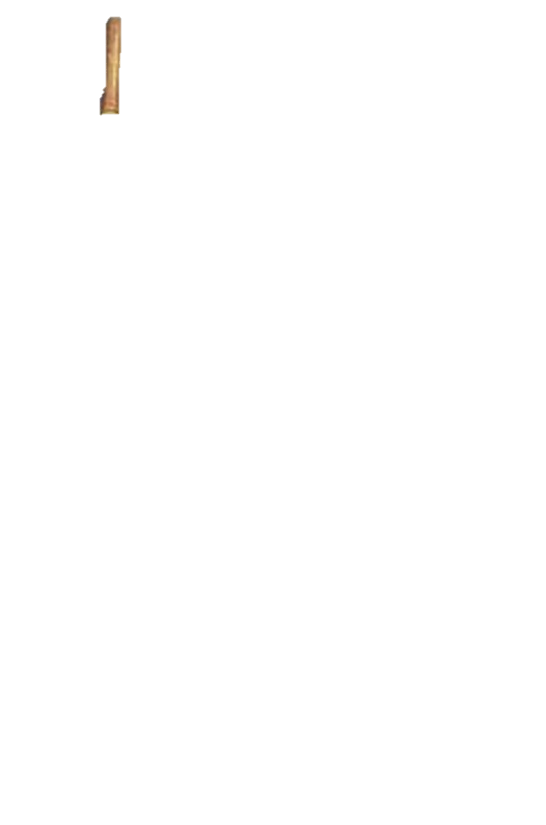 Roundabout route ~ KJV, fetched a compass
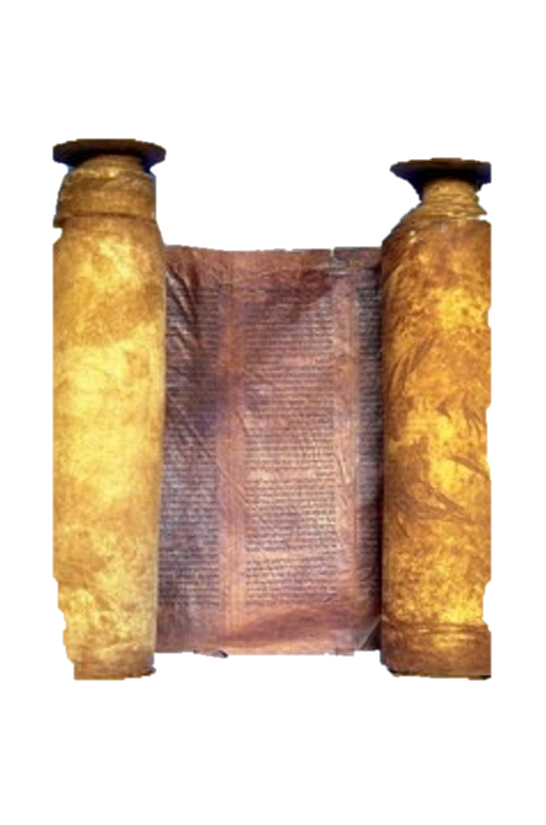 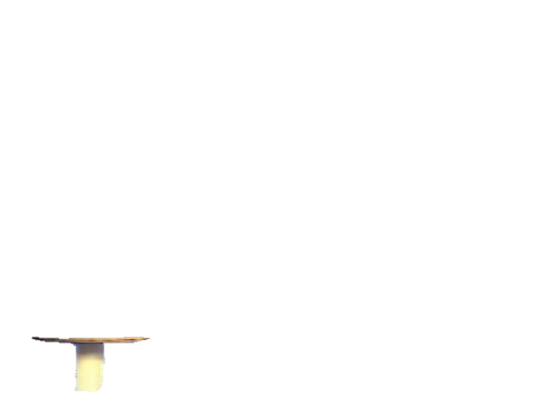 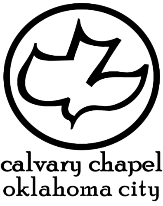 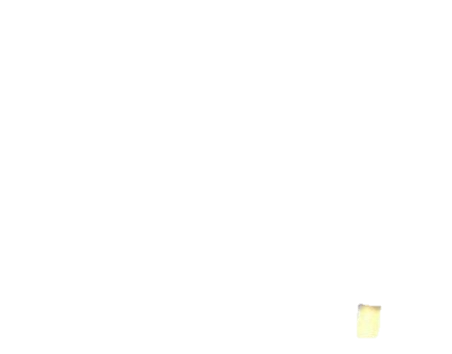 2 kings 3-4
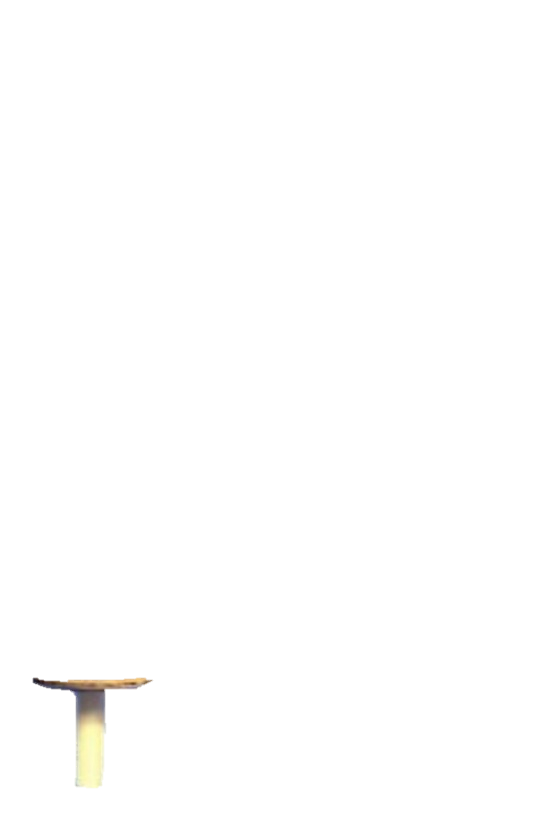 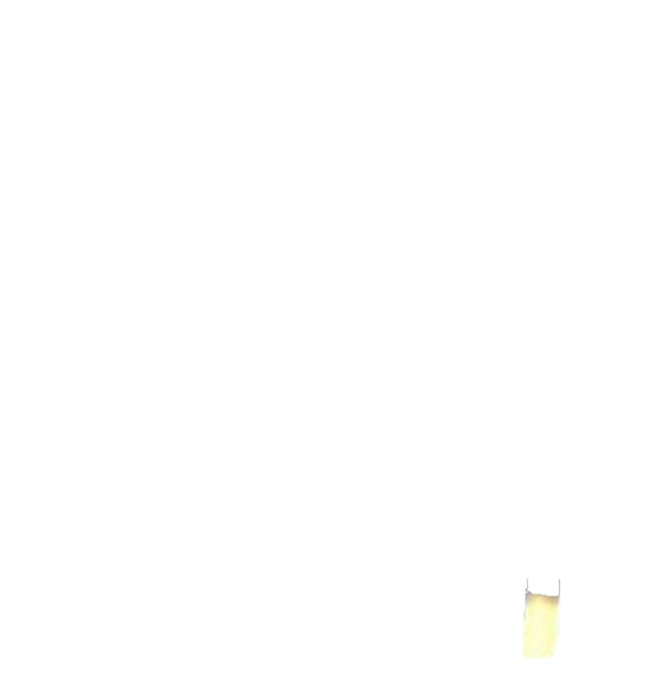 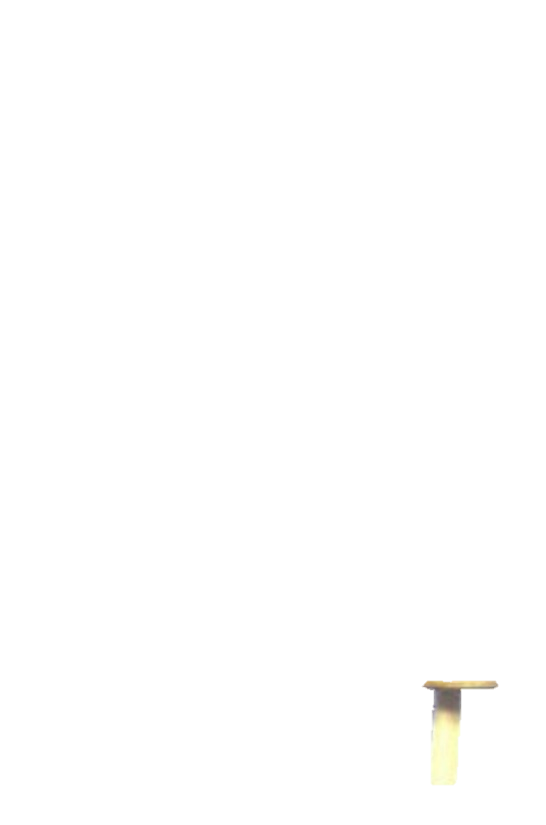 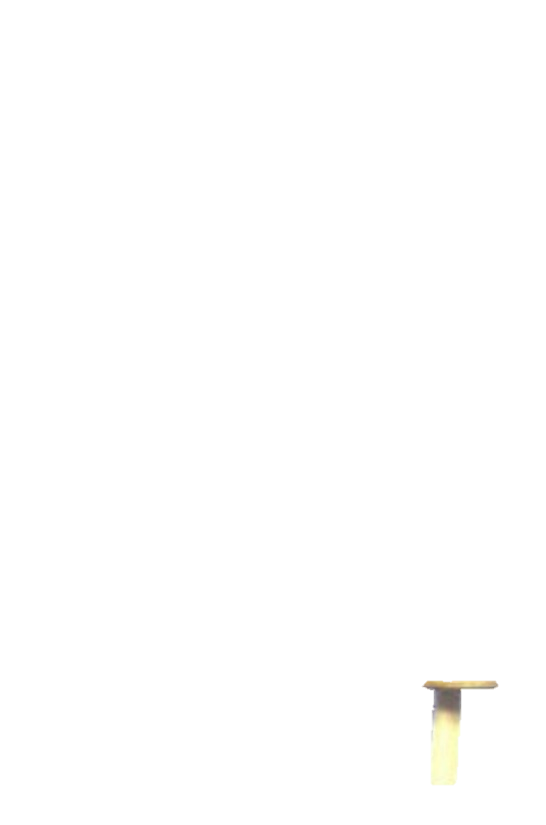 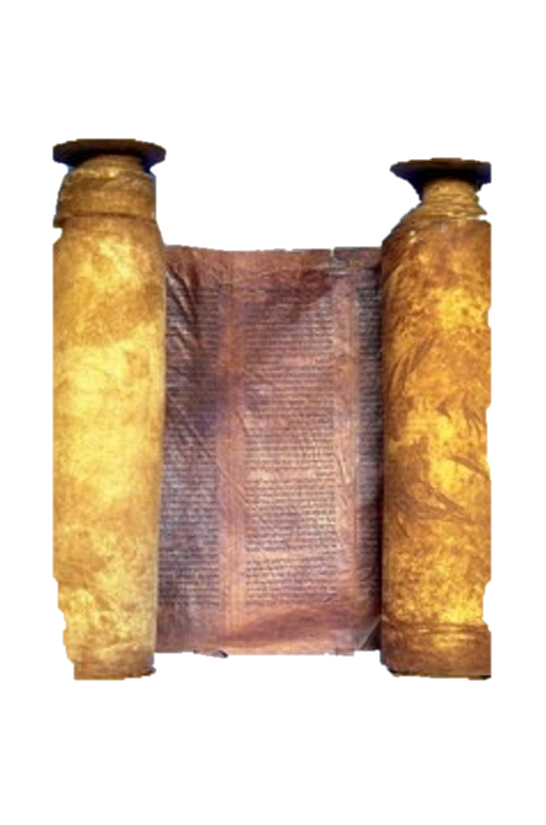 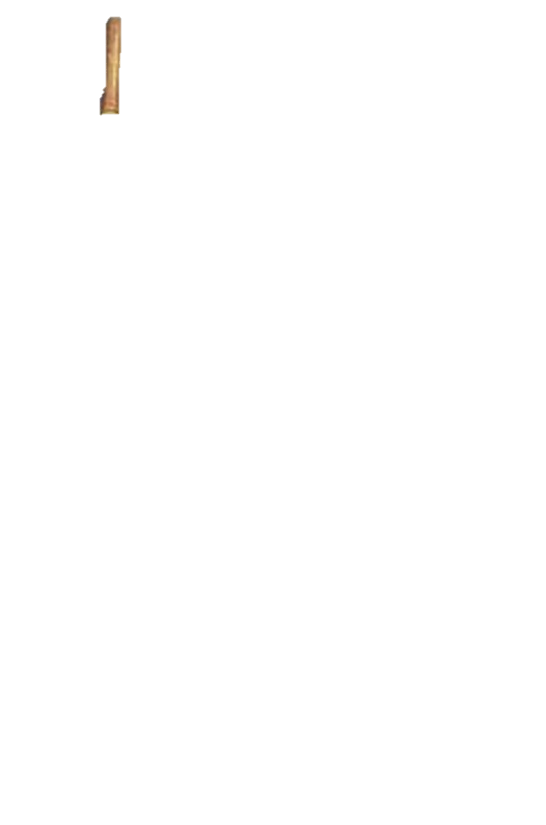 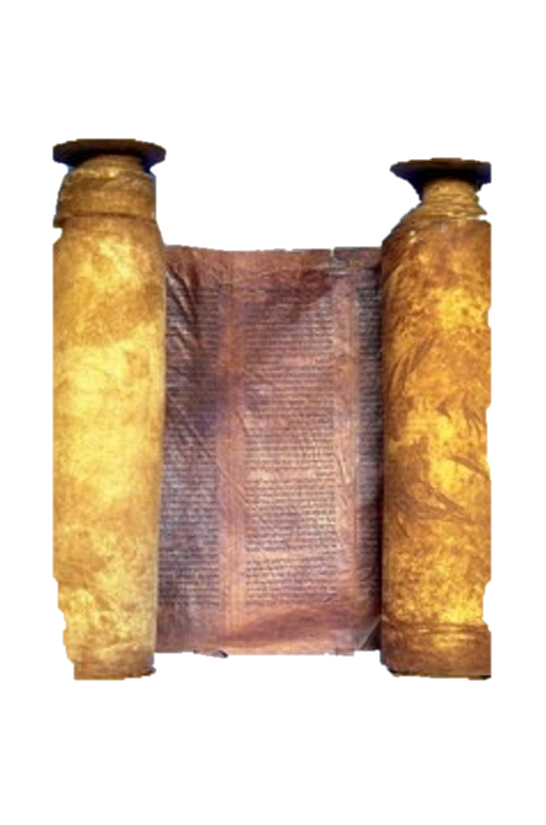 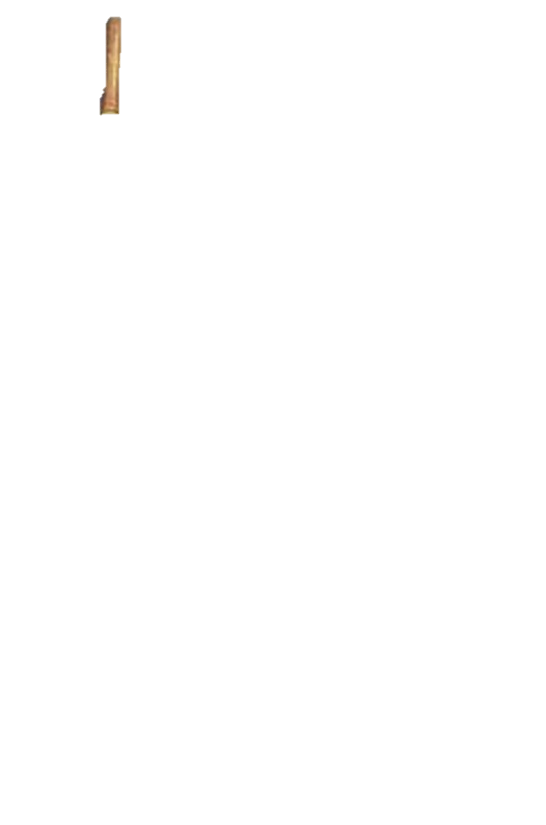 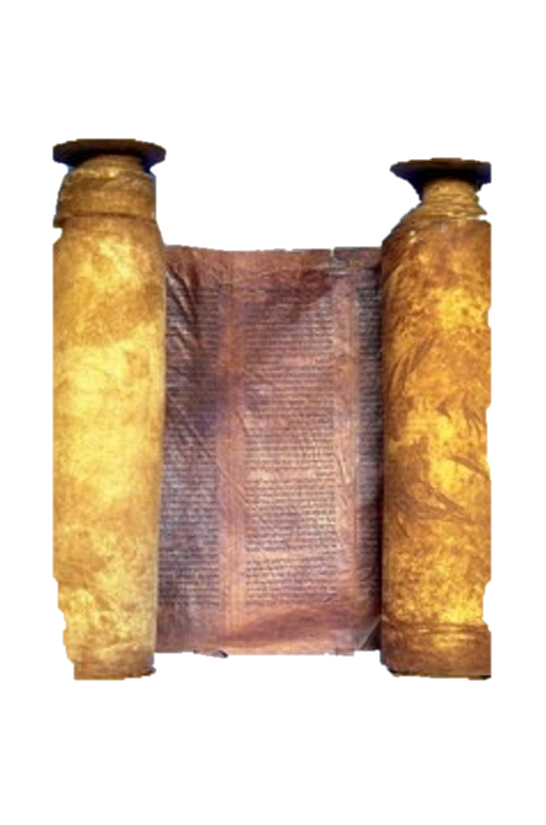 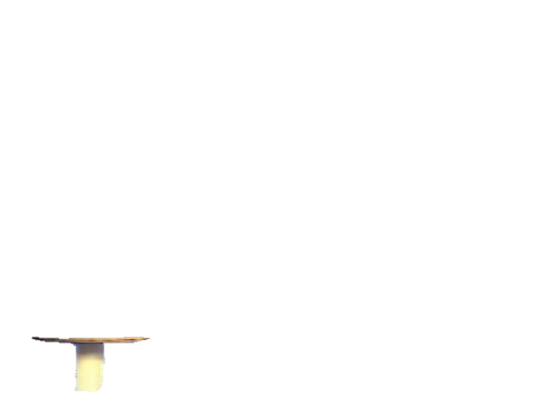 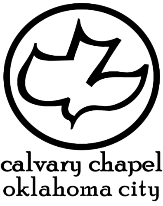 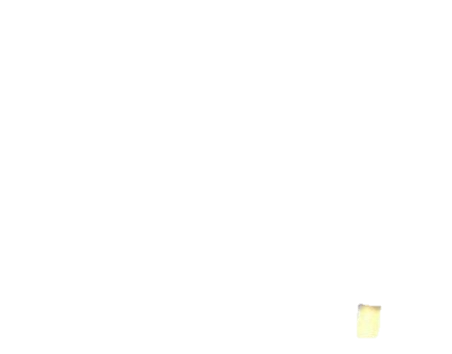 2 kings 3-4
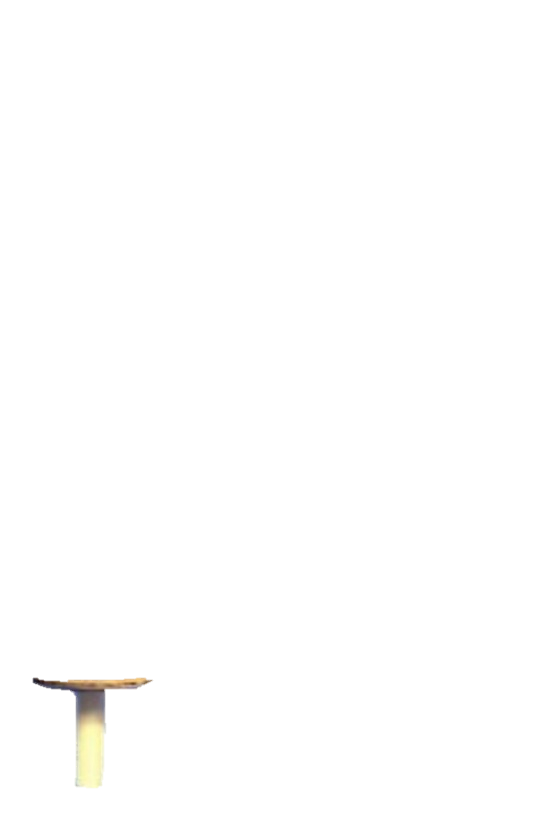 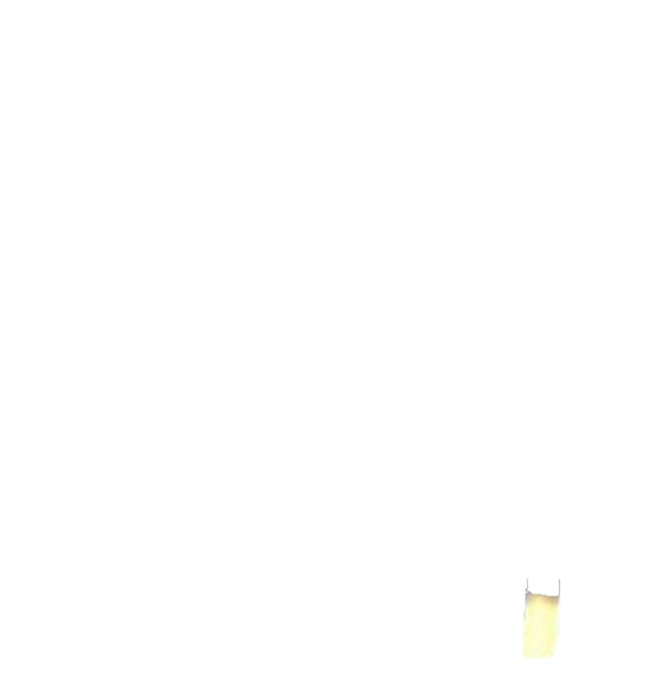 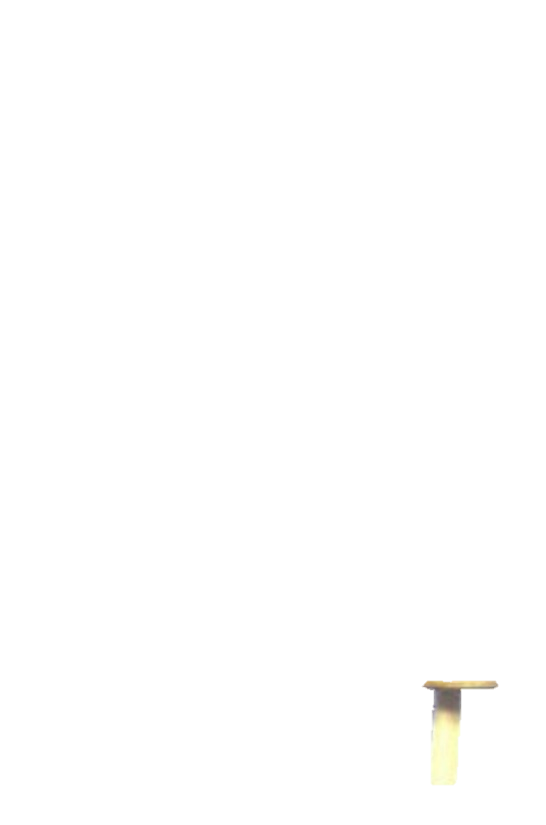 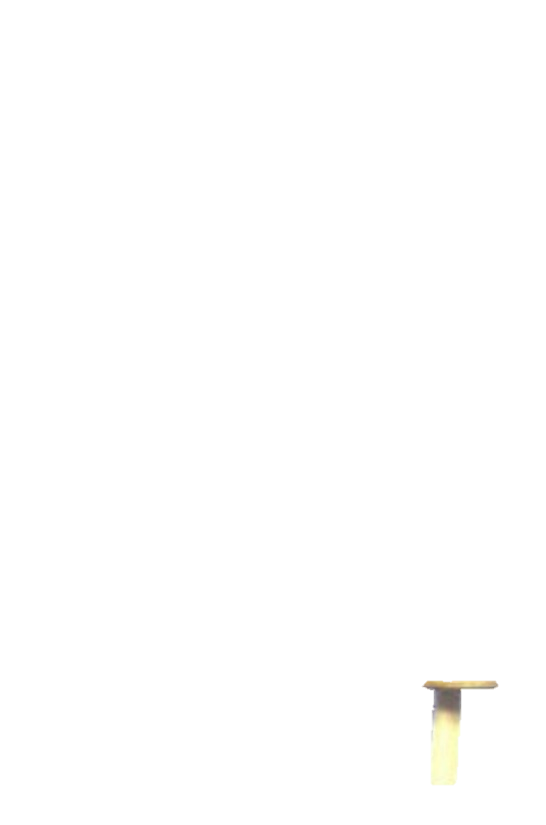 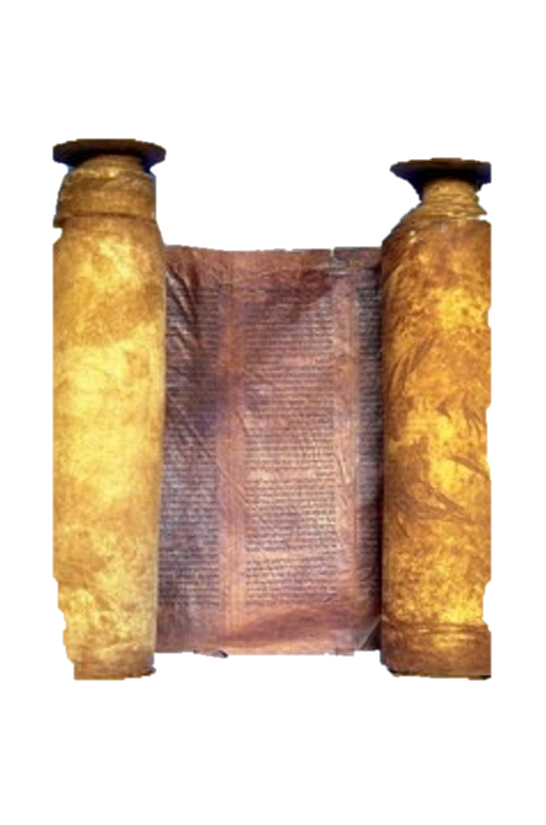 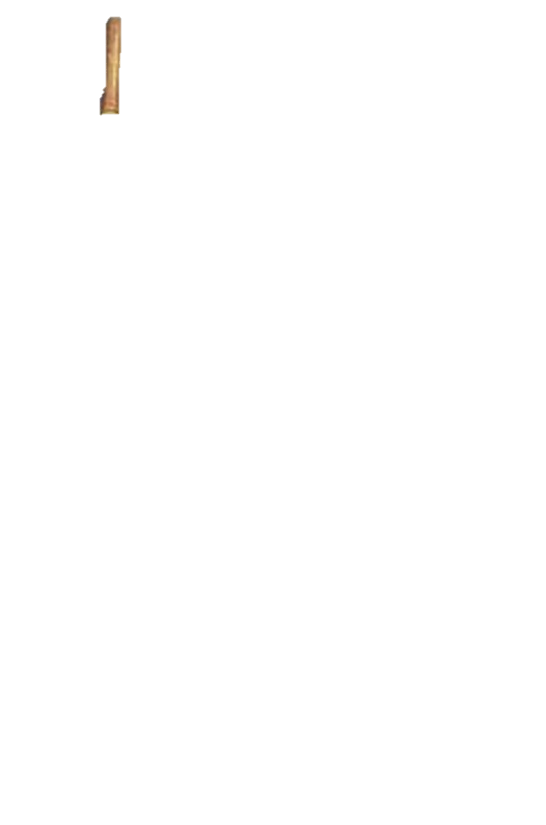 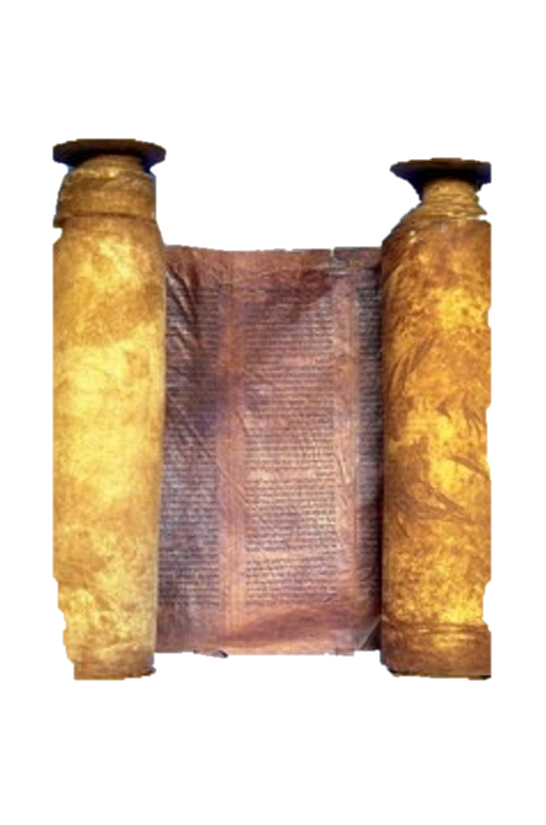 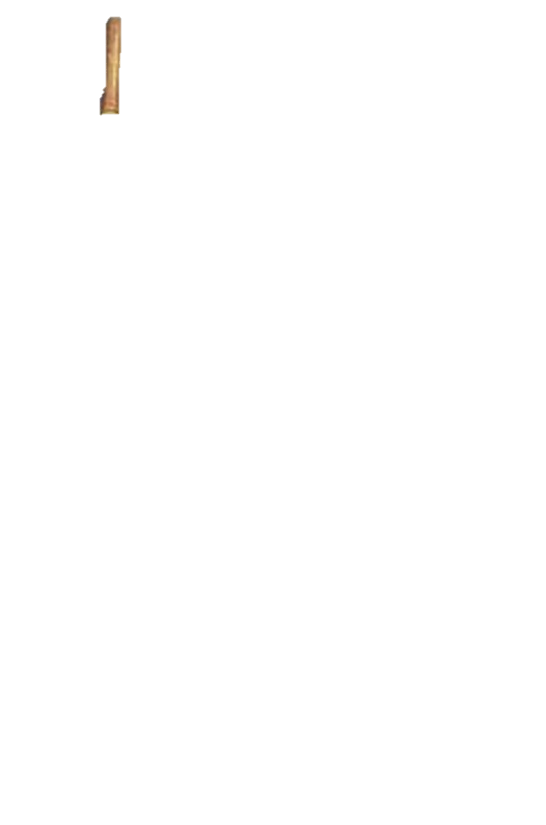 Terry Clark ~ “Music is the language of the worshipper.”
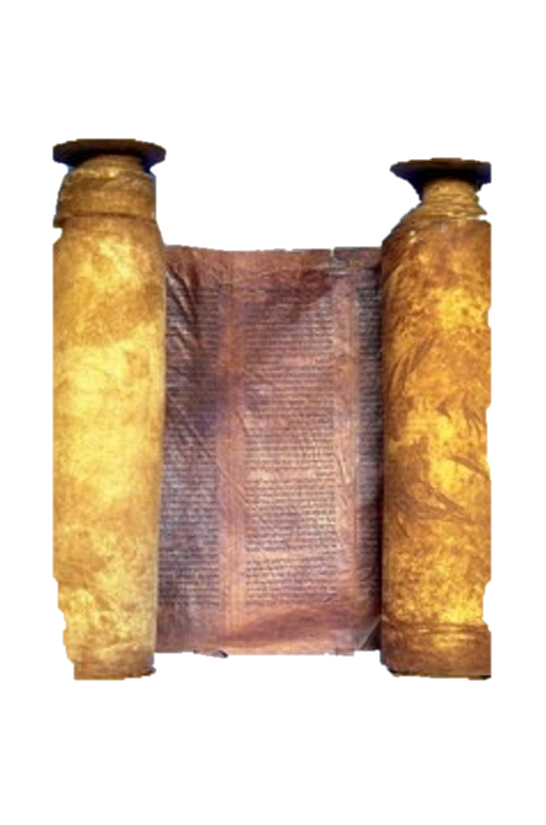 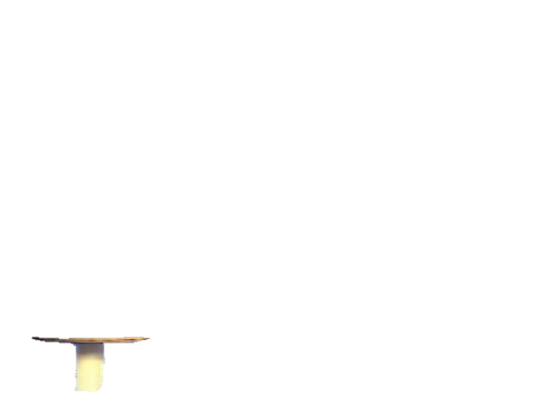 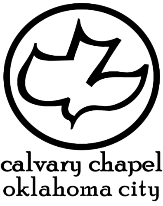 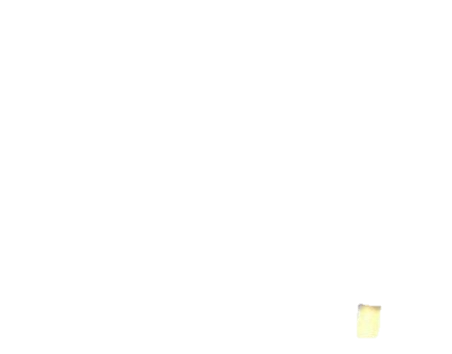 2 kings 3-4
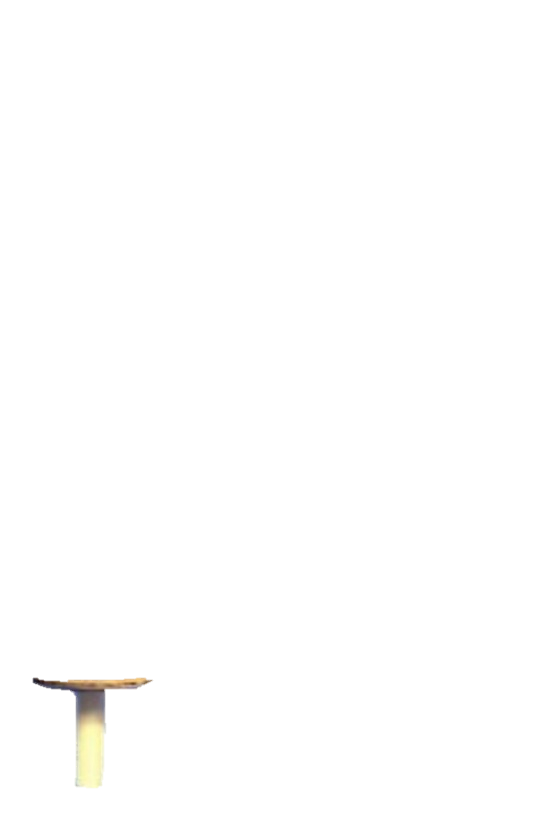 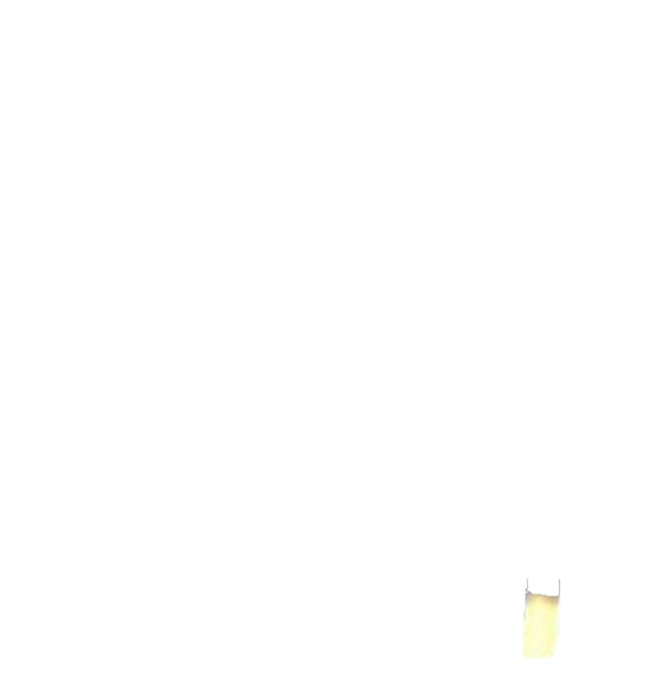 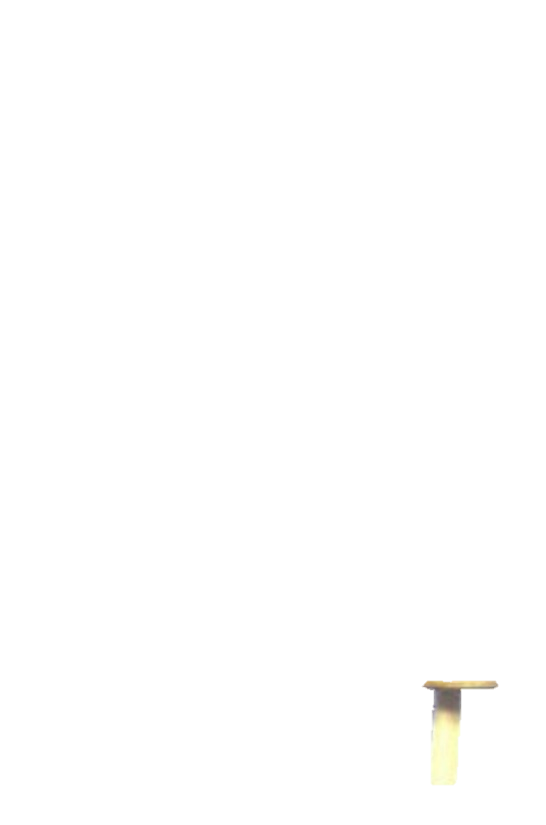 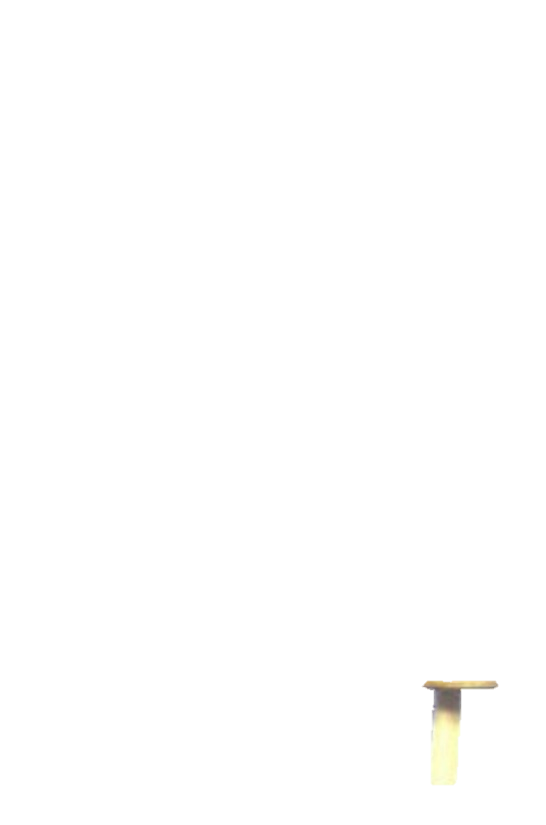 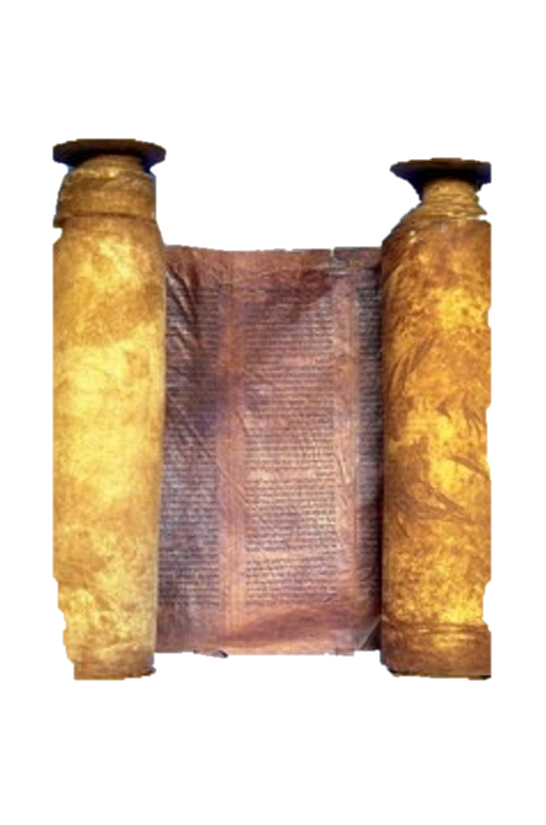 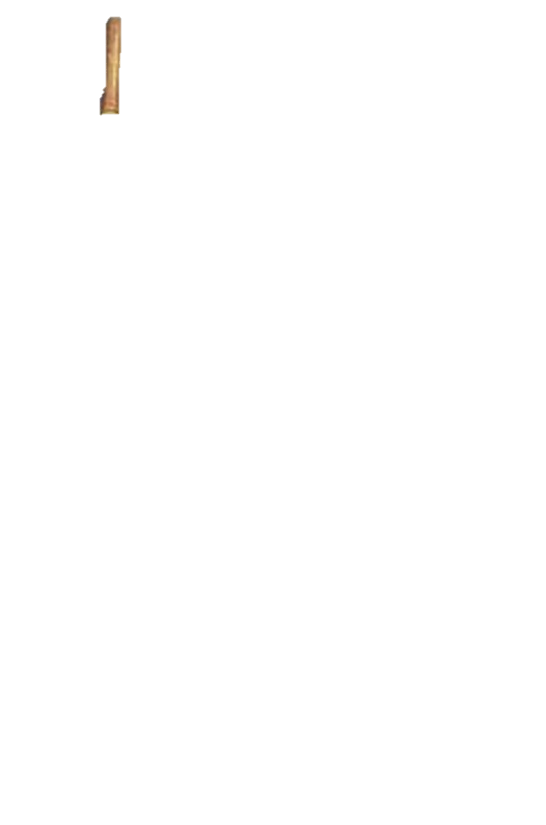 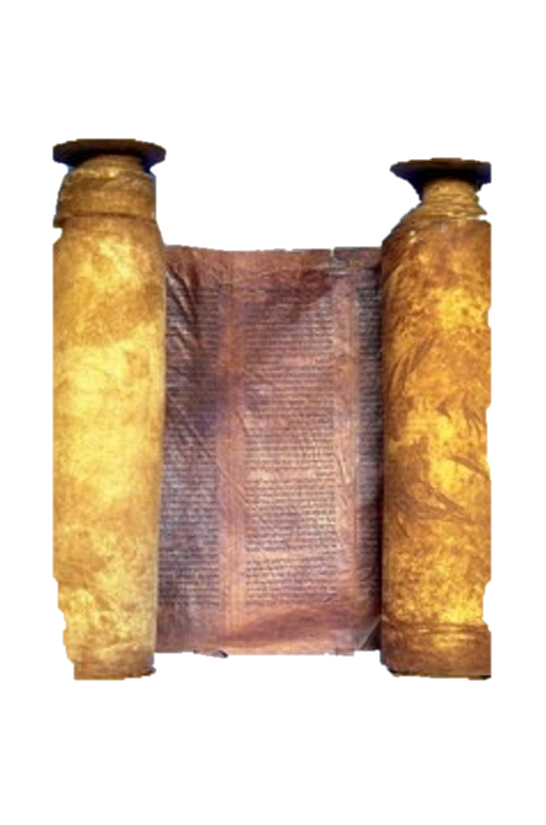 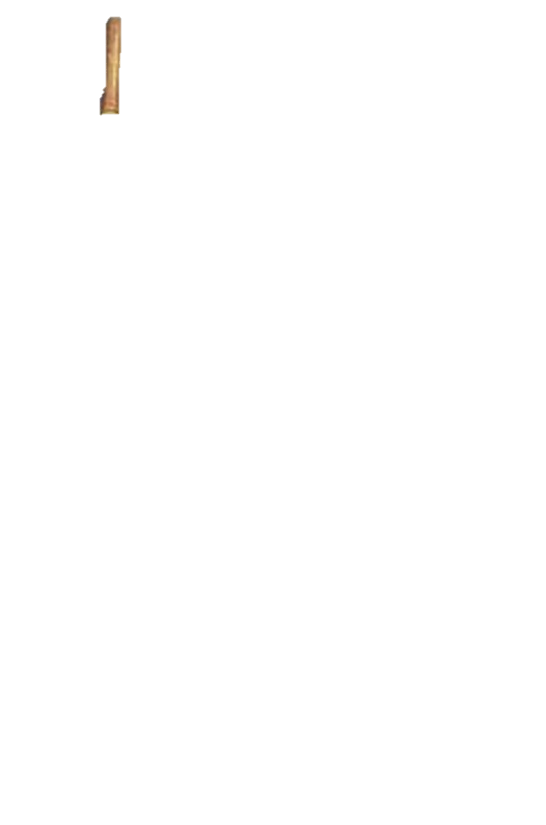 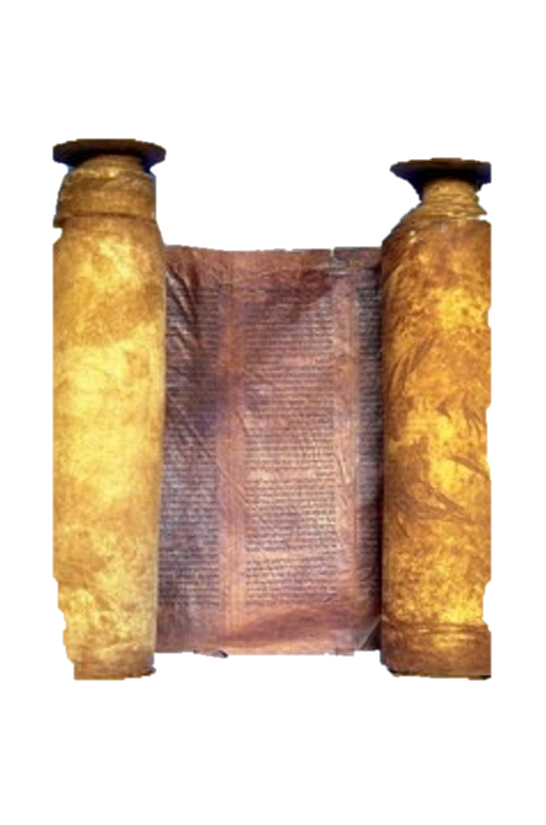 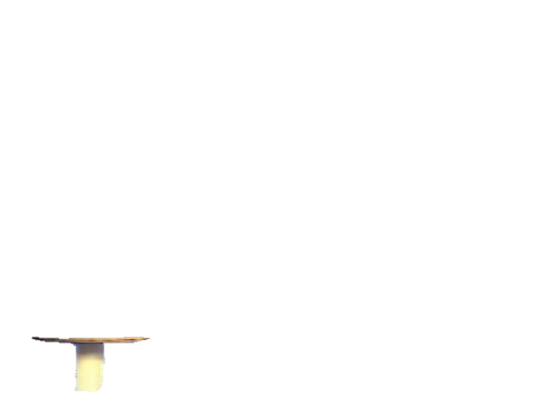 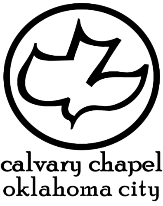 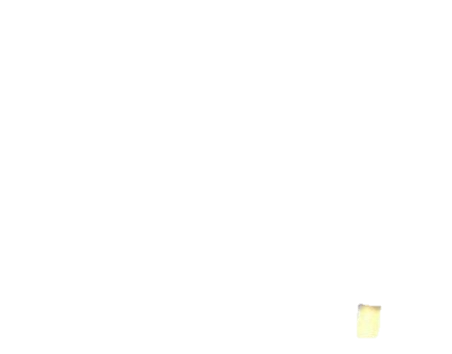 2 kings 3-4
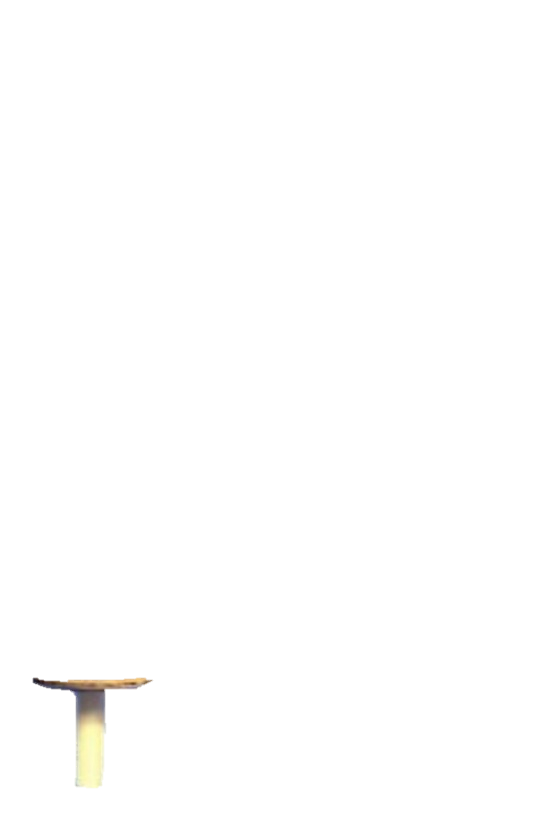 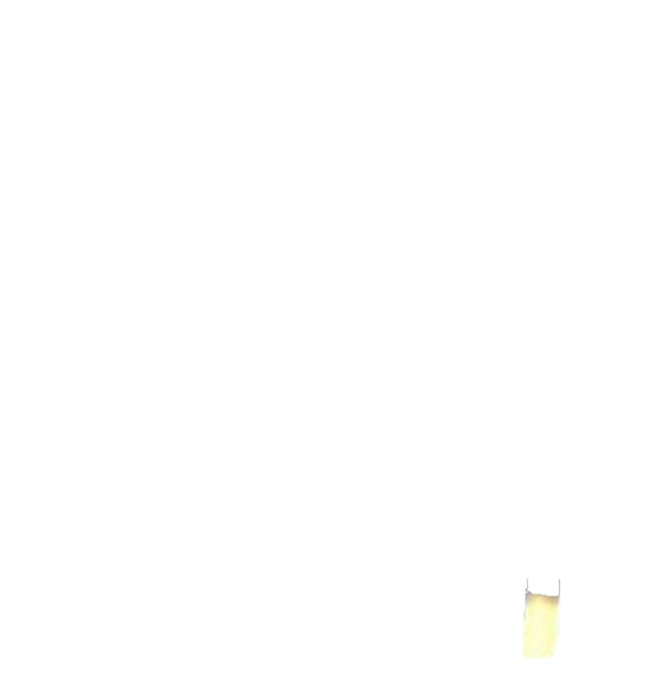 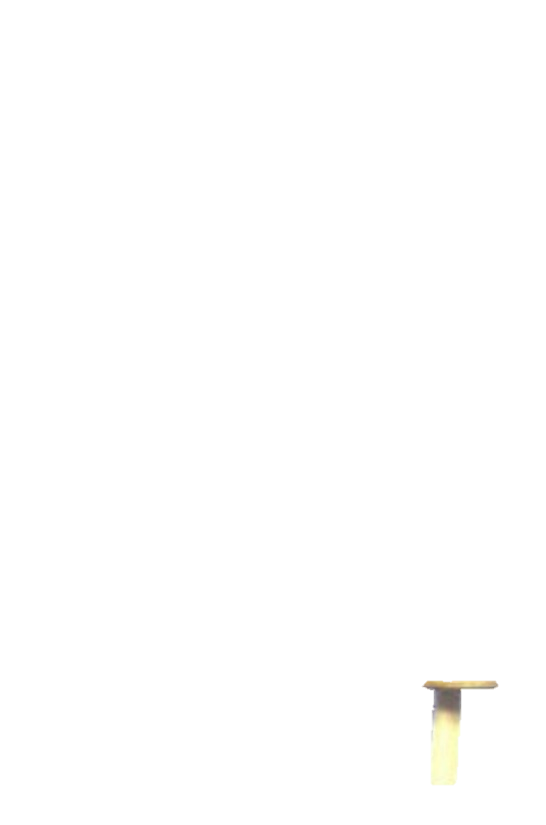 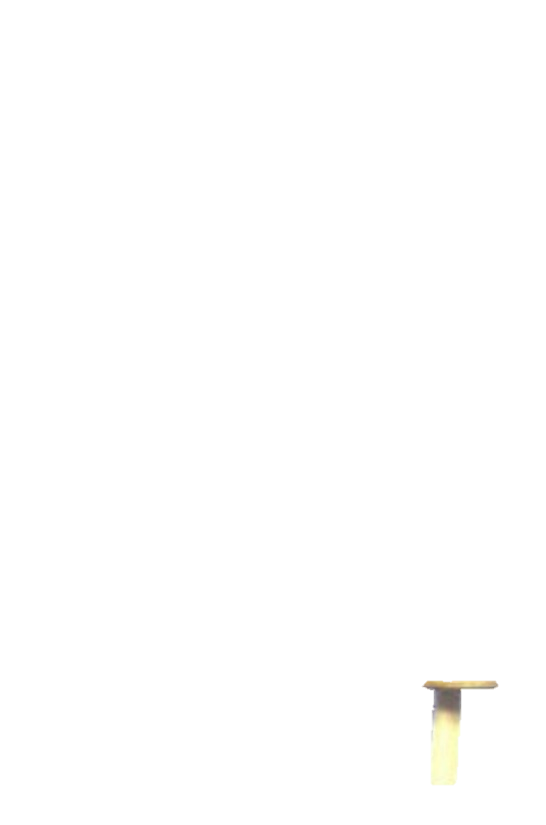 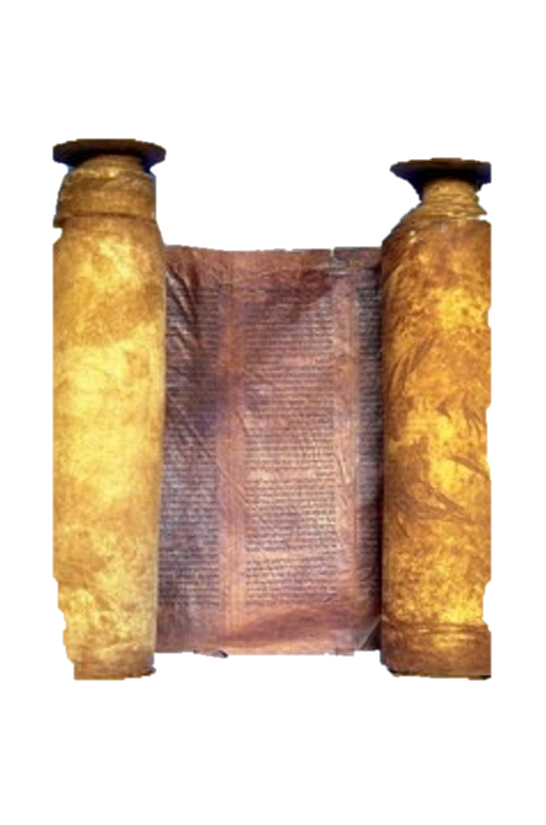 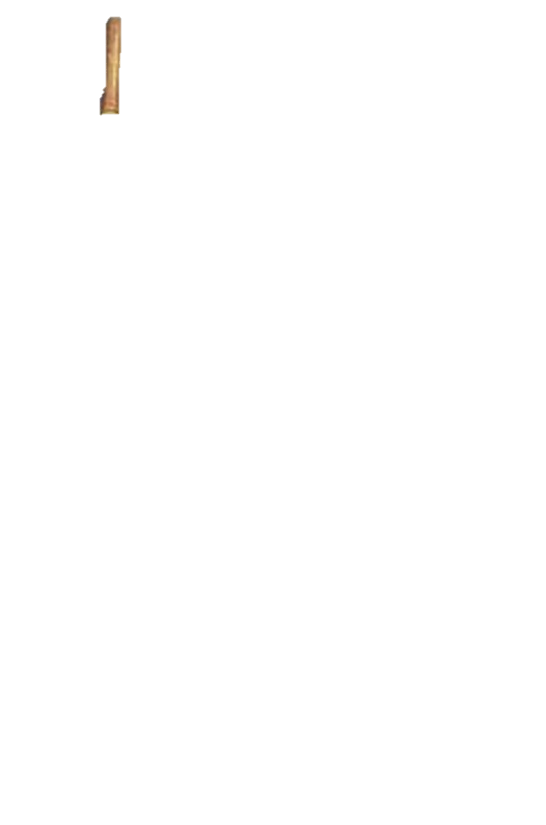 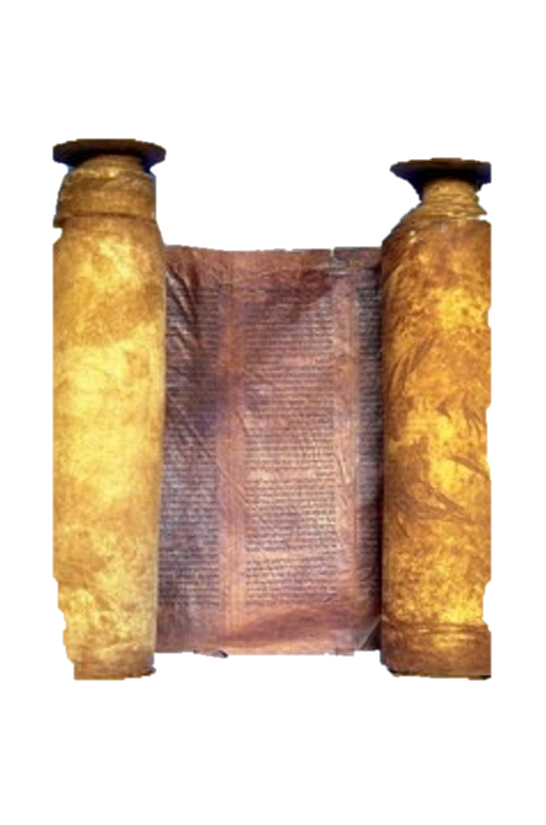 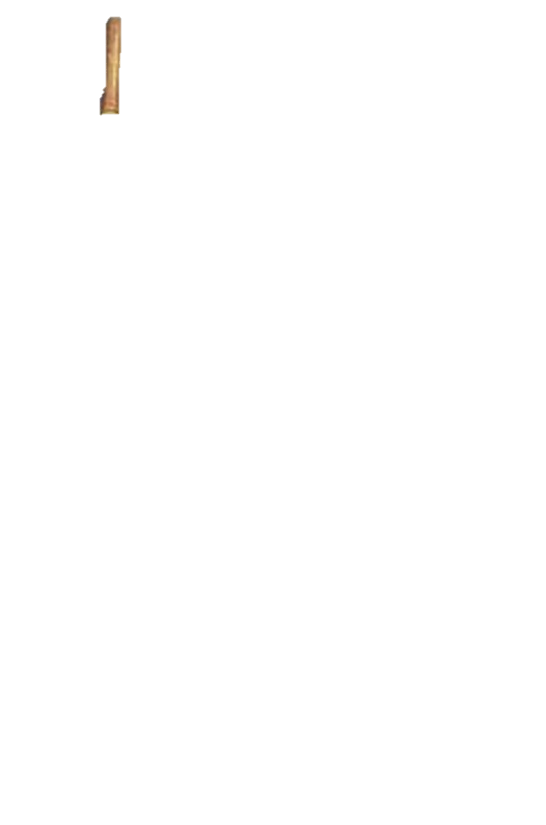 Edom ~ eh-DOM (H123)
Red ~ ah-DOM (H122)
Blood ~ DOM (H1818)
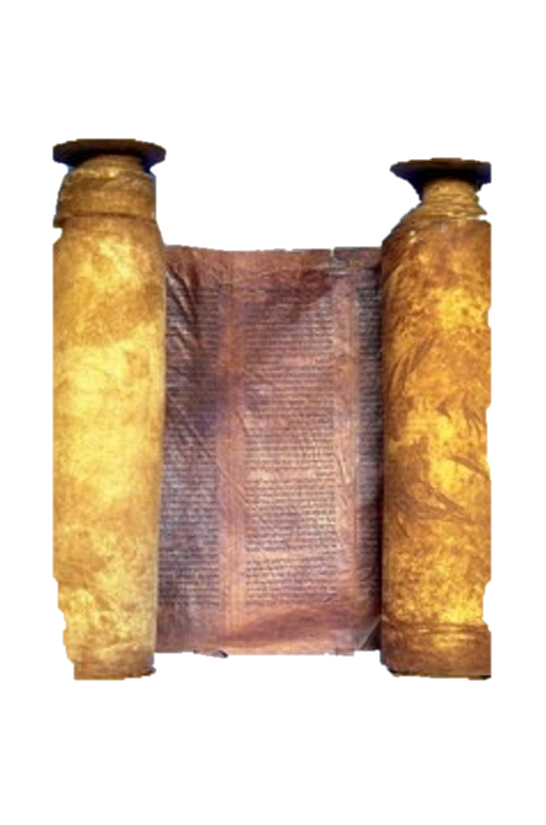 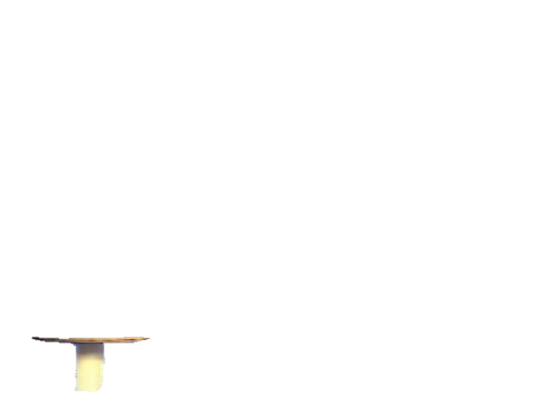 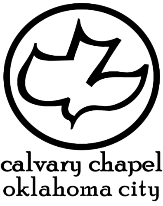 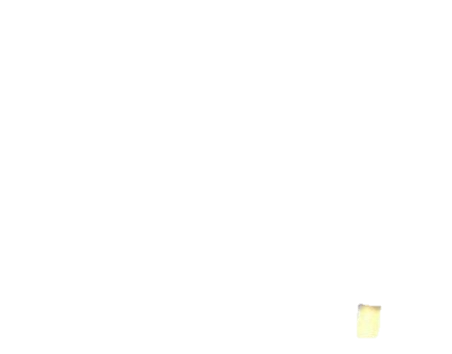 2 kings 3-4
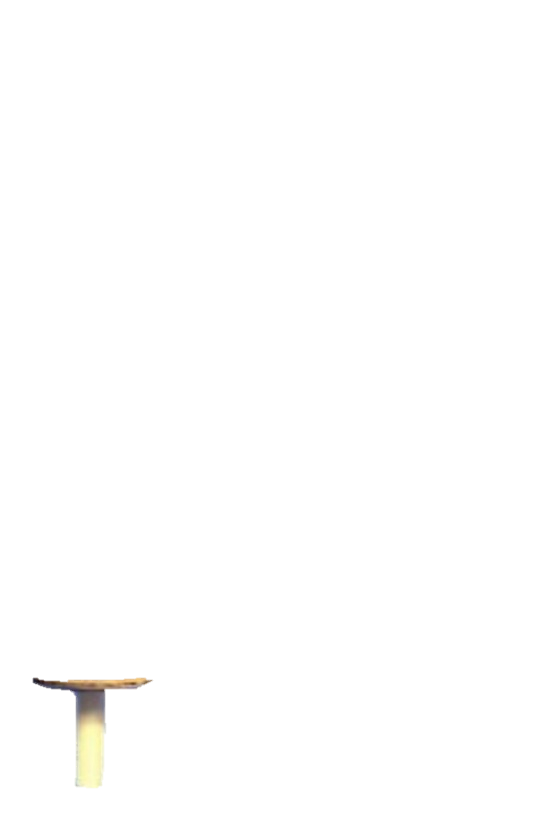 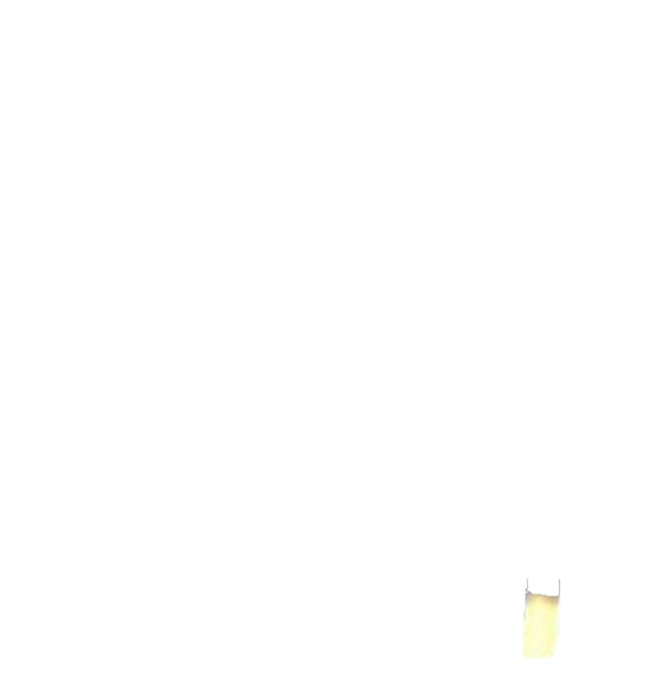 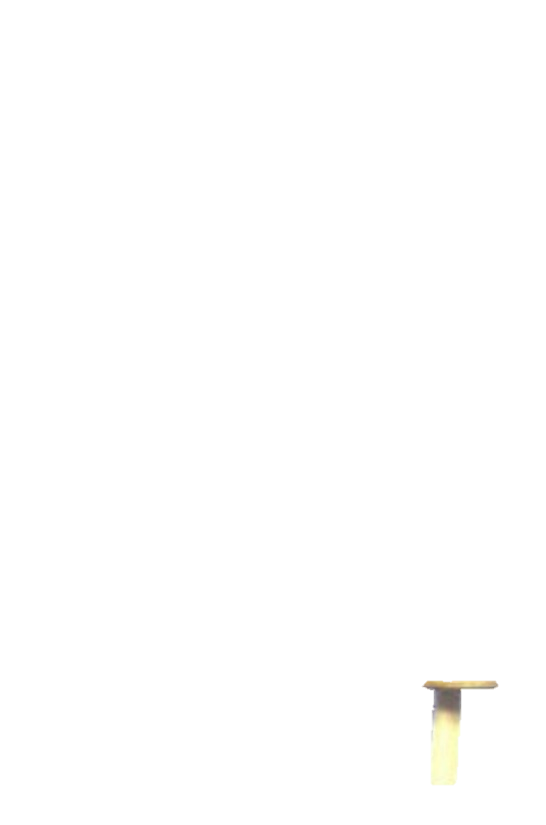 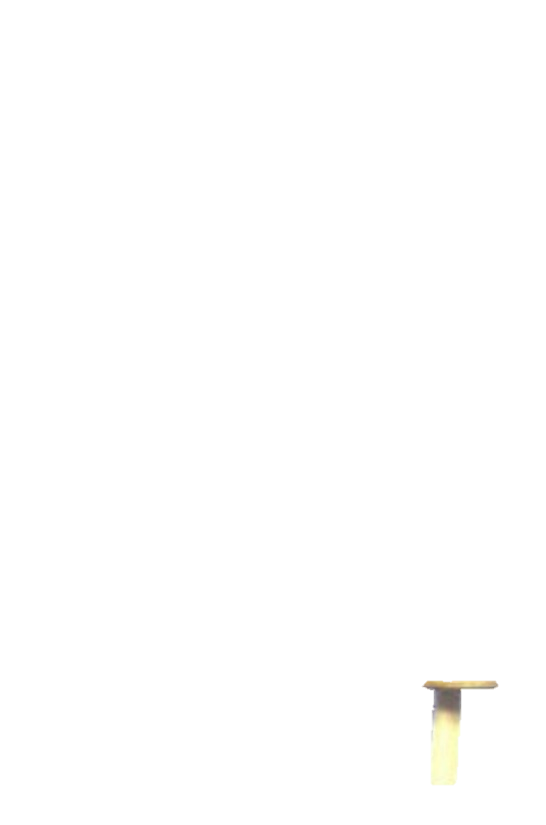 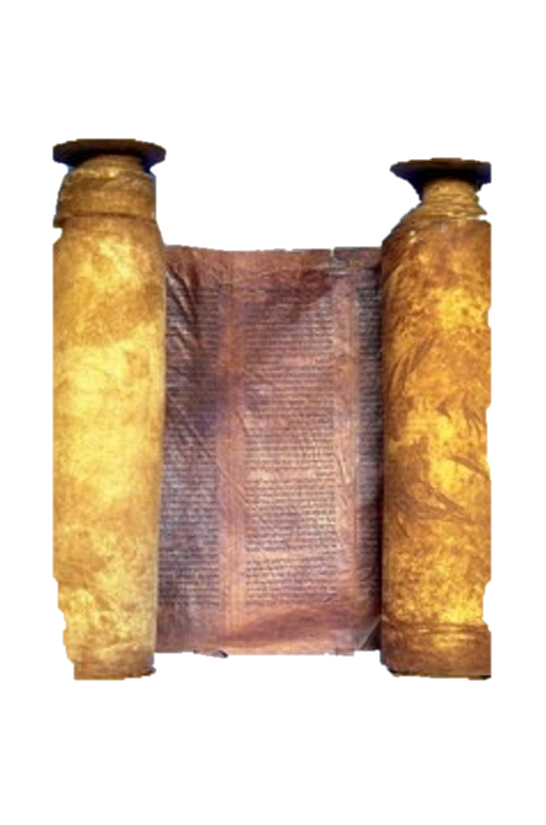 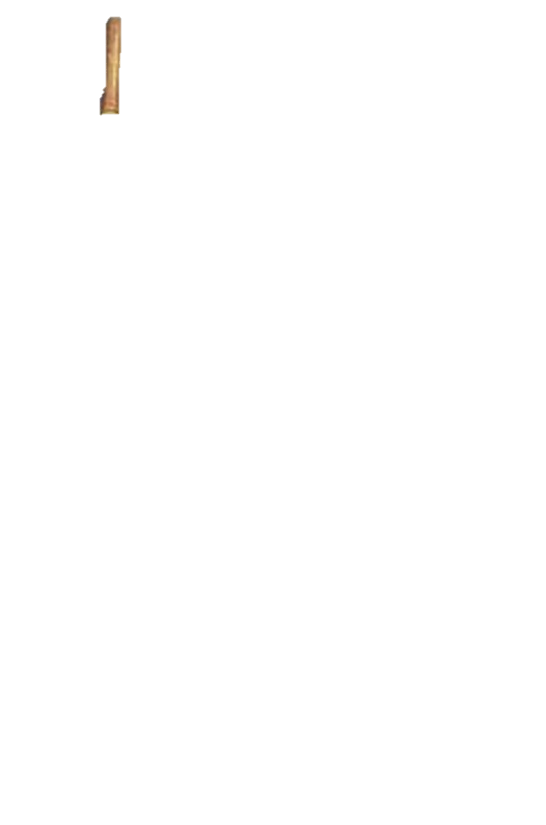 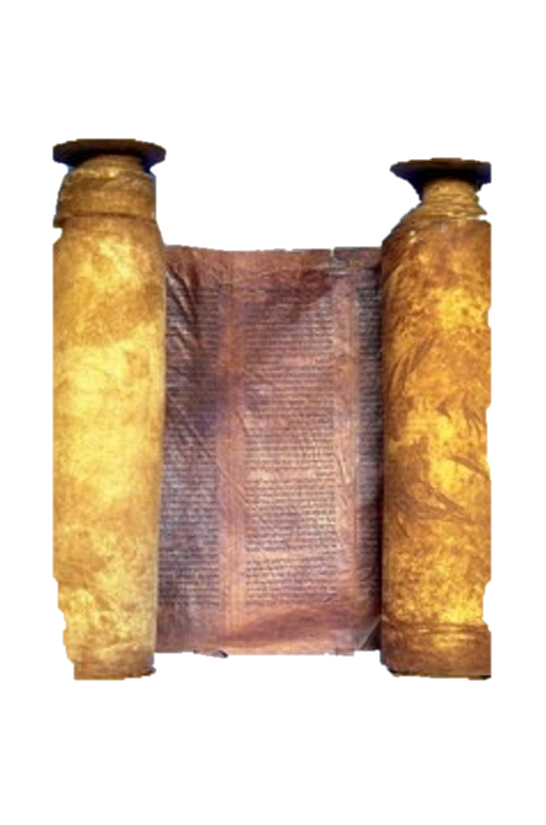 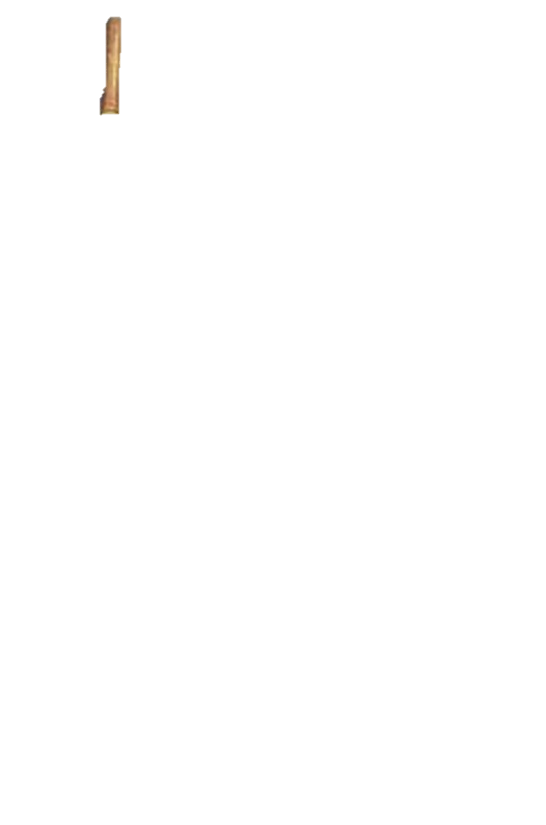 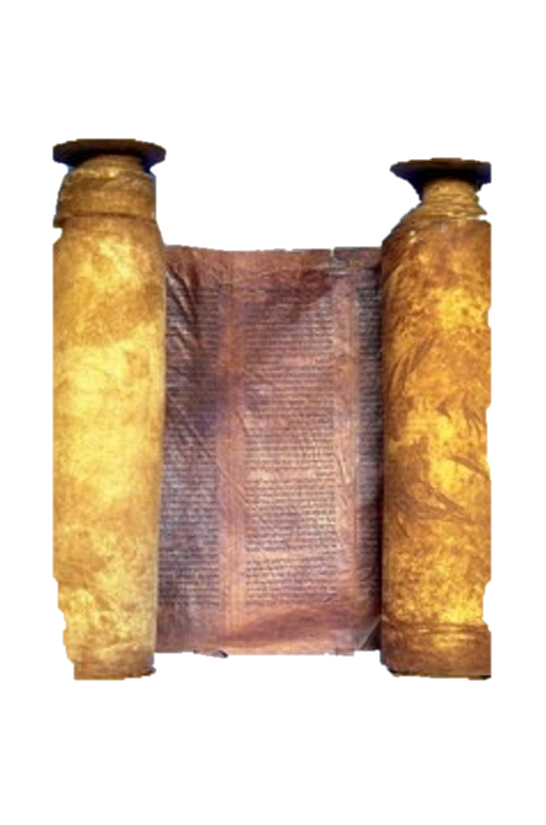 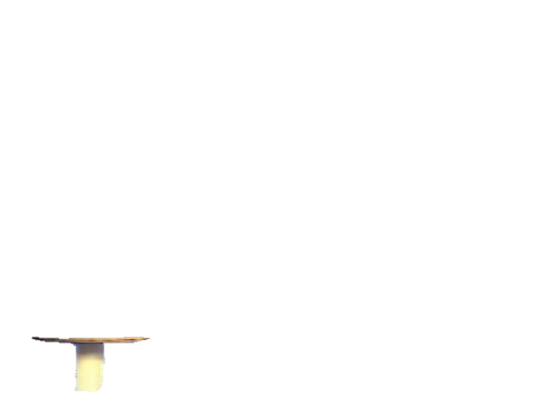 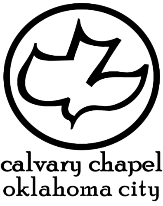 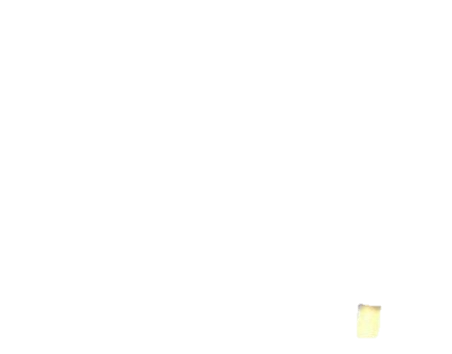 2 kings 3-4
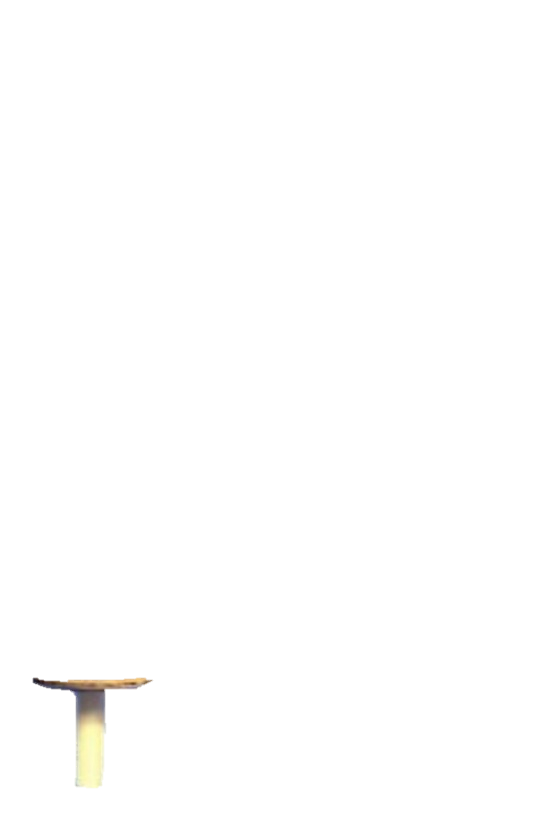 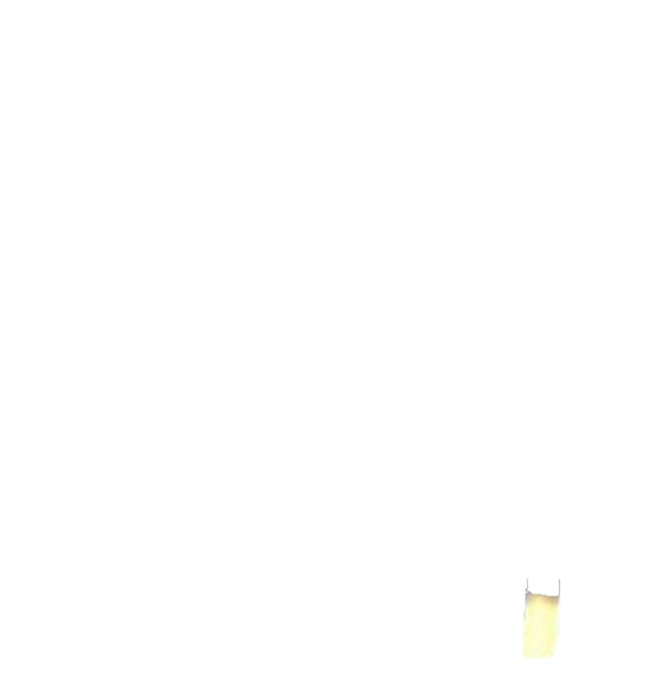 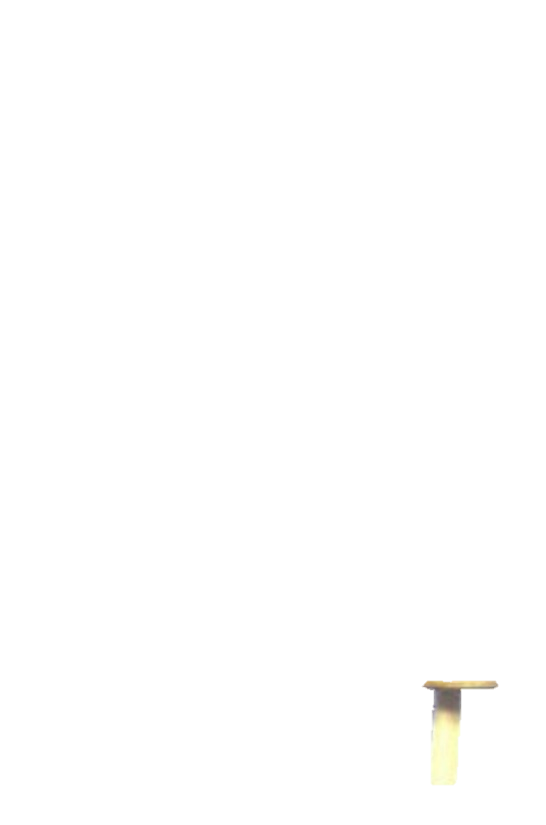 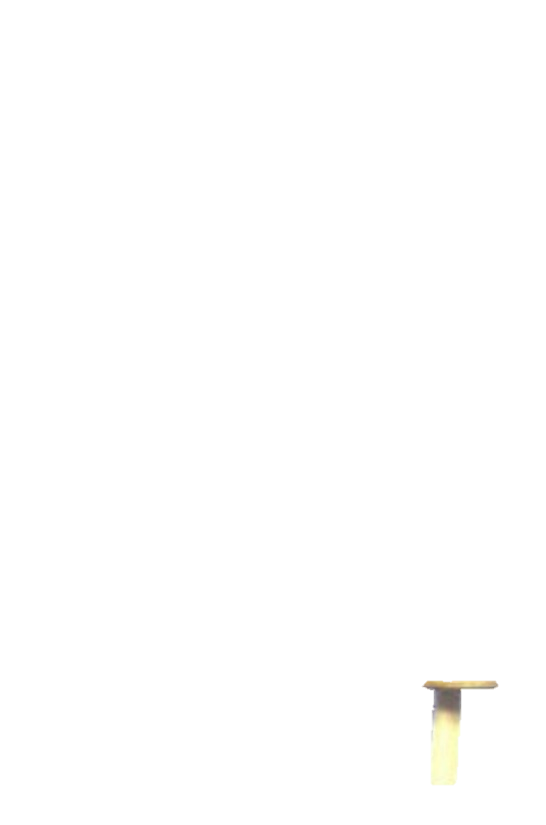 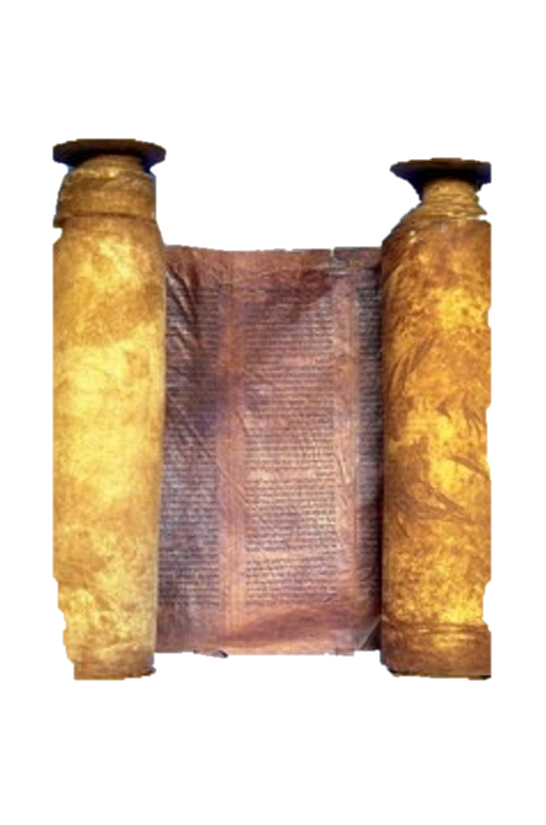 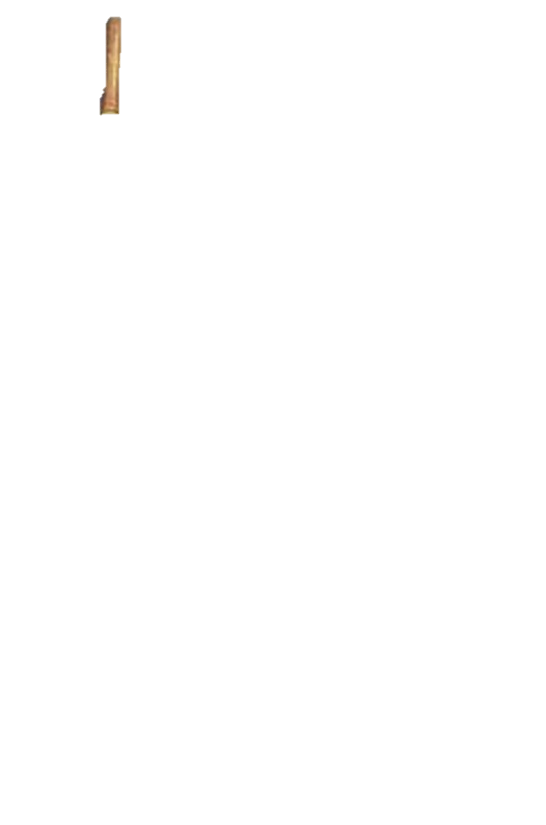 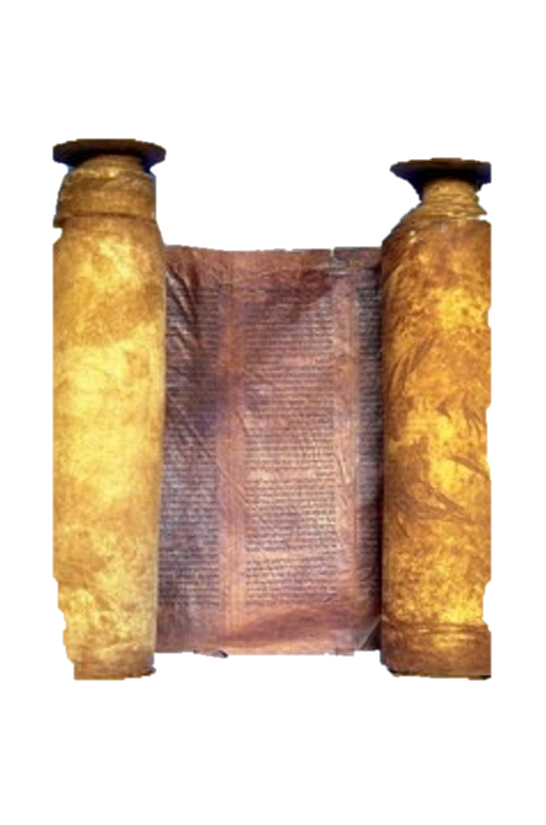 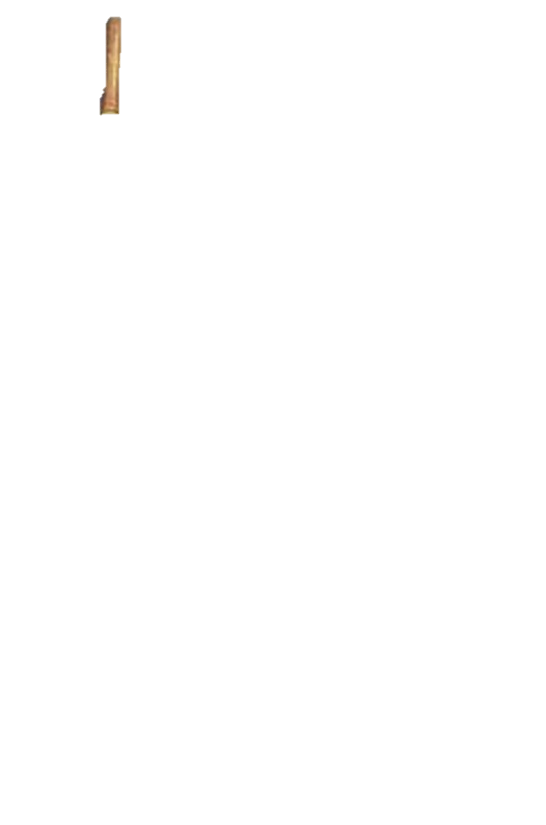 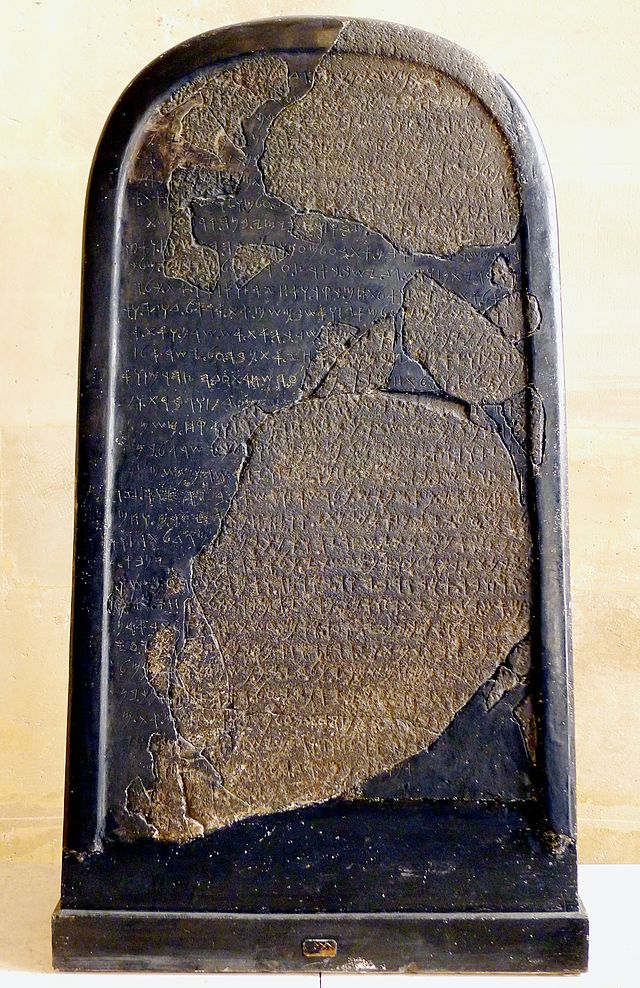 The Moabite Stone
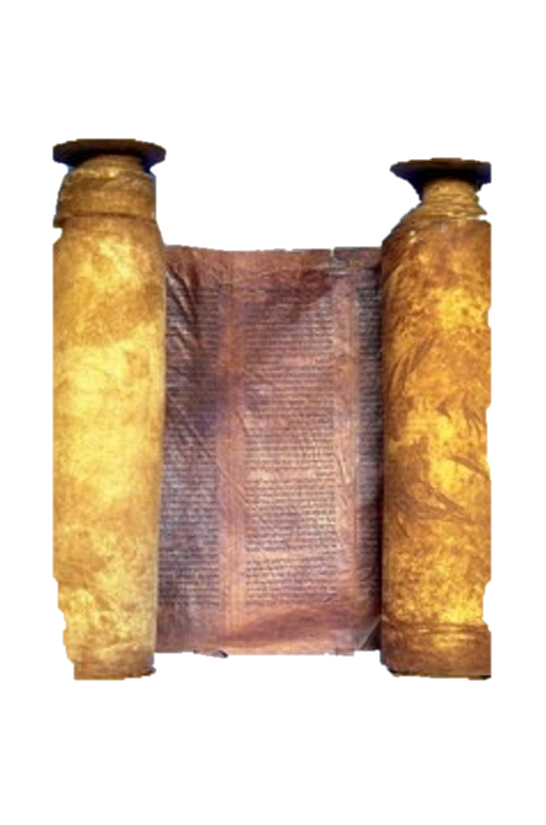 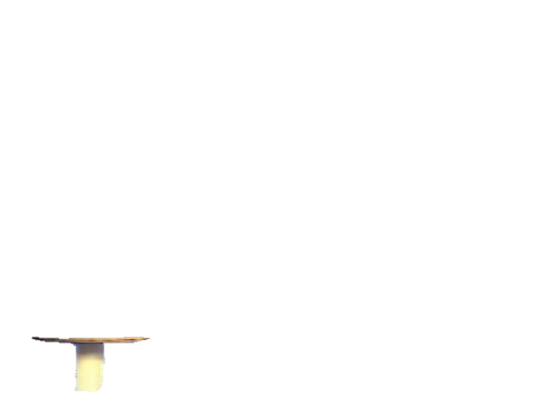 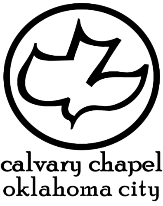 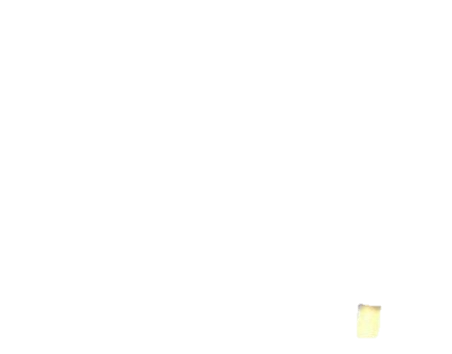 2 kings 3-4
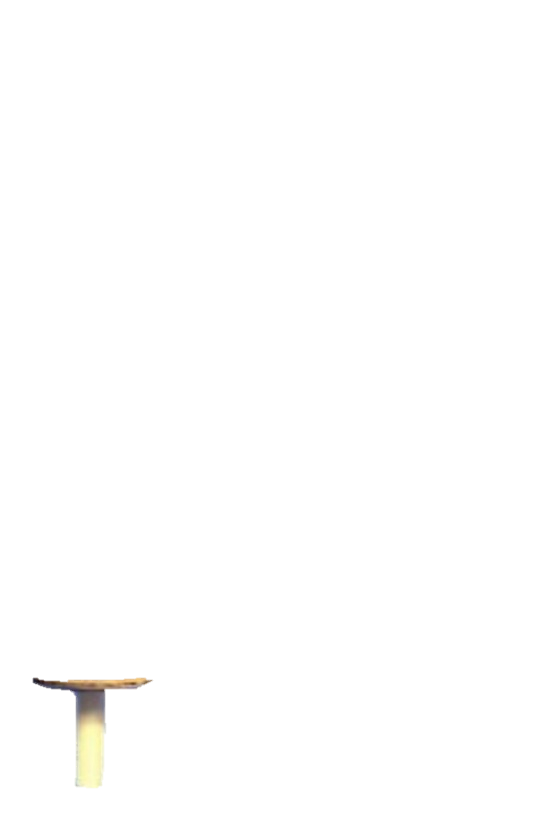 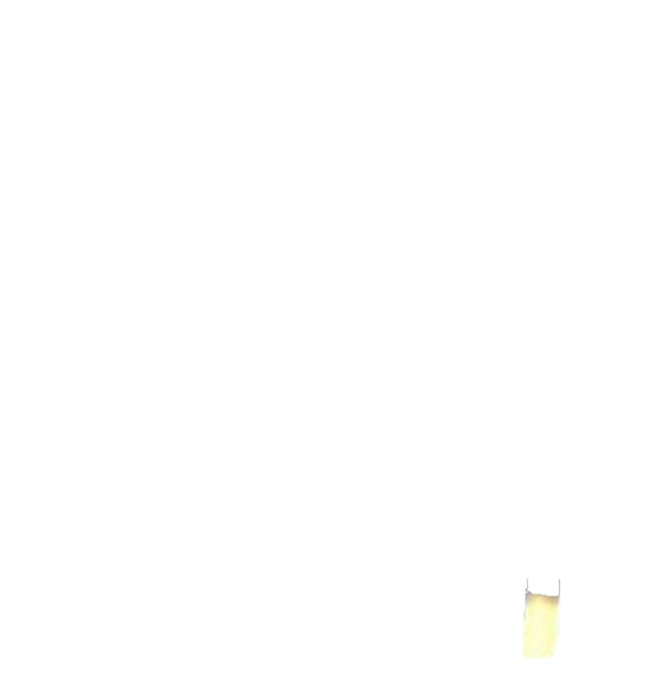 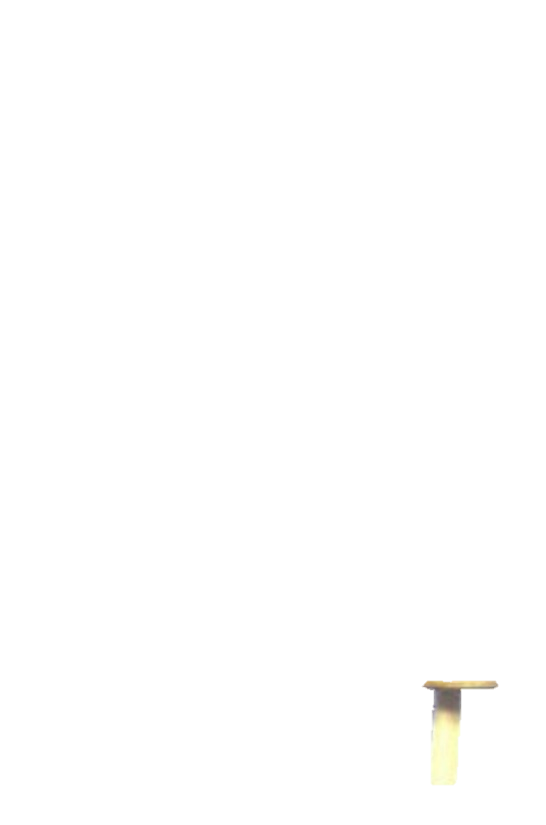 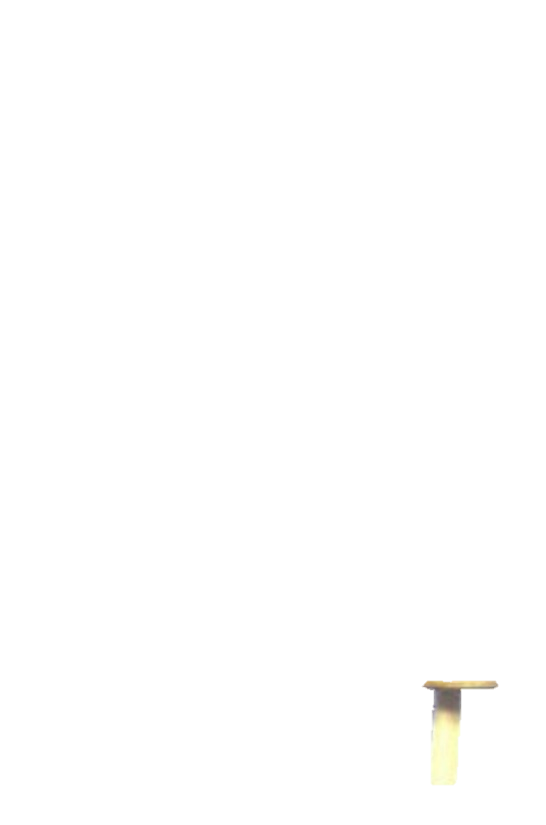 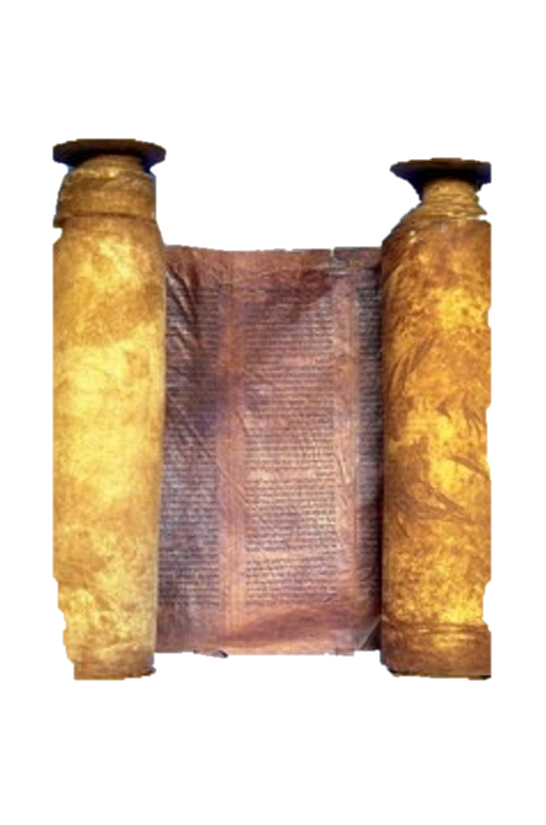 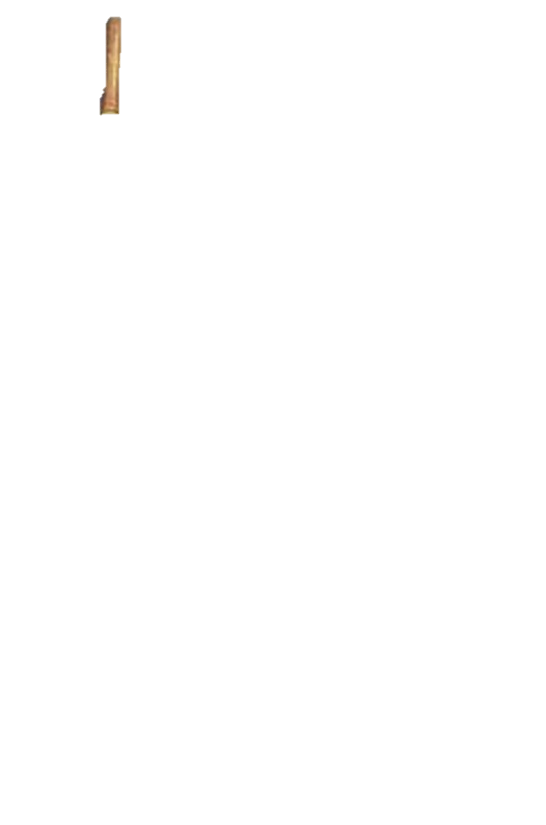 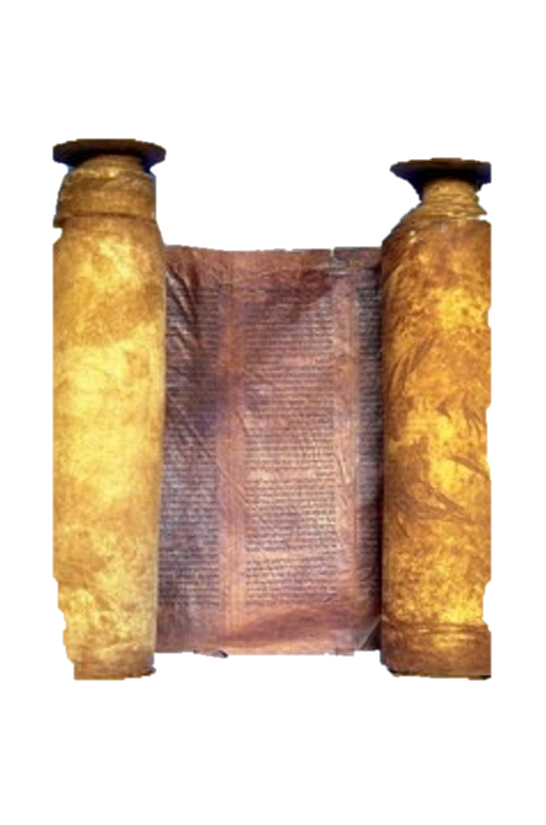 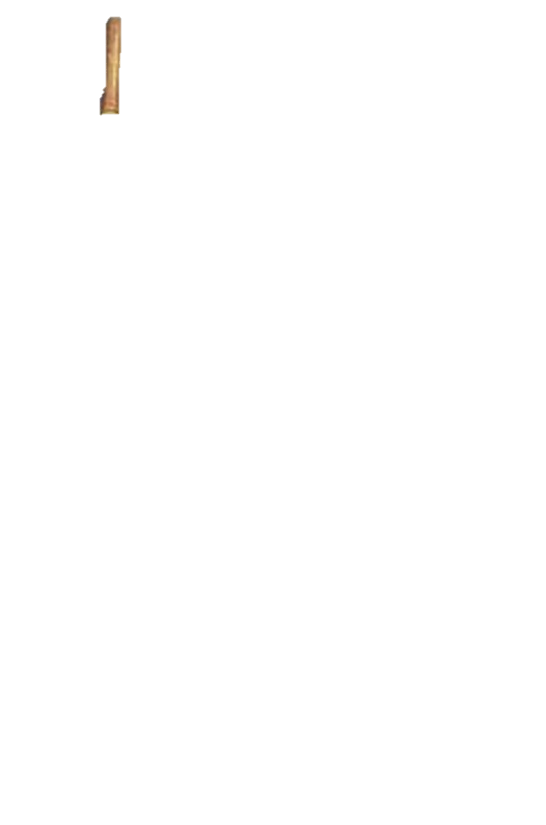 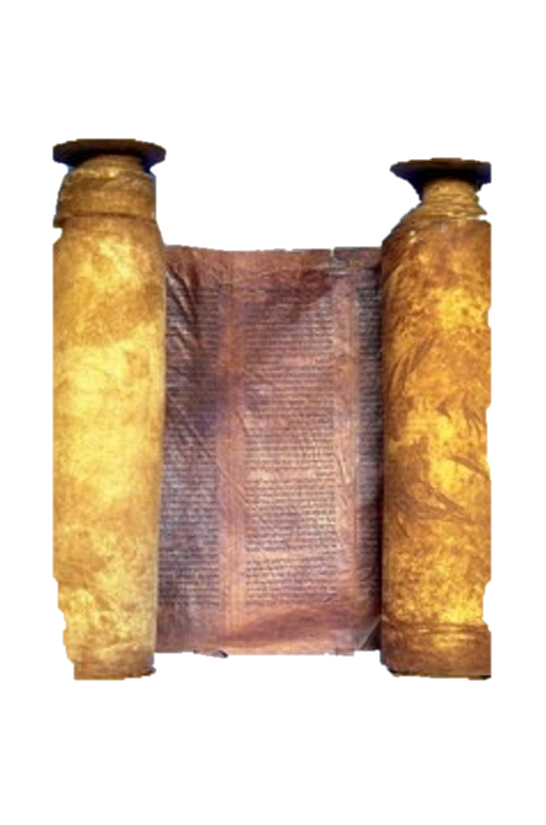 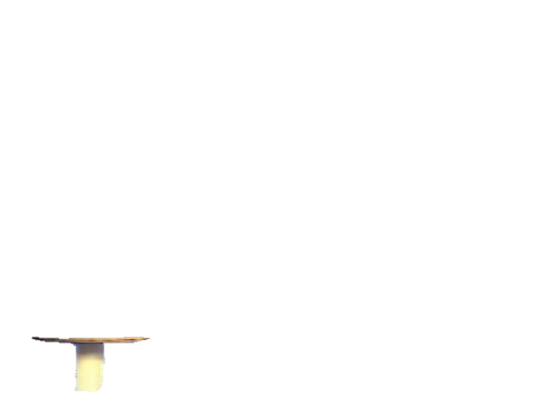 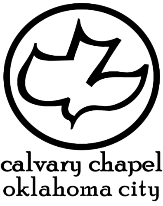 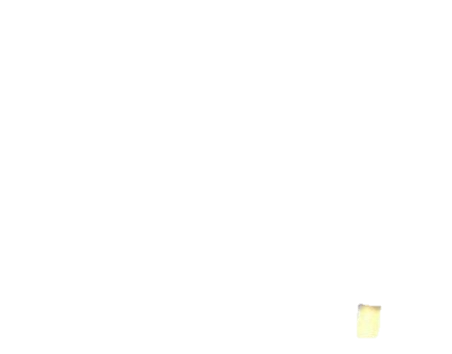 2 kings 3-4
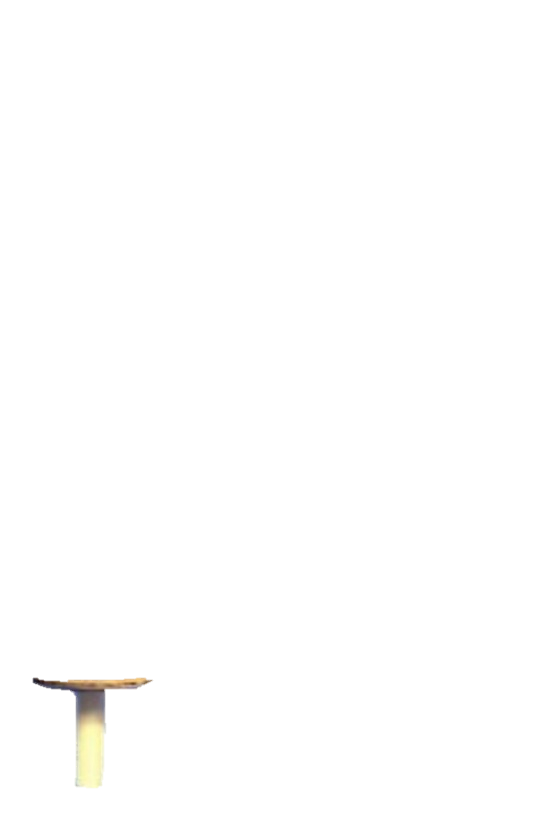 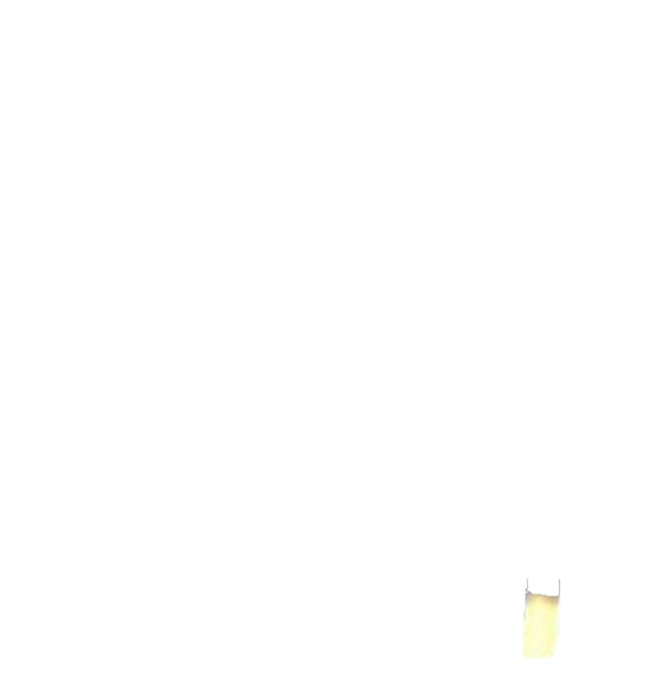 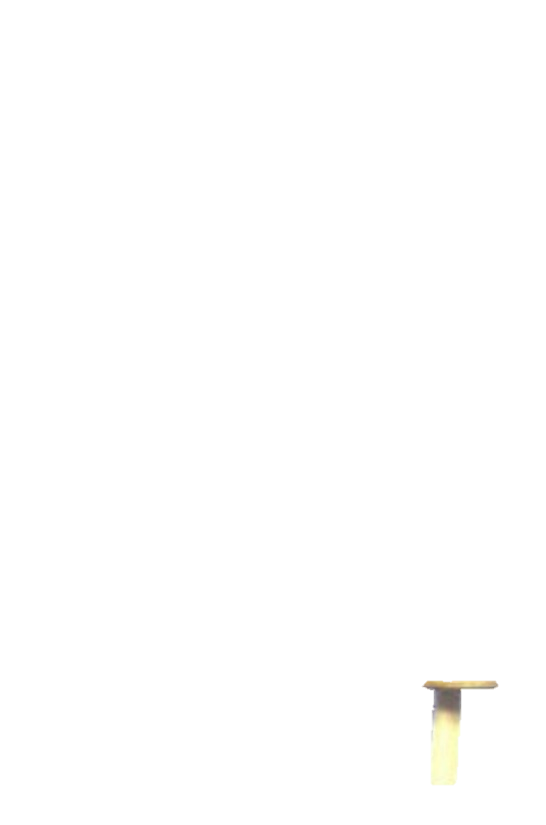 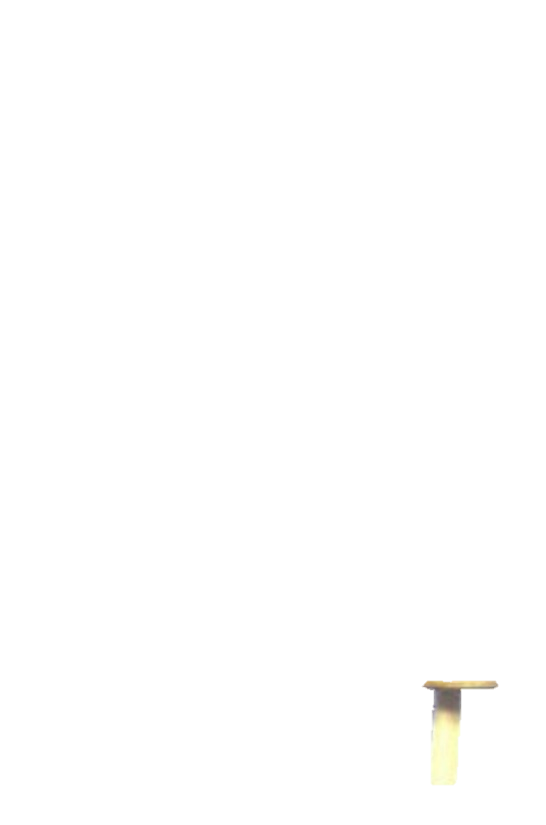 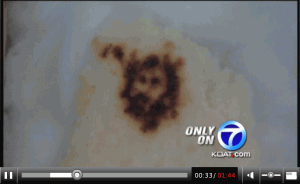 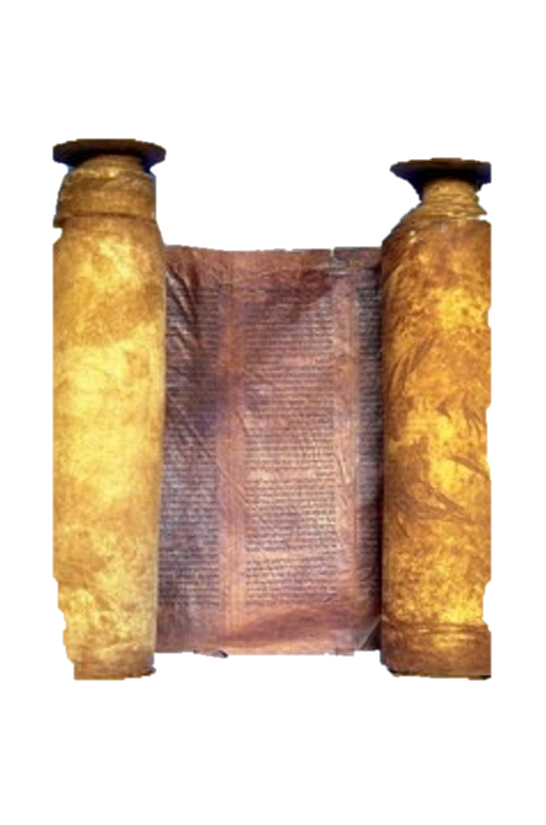 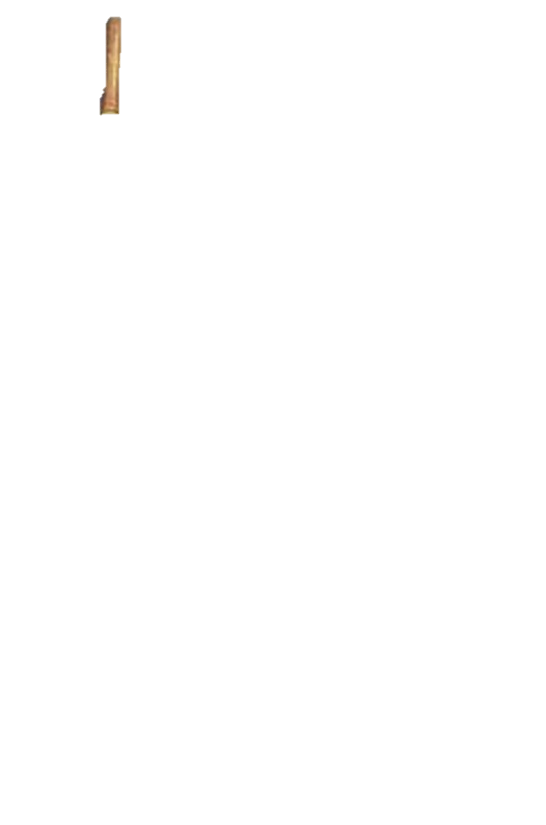 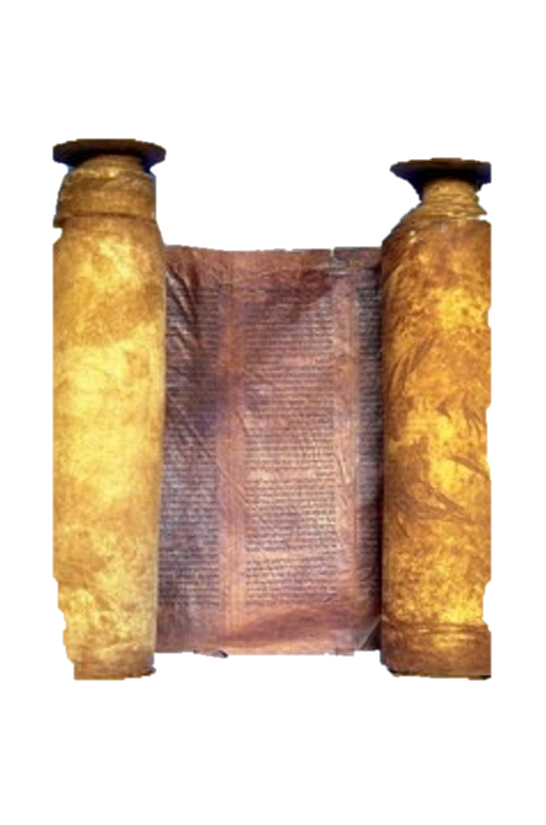 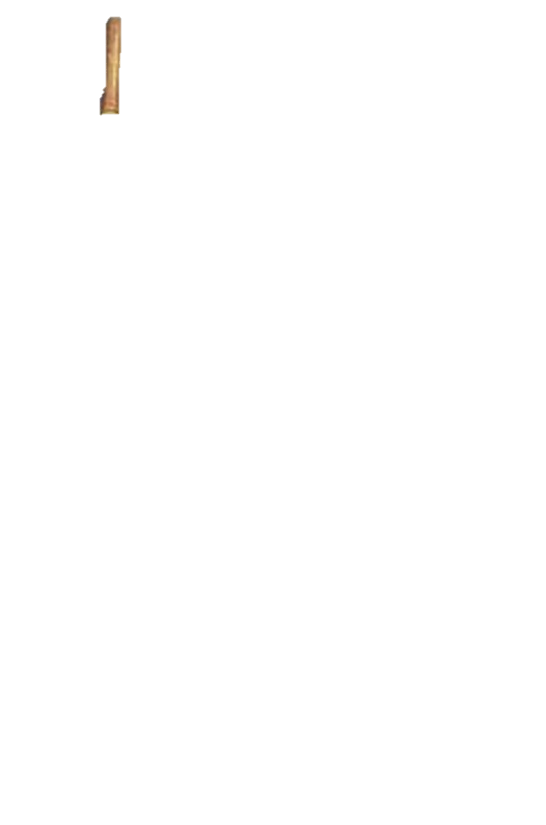 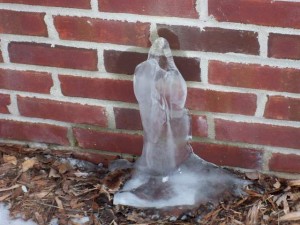 Holy tortilla
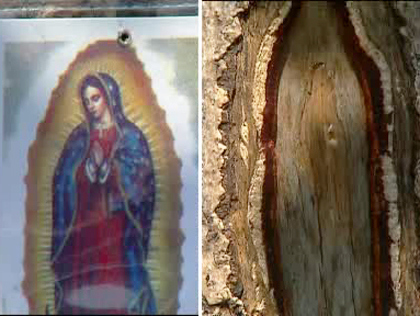 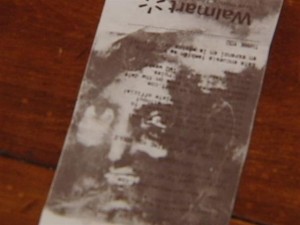 Virgin Mary dripping faucet
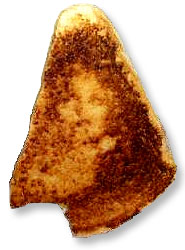 Holy Wal-Mart receipt
Blessed Virgin tree trunk
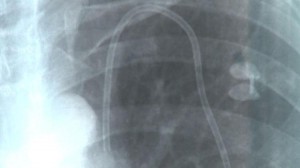 Grilled Cheese Mary
Holy X-ray
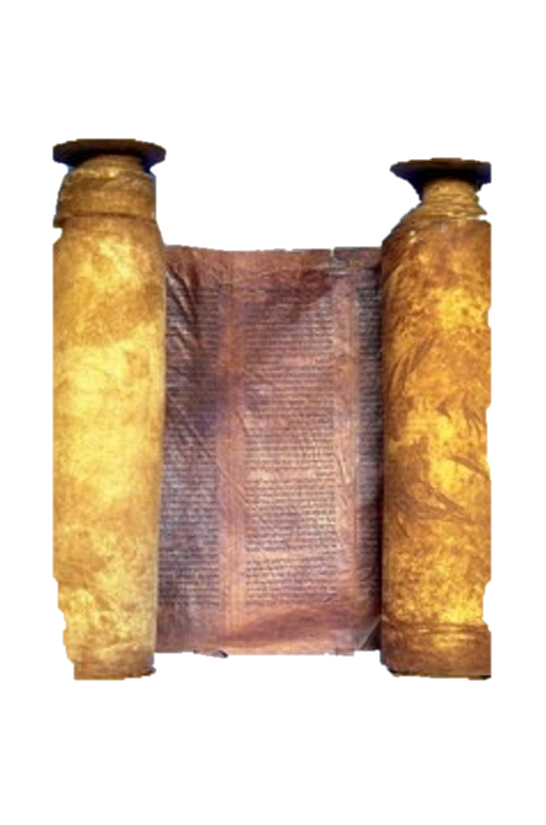 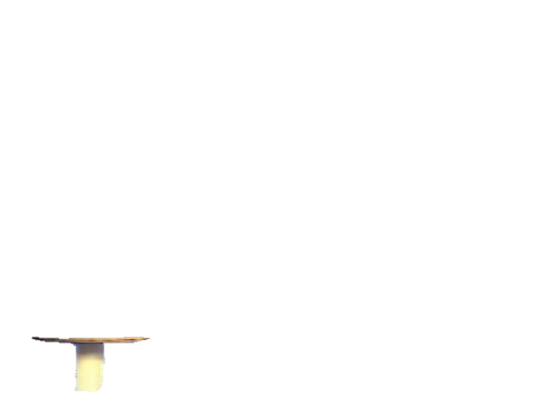 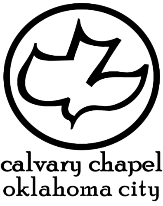 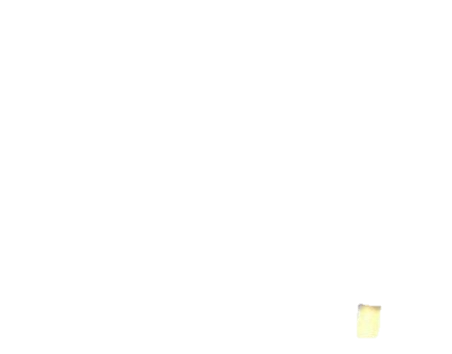 2 kings 3-4
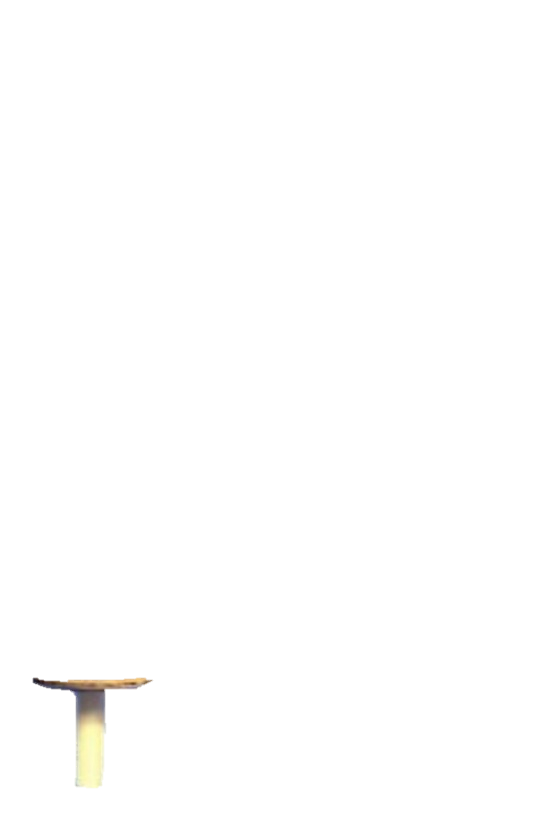 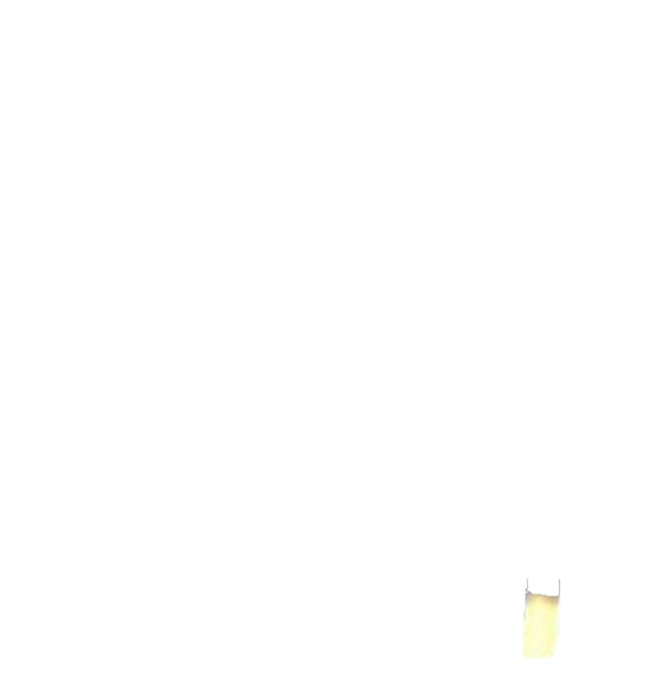 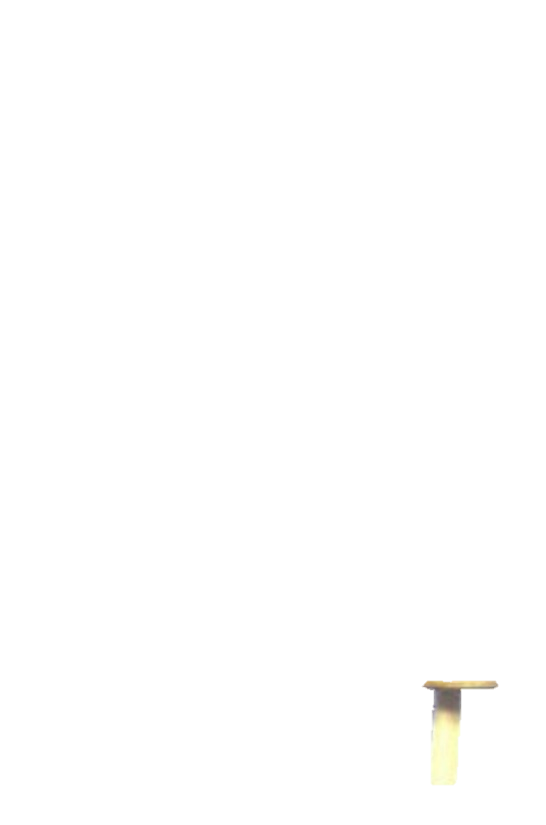 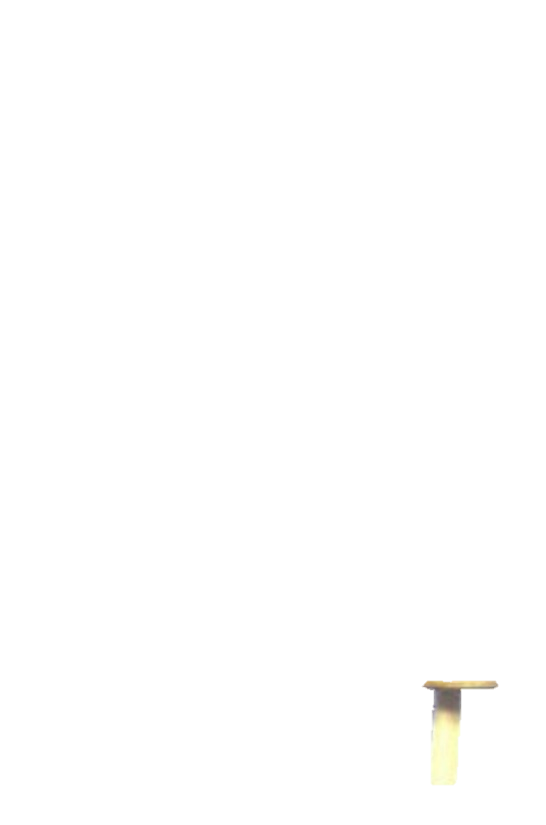 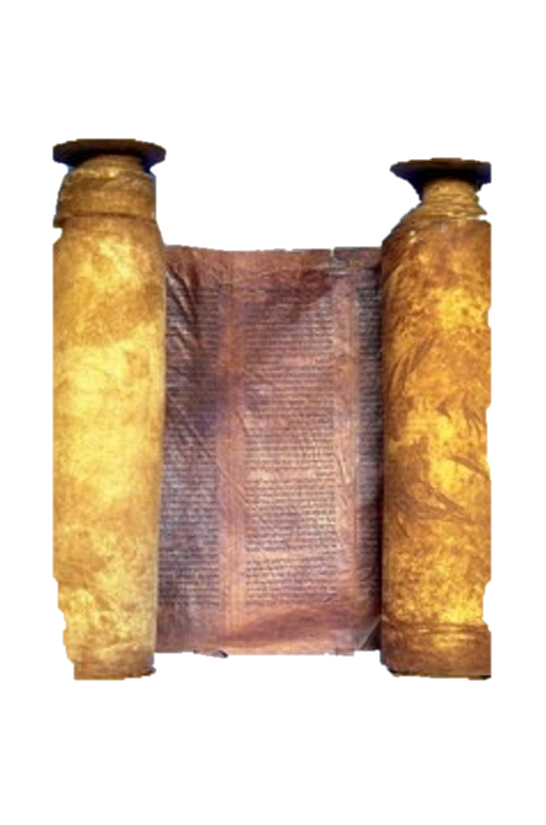 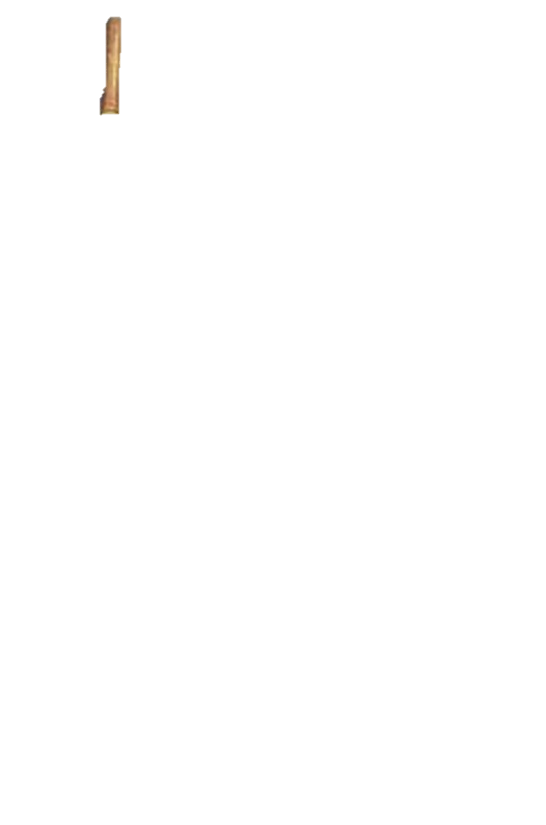 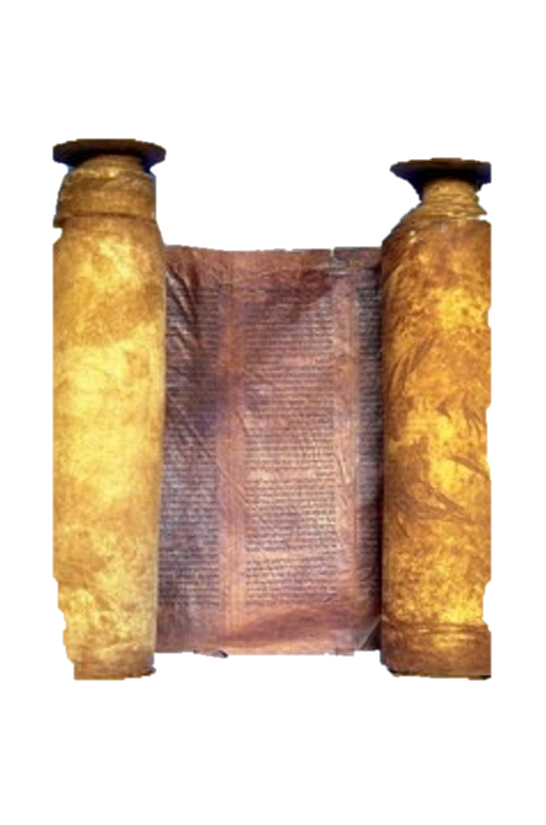 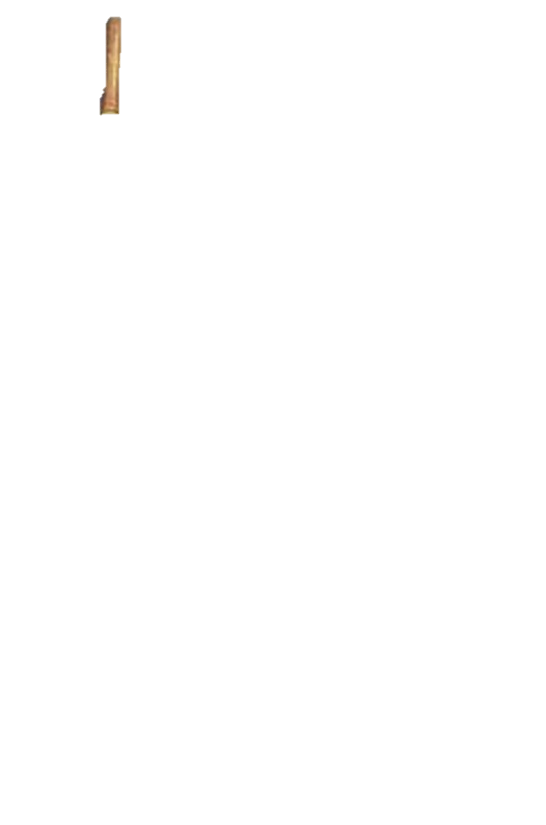 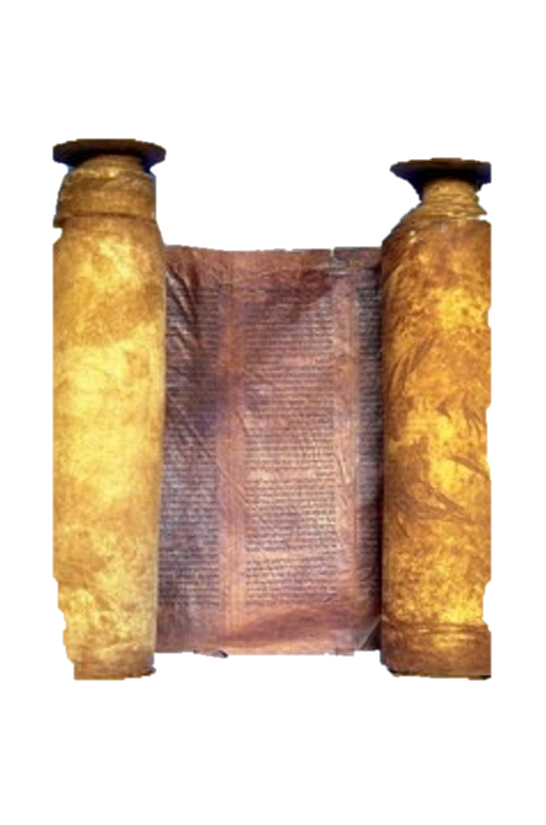 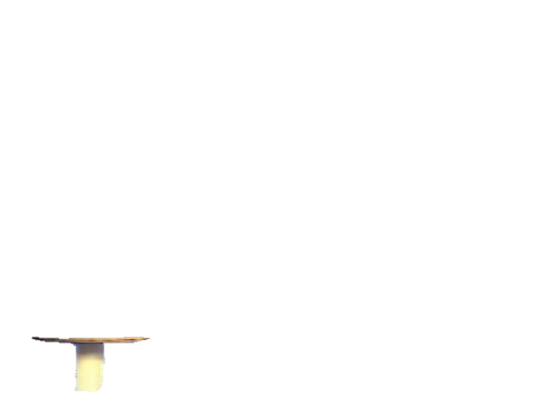 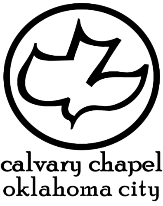 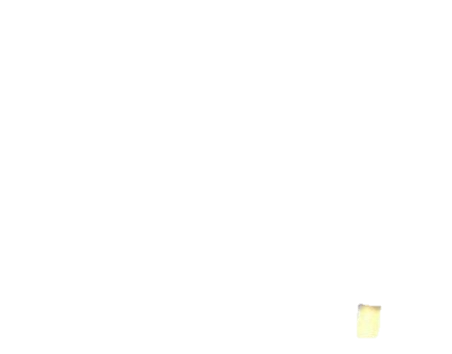 2 kings 3-4
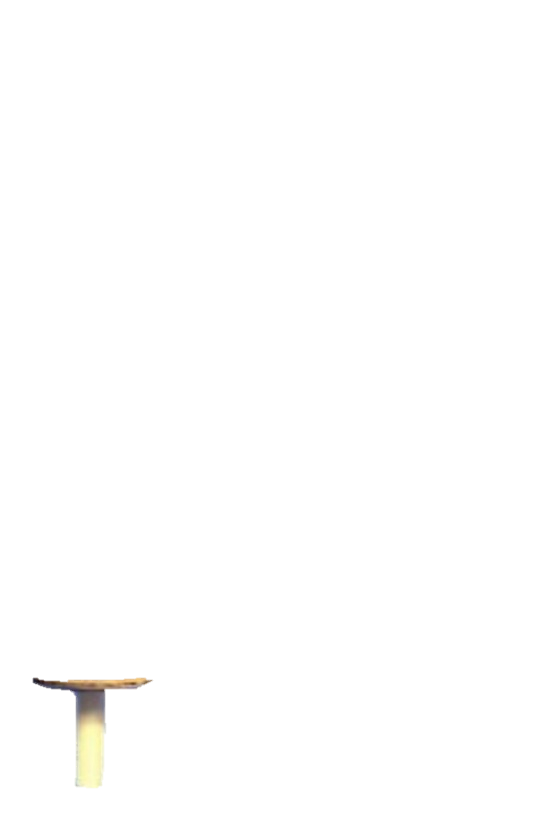 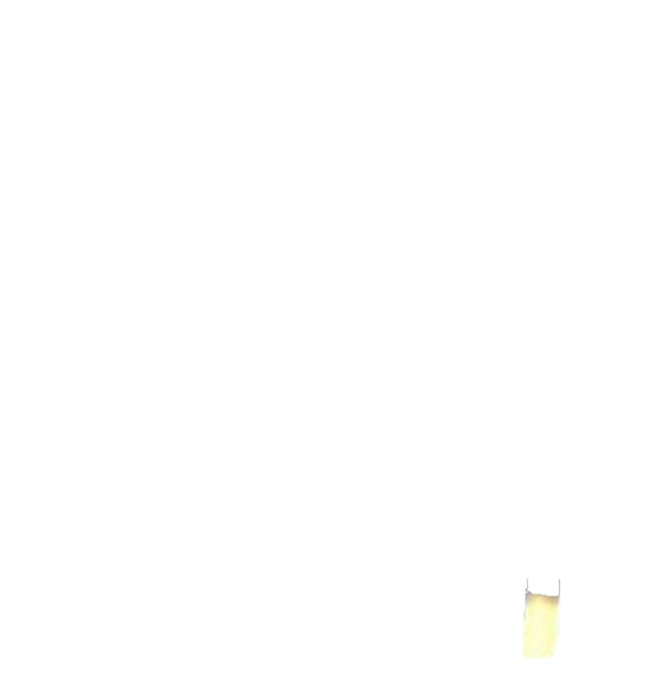 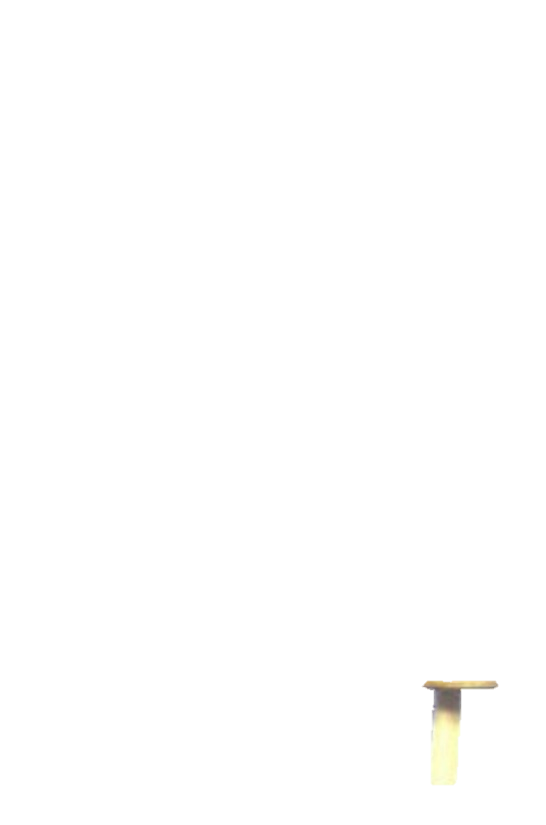 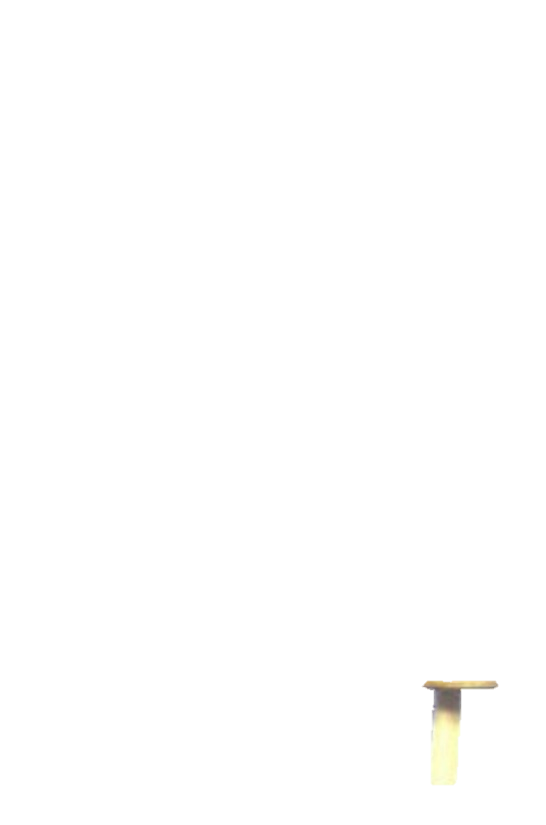 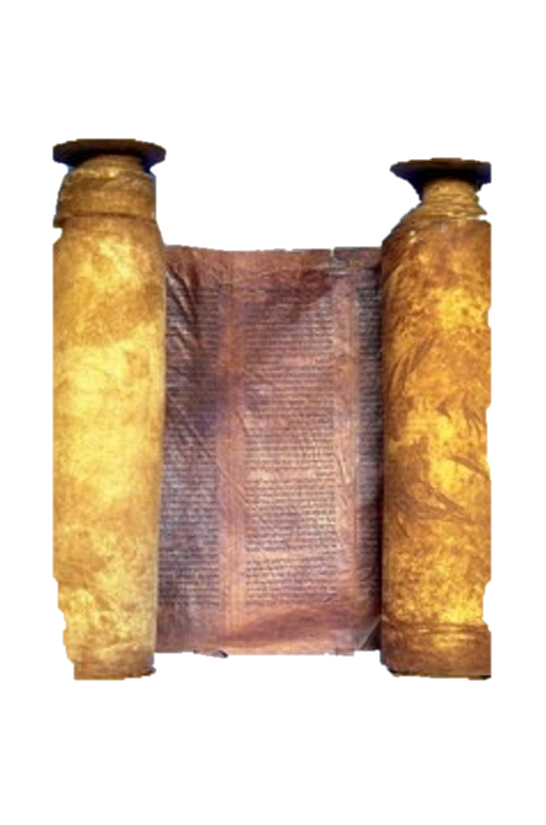 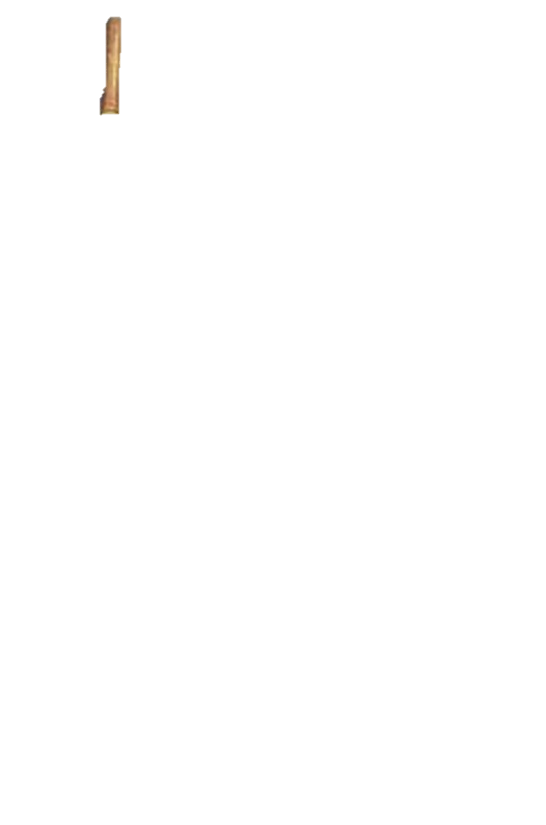 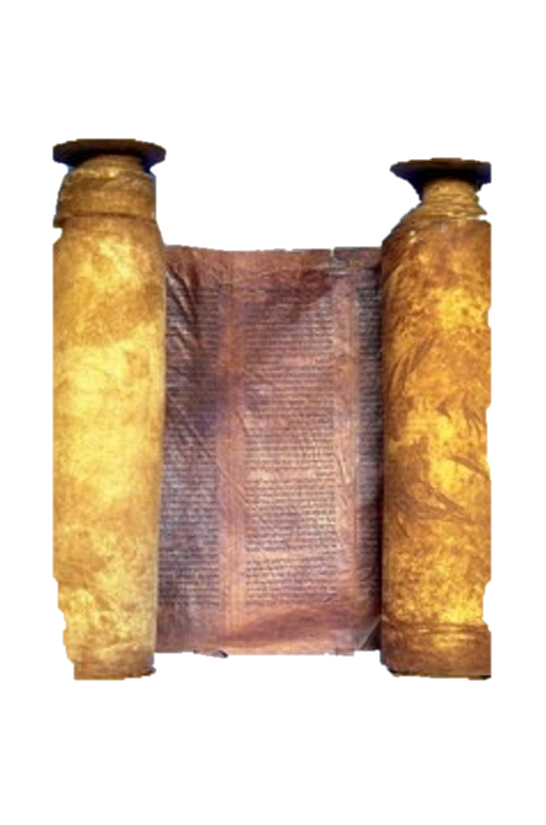 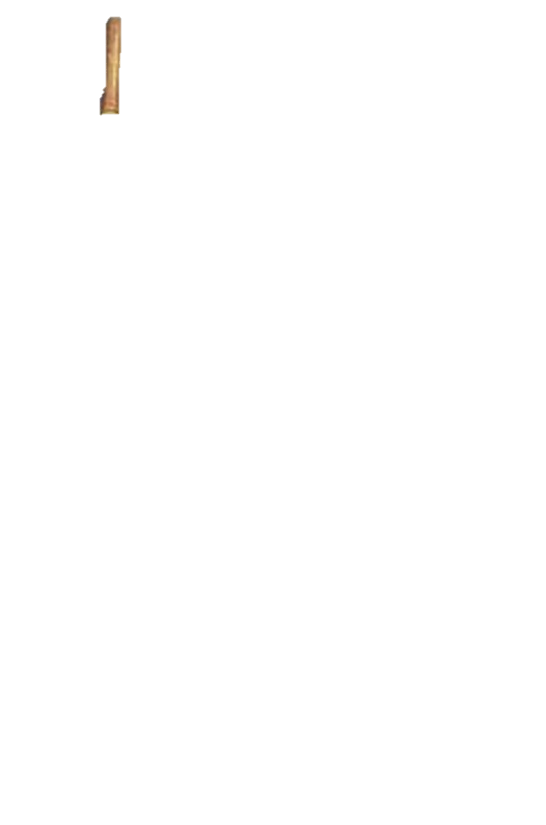 Servant ~ na’ar - same word as in 2:23-24 (youths)
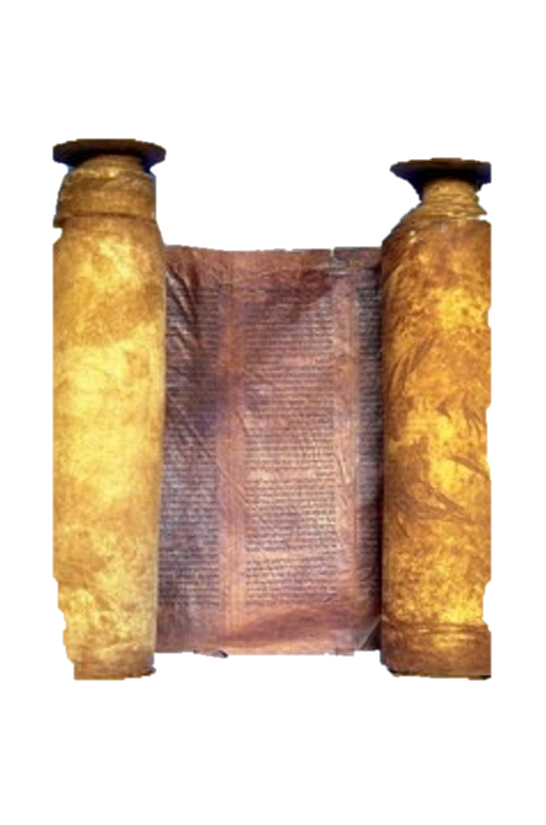 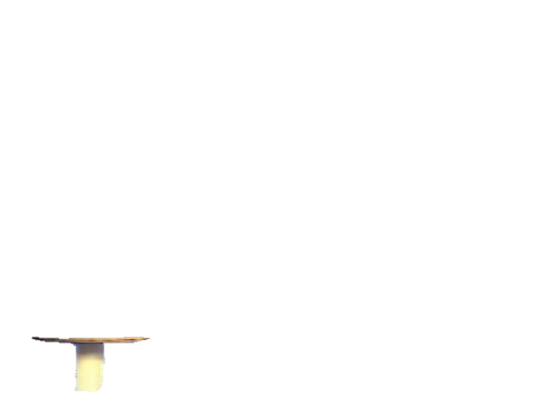 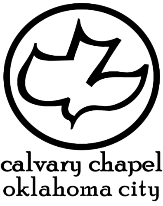 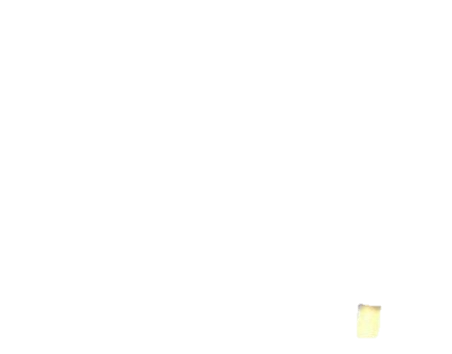 2 kings 3-4
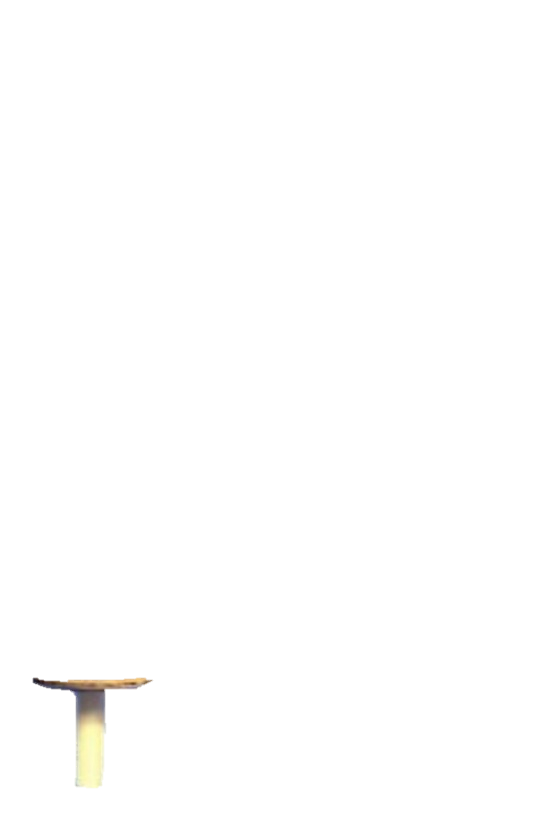 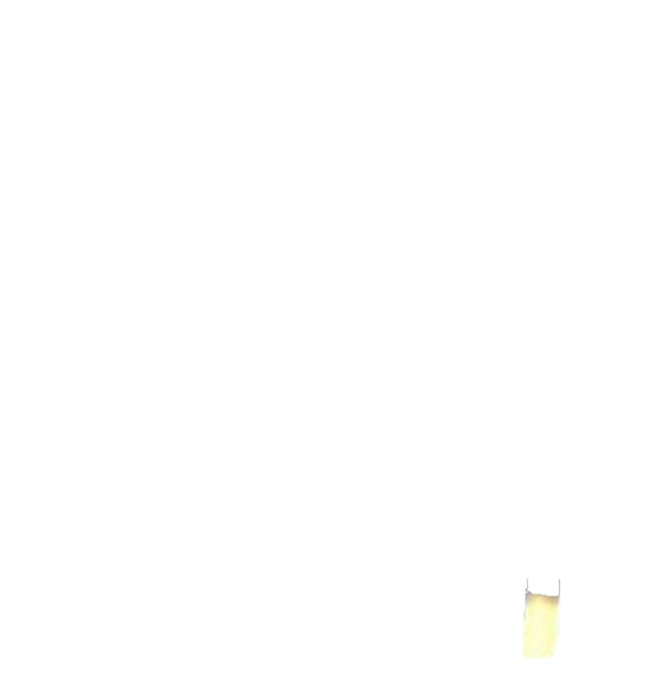 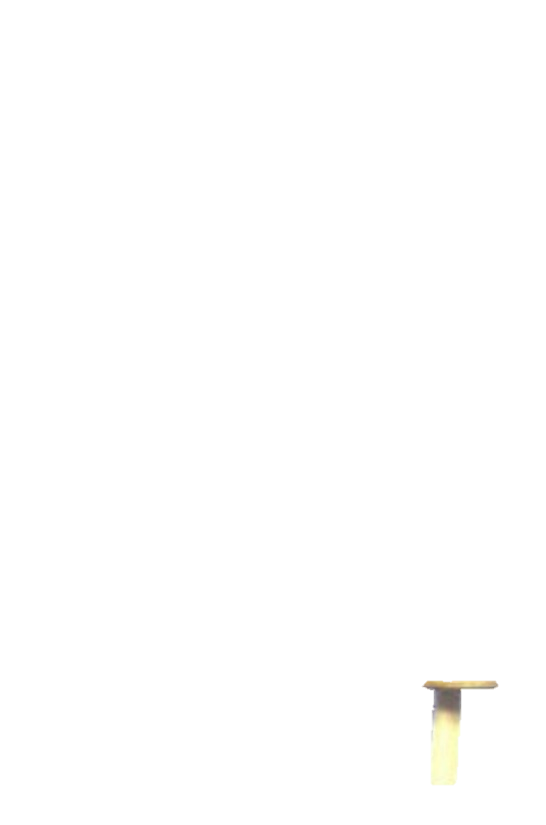 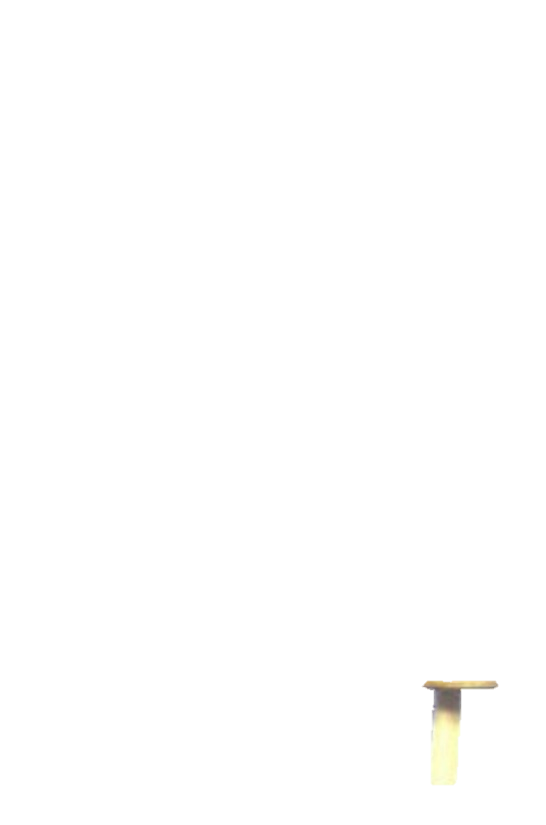 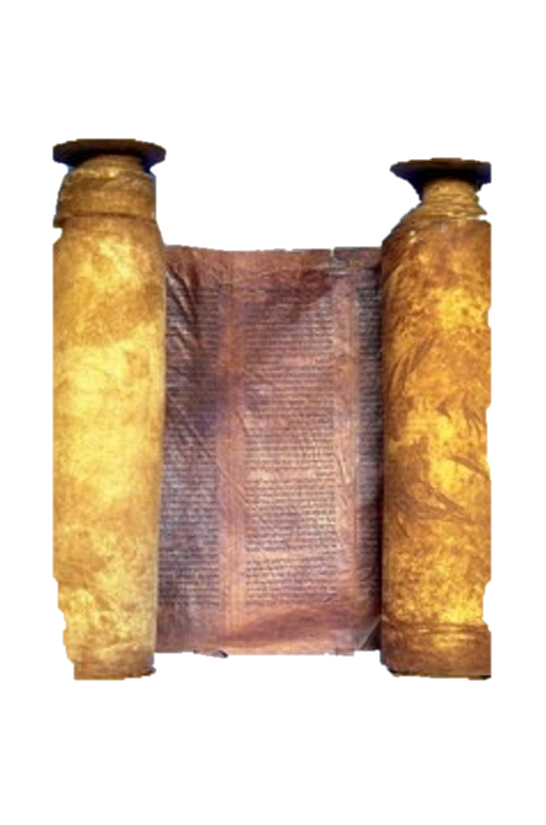 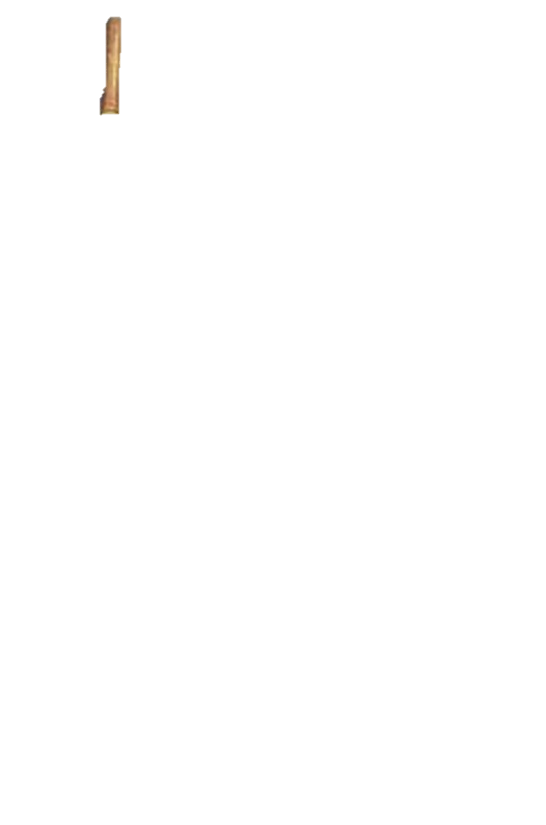 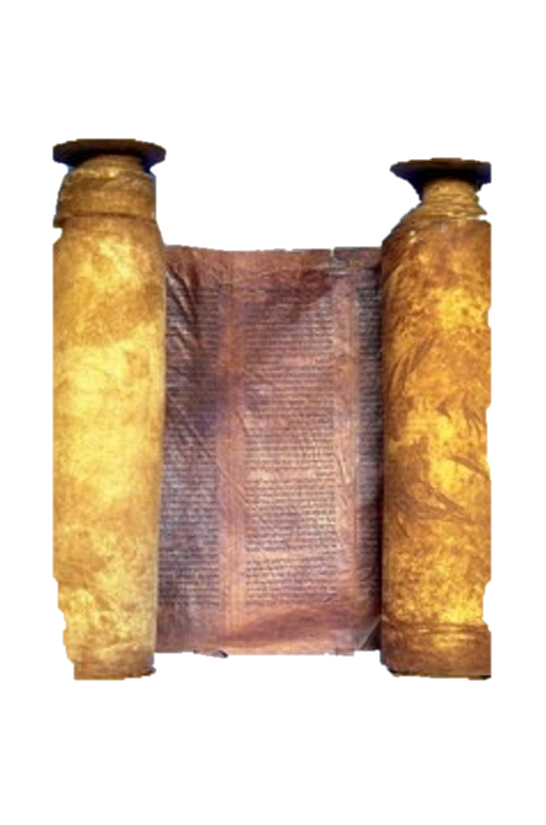 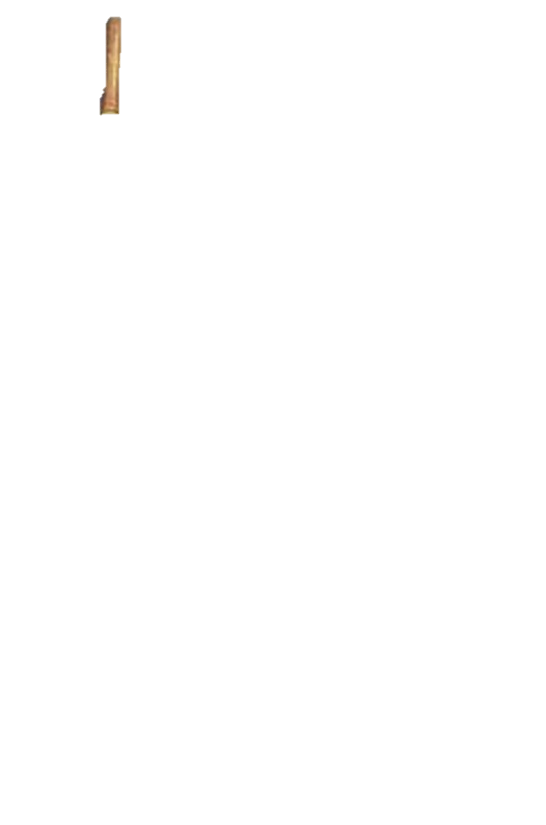 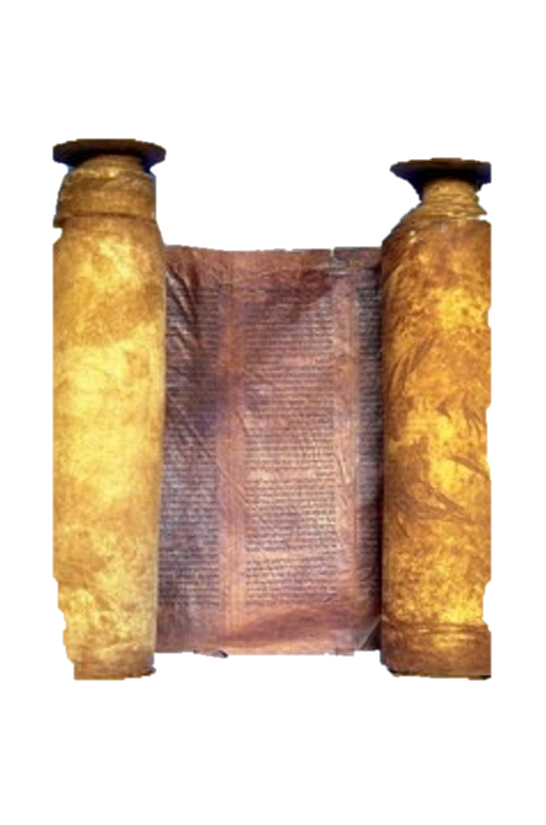 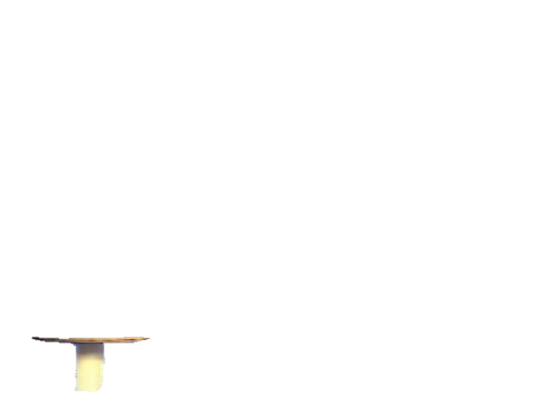 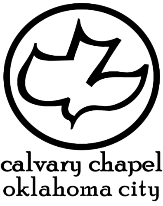 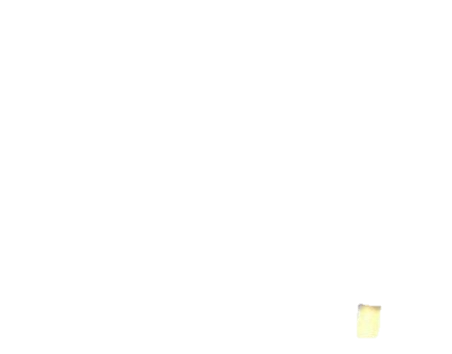 2 kings 3-4
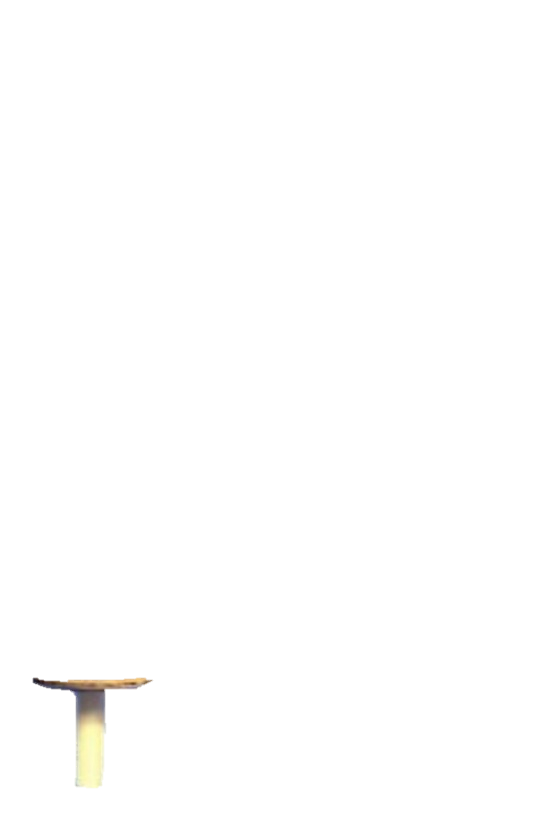 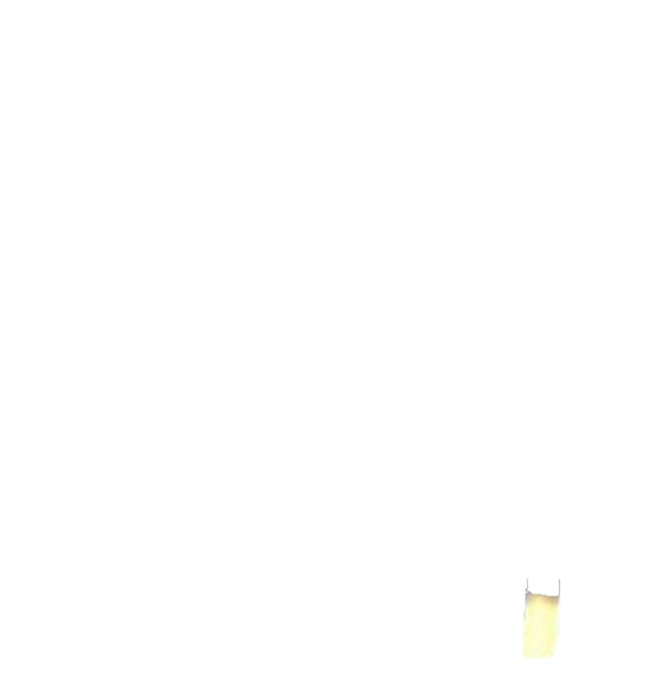 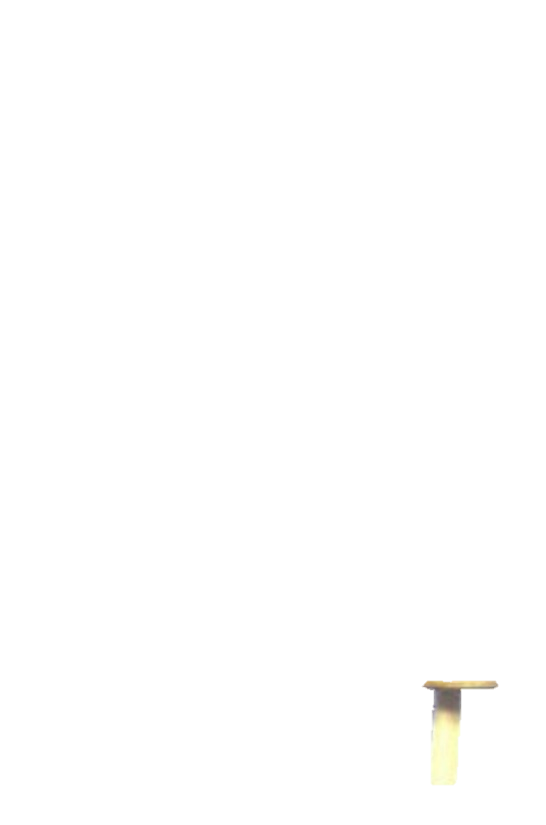 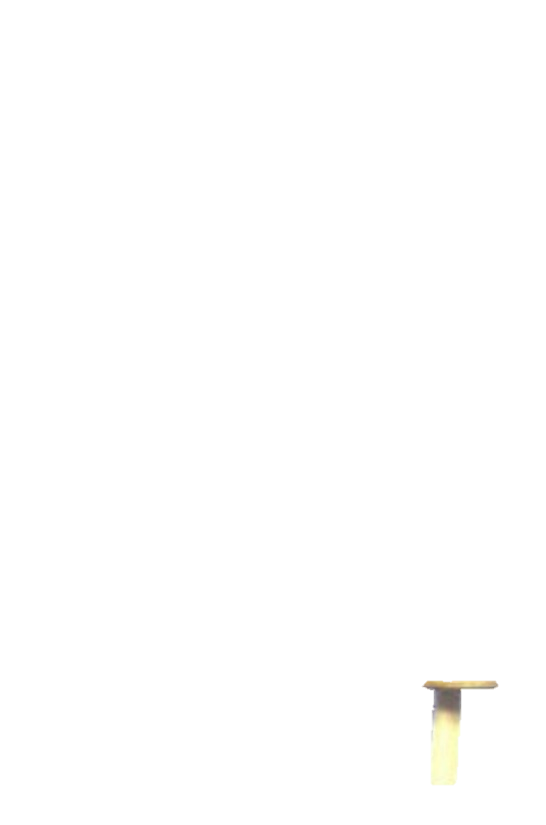 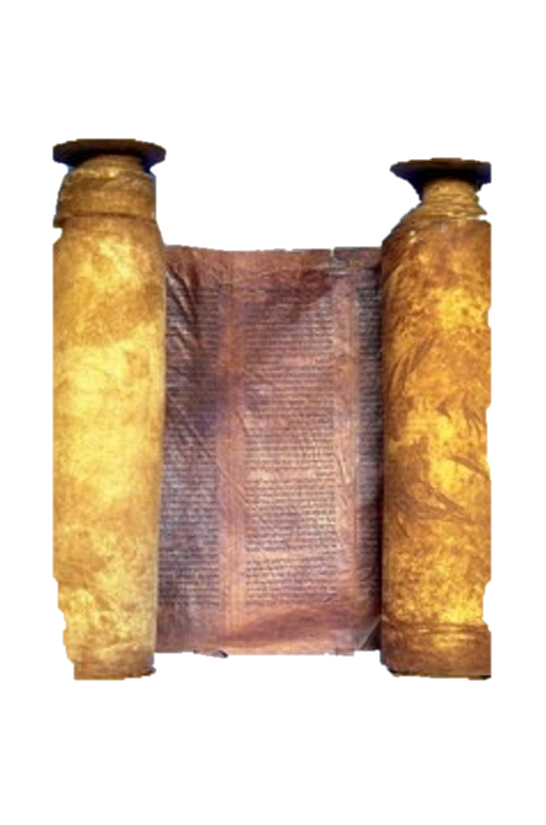 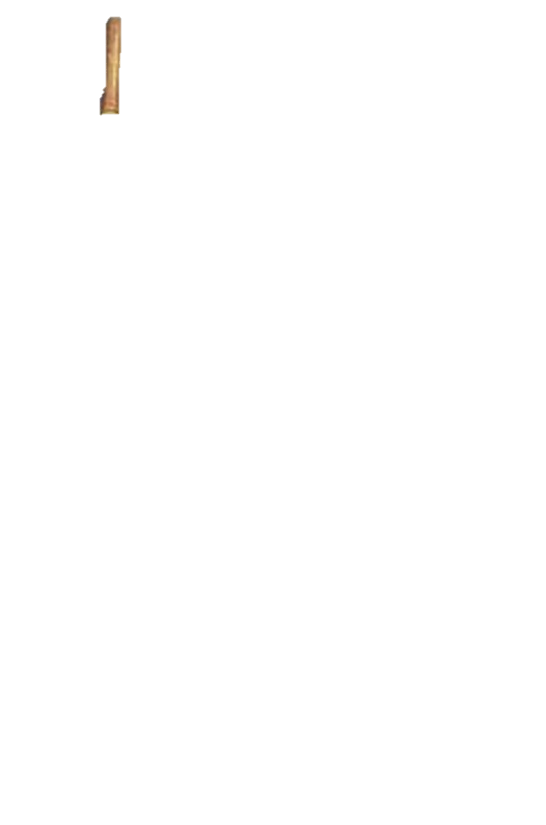 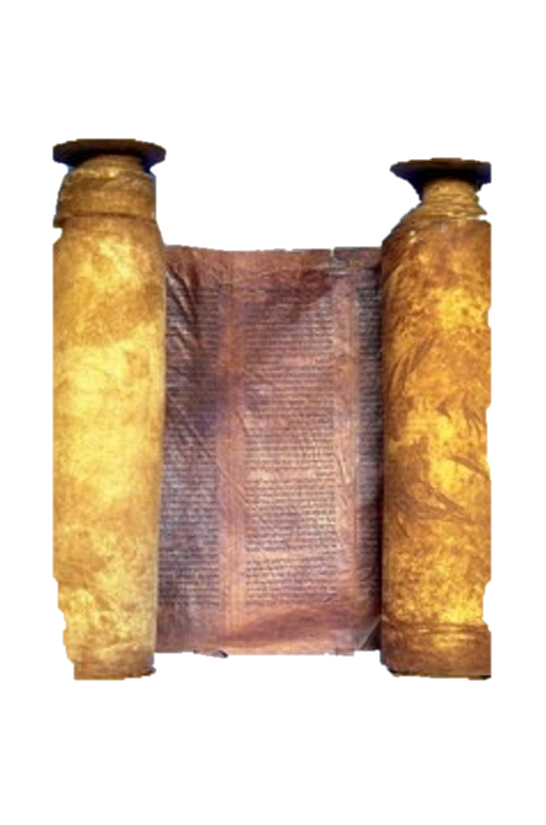 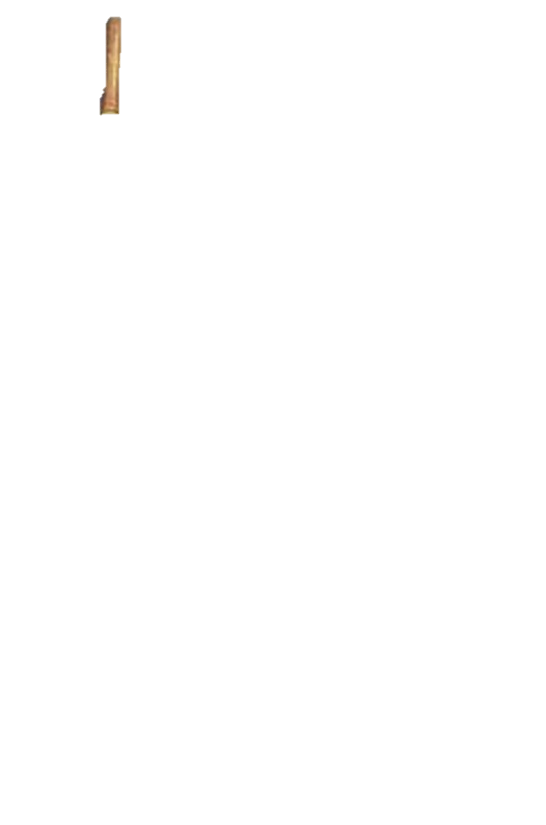 It is well ~ shalom
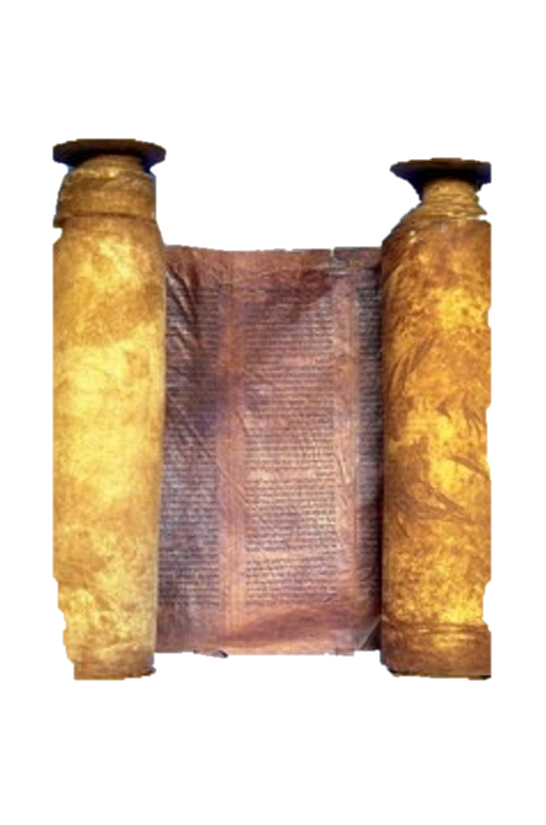 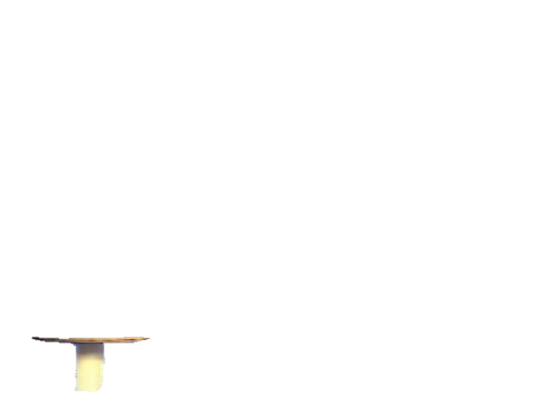 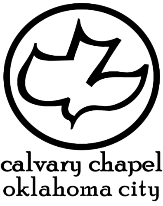 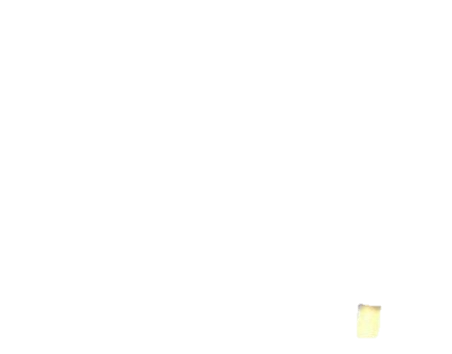 2 kings 3-4
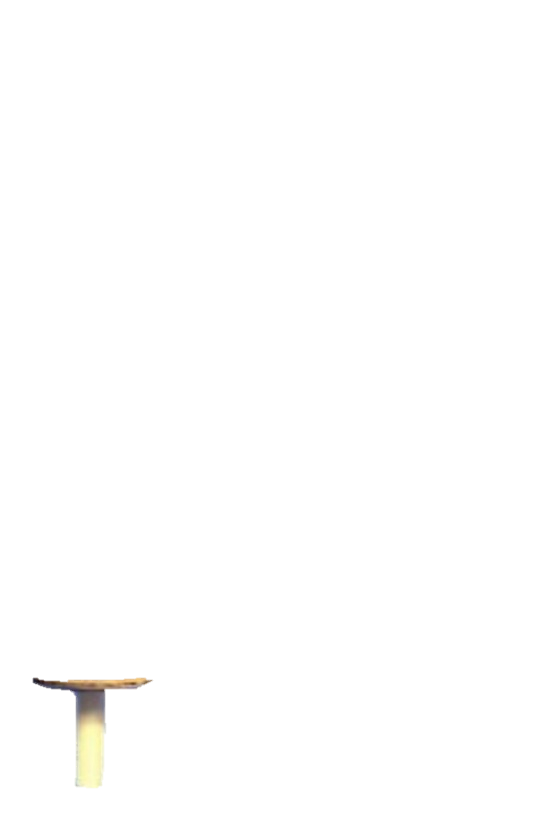 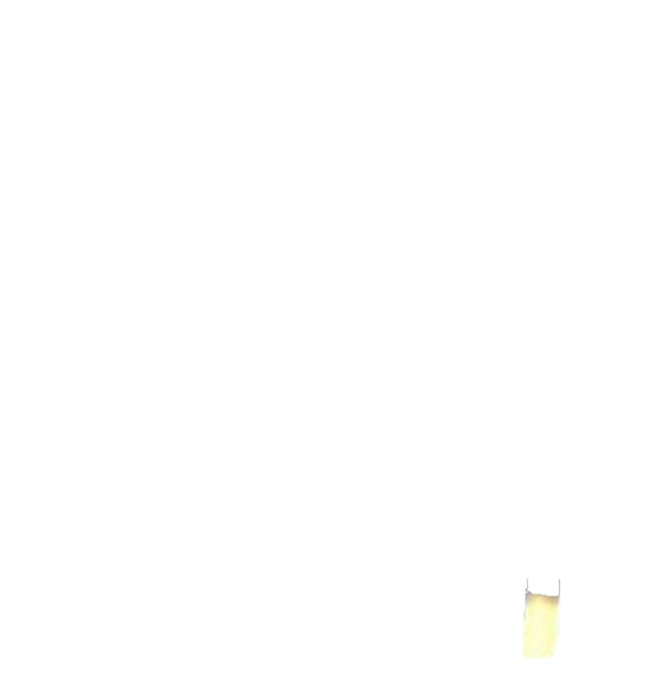 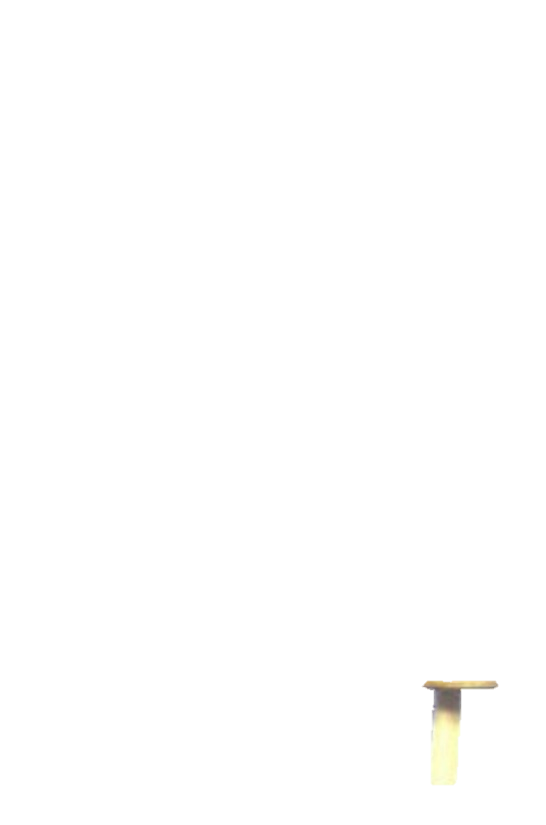 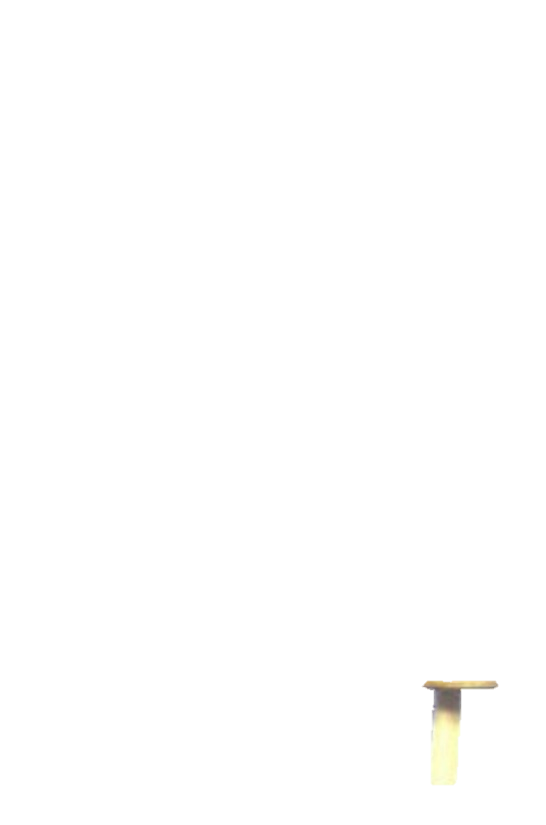 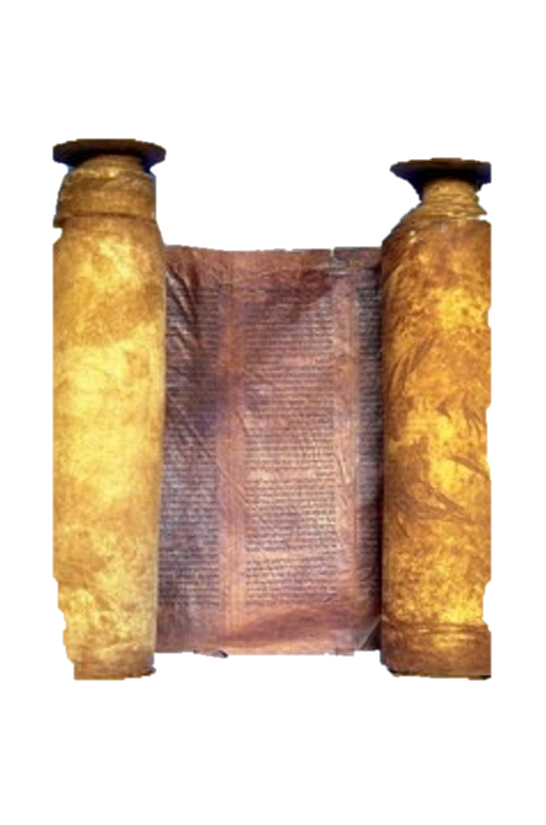 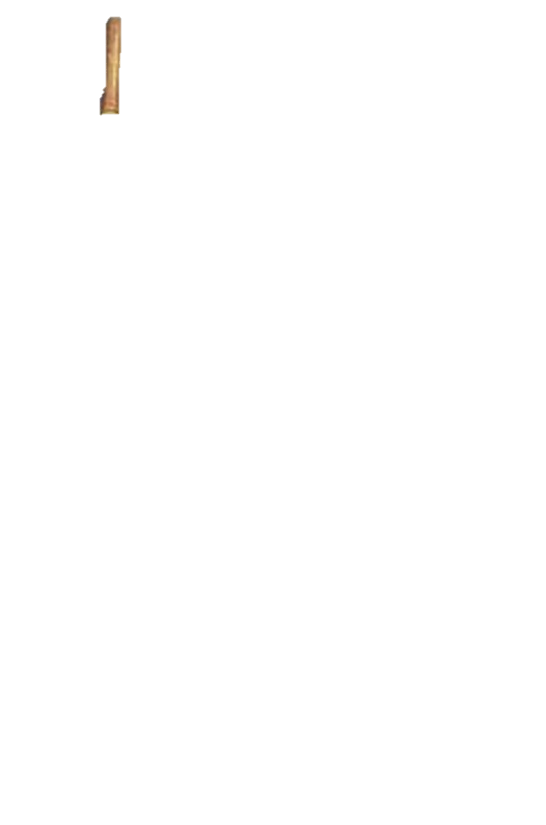 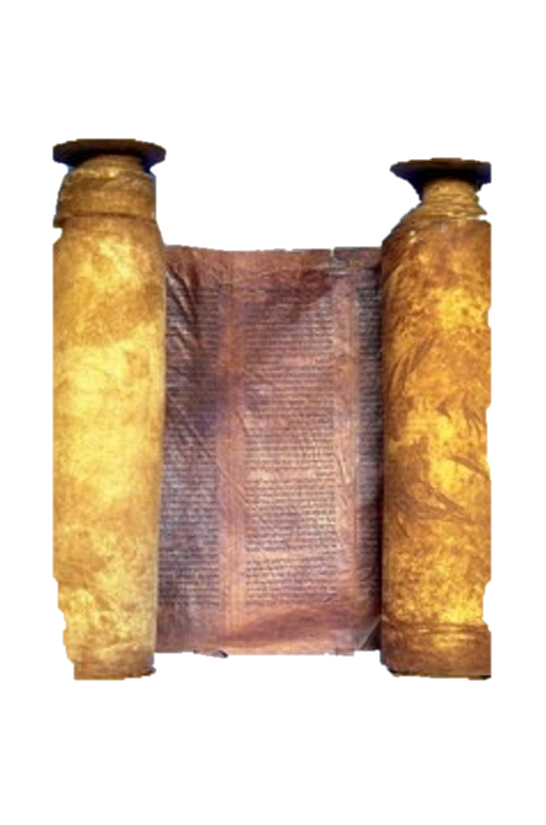 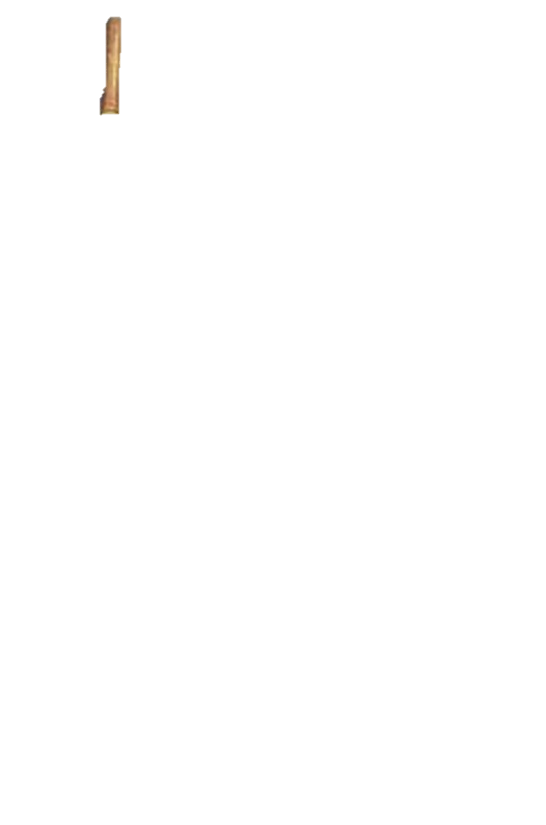 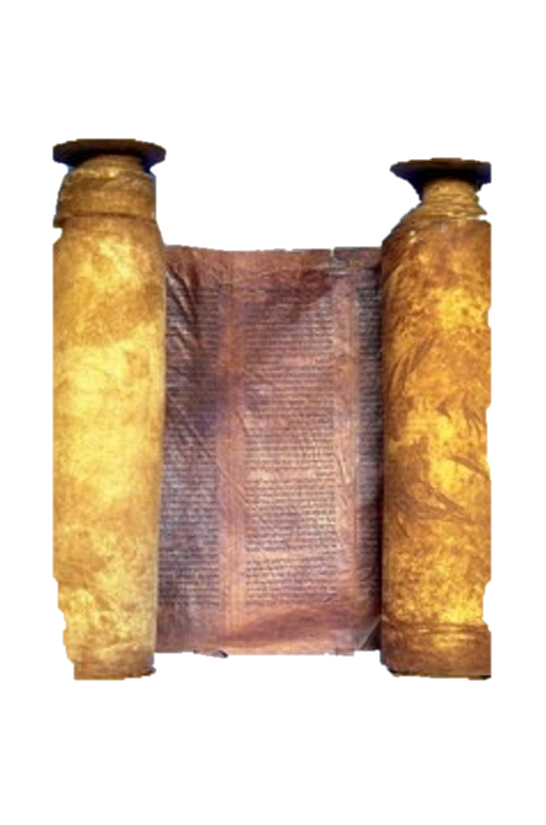 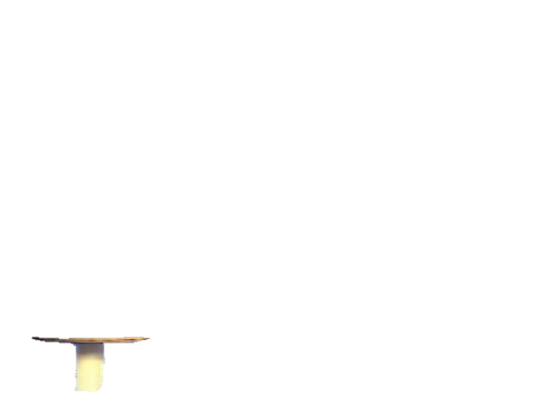 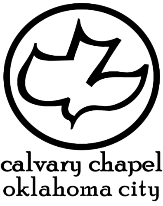 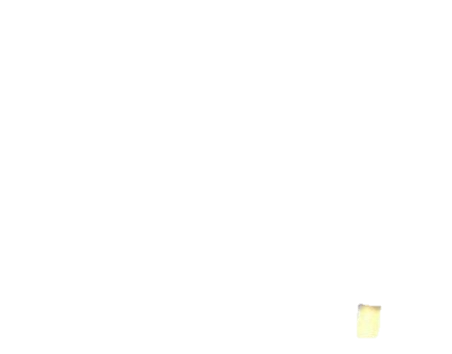 2 kings 3-4
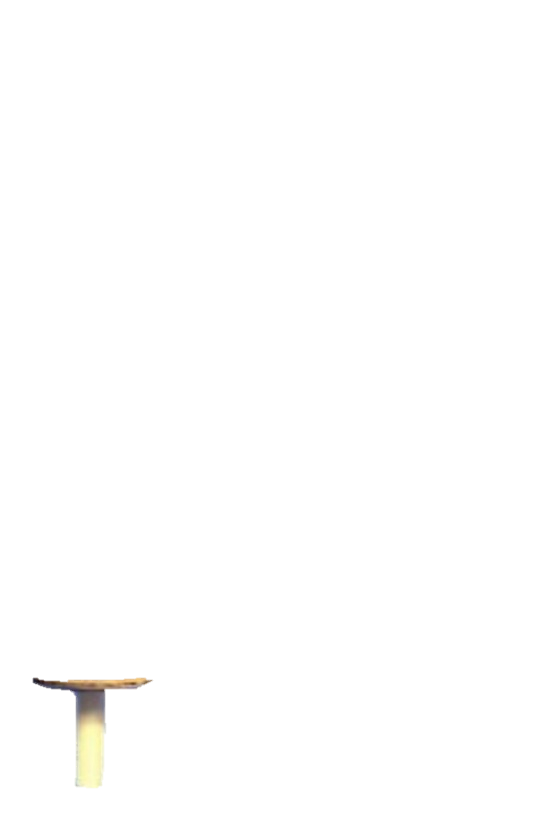 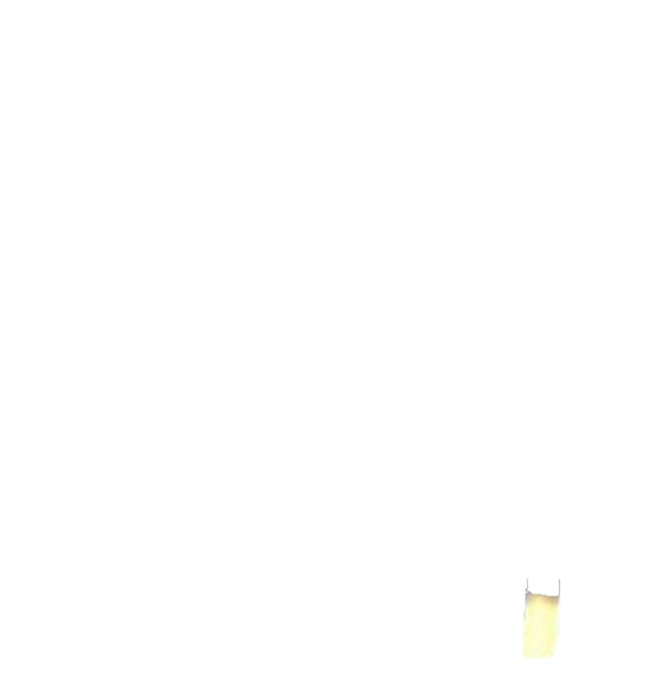 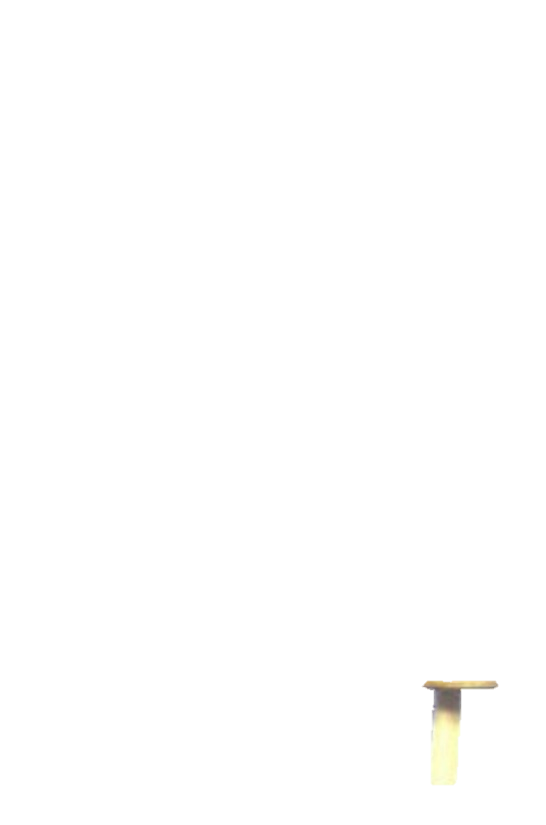 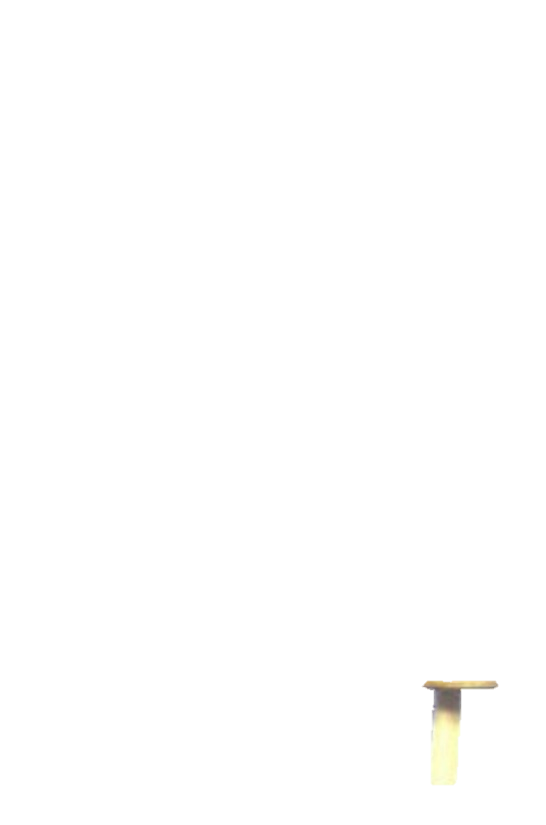 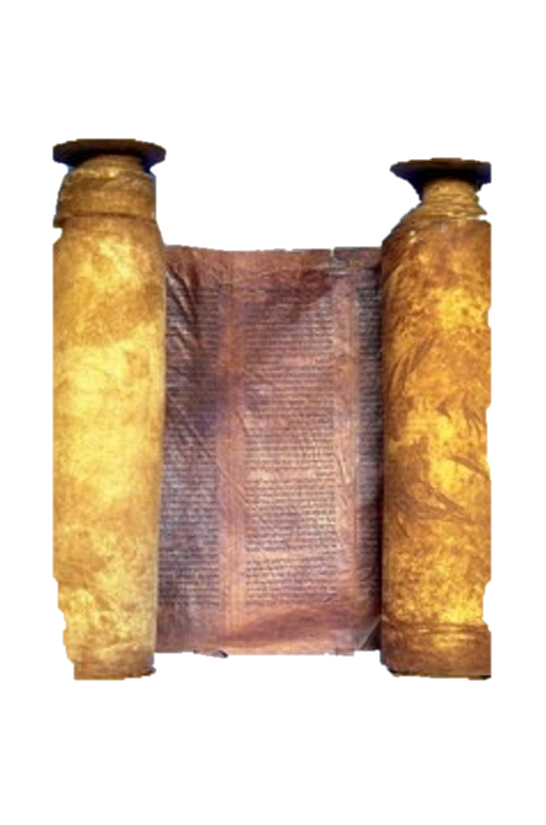 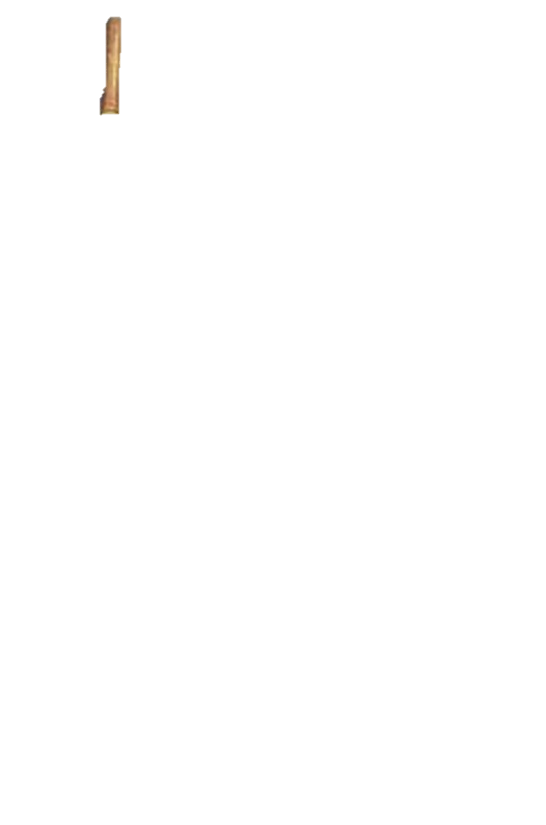 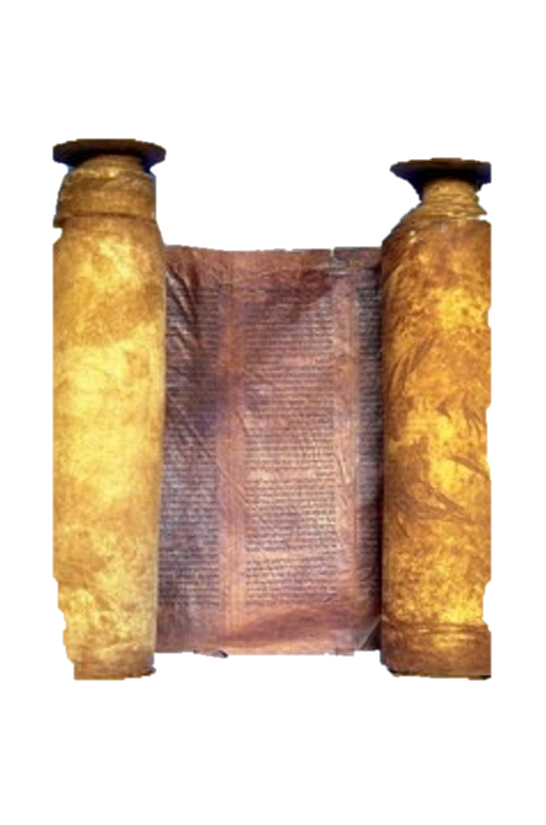 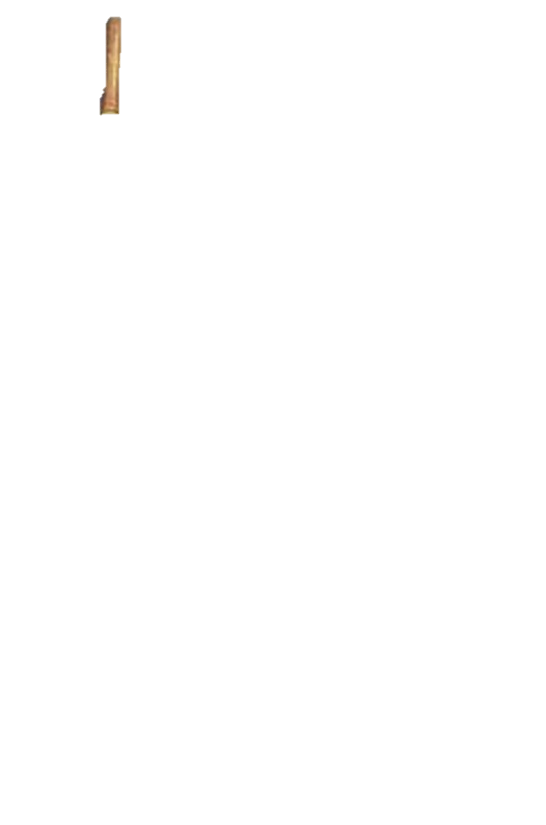 Alexander MacLaren ~ “How much better would it have been for the Church if its teachers had been more willing to copy his modesty, and said about a great many things, ‘The Lord hath hid it from me’!”
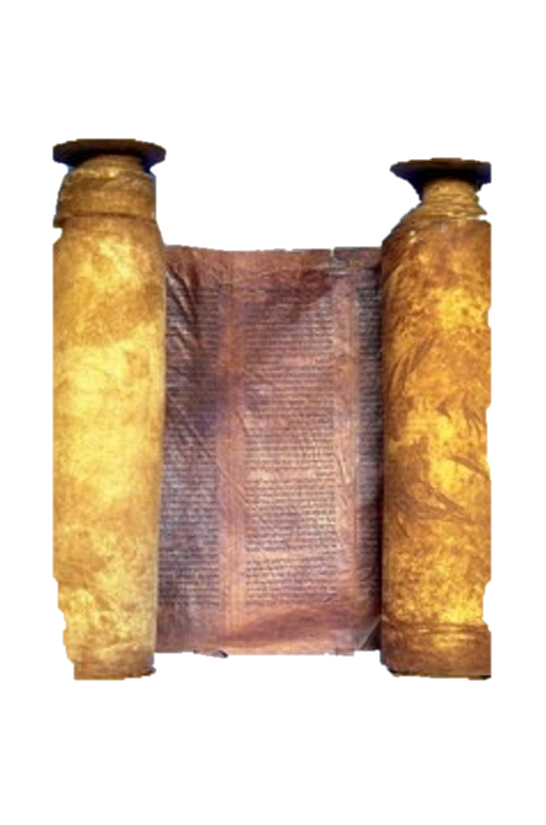 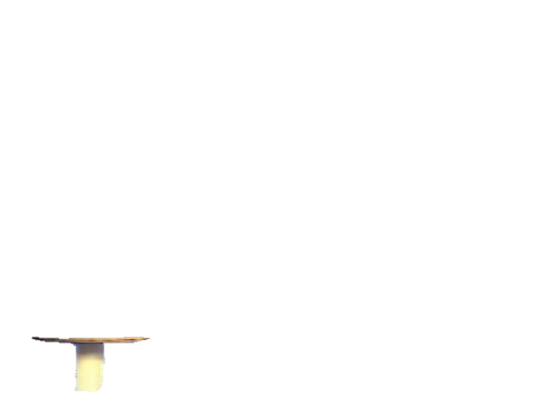 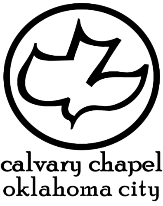 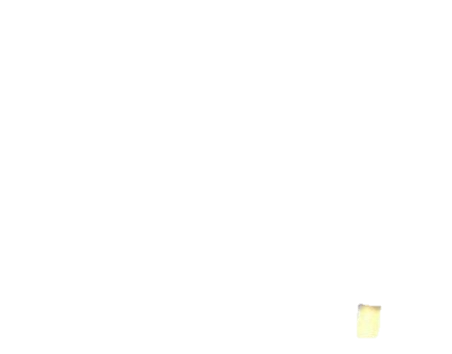 2 kings 3-4
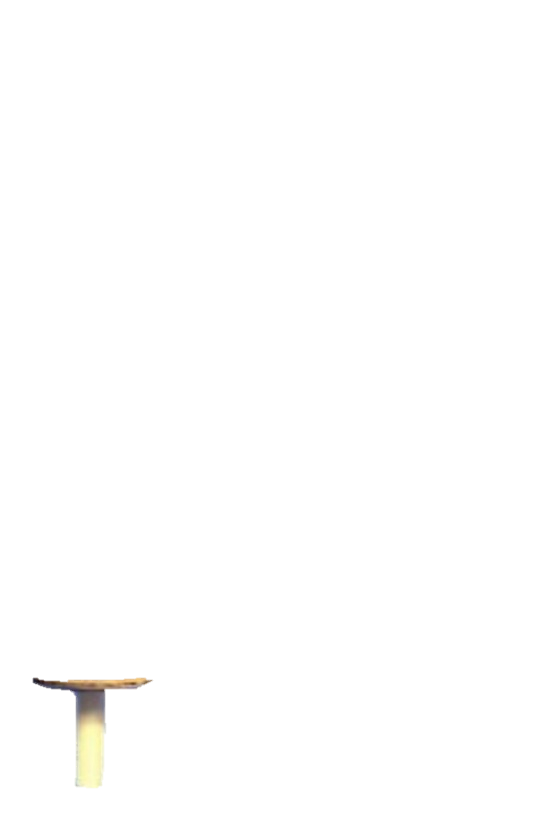 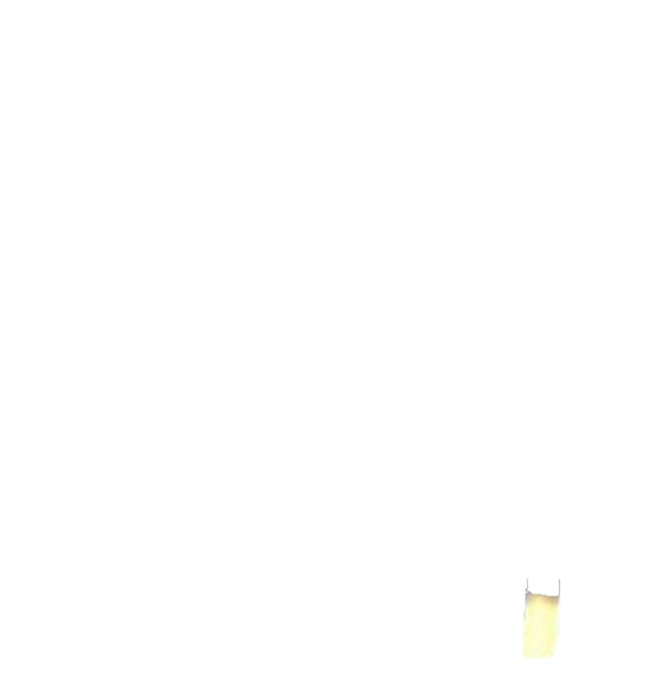 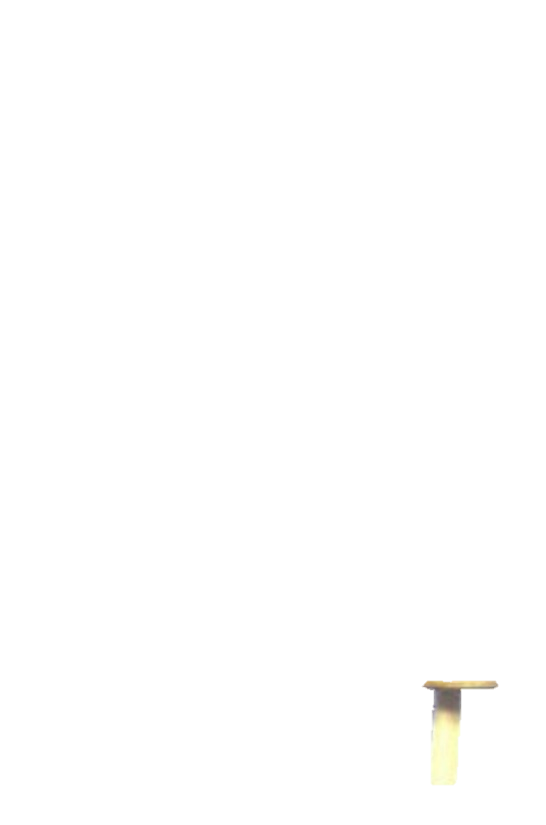 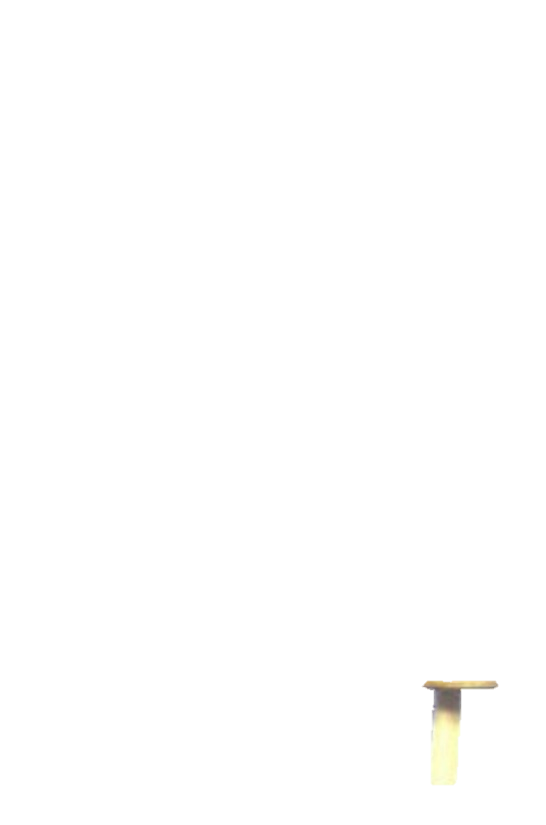 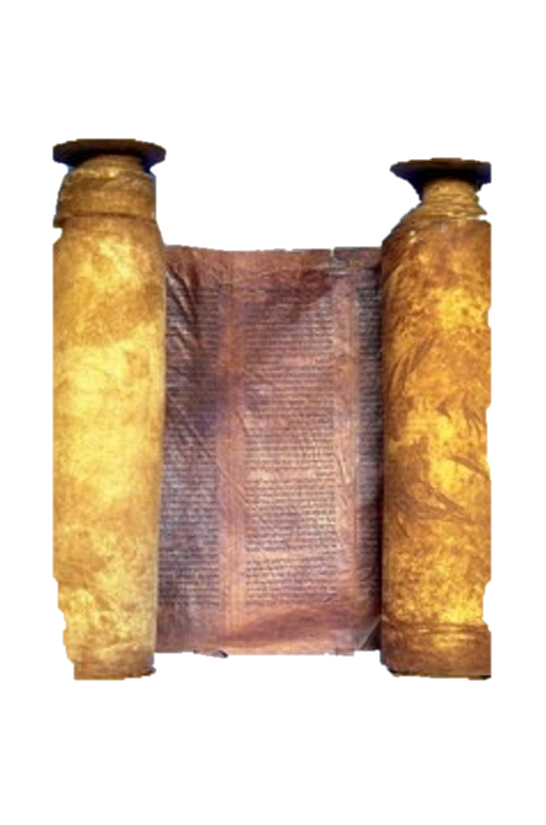 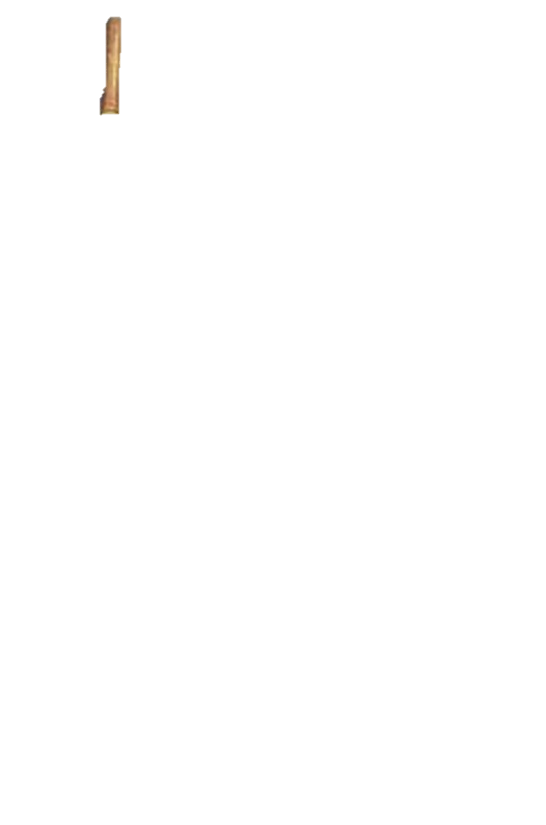 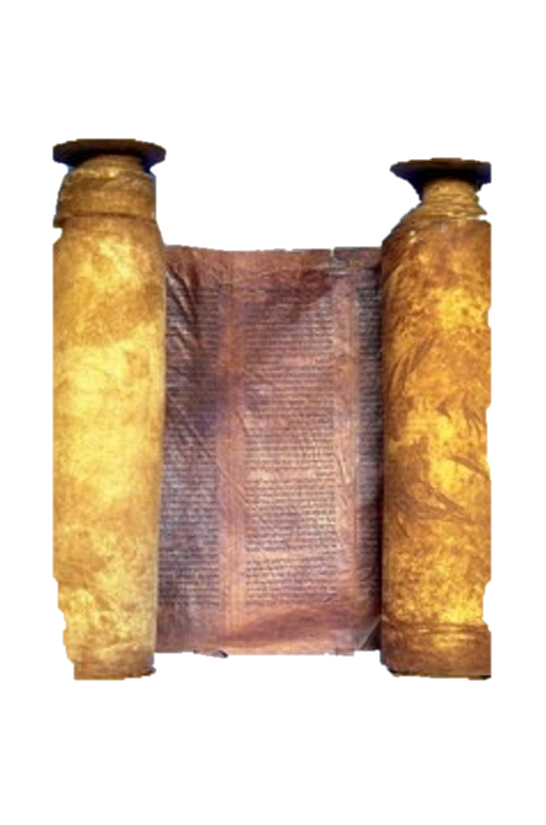 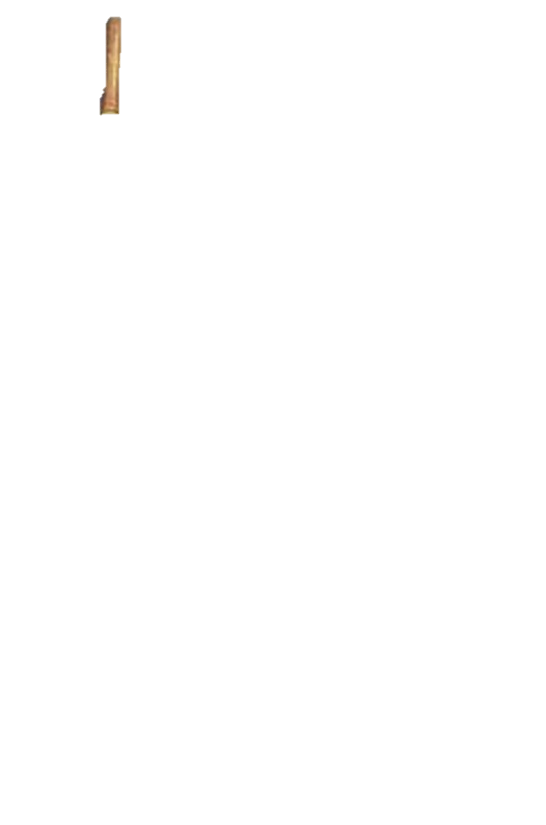 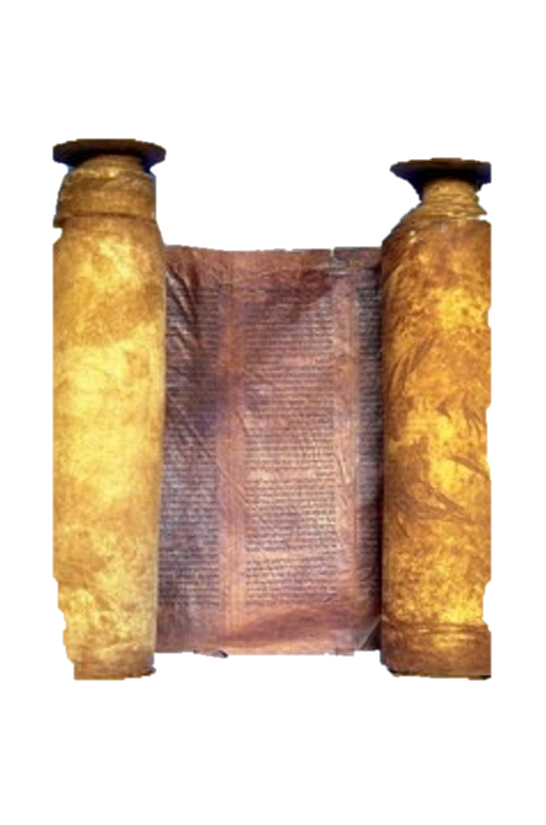 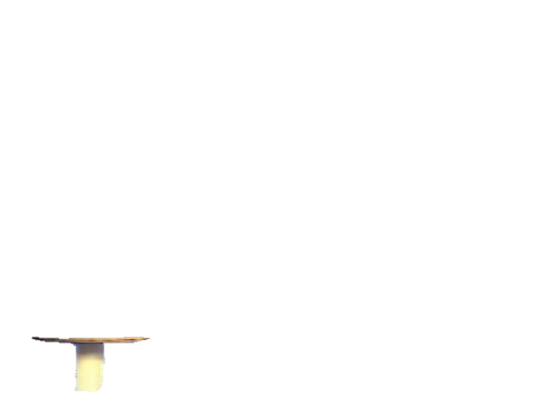 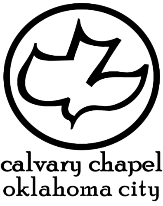 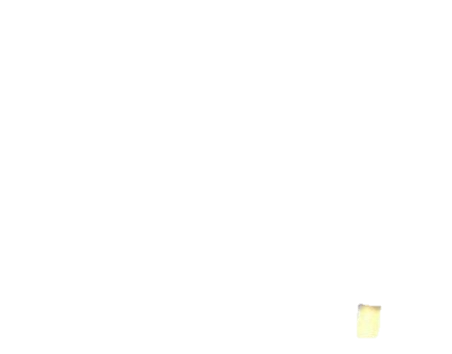 2 kings 3-4
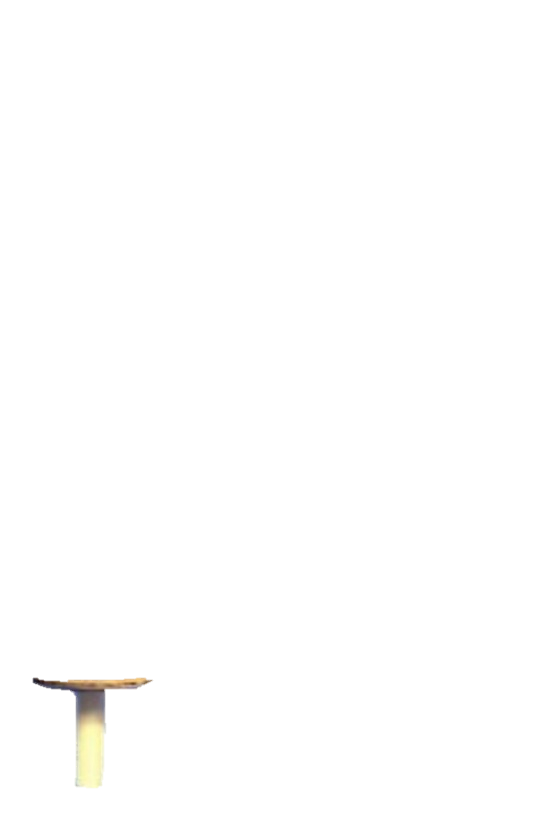 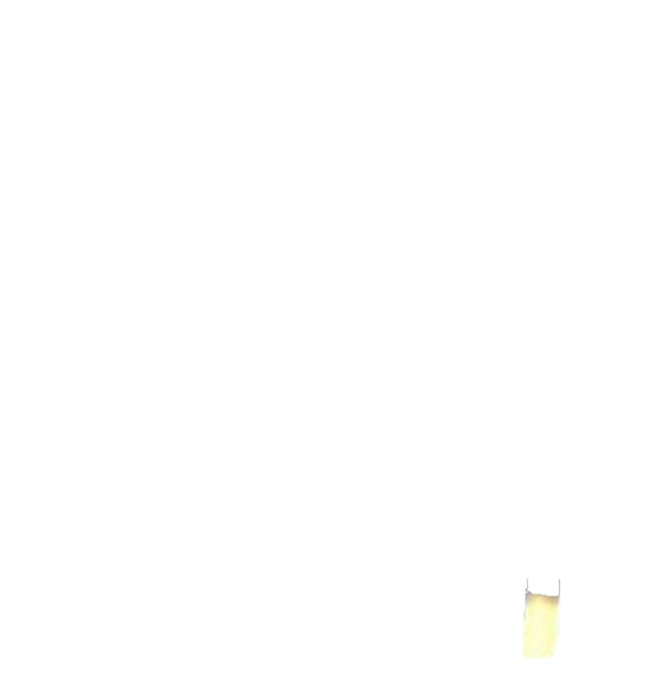 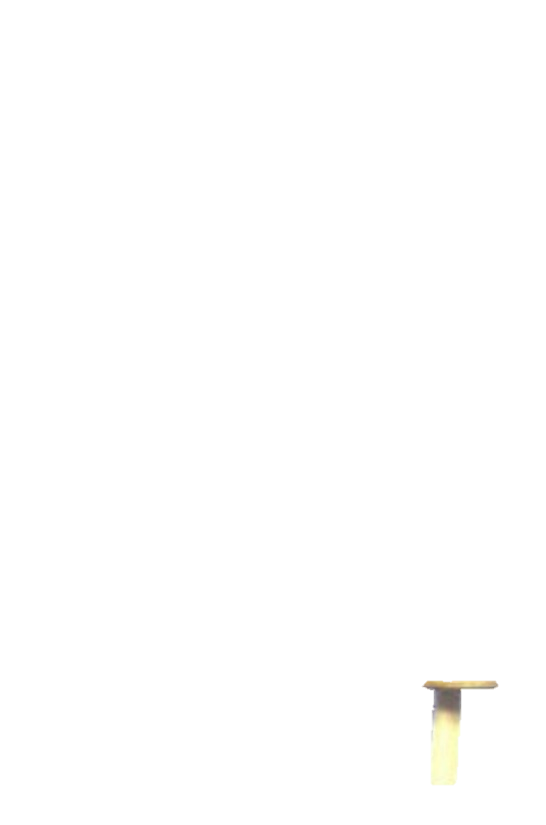 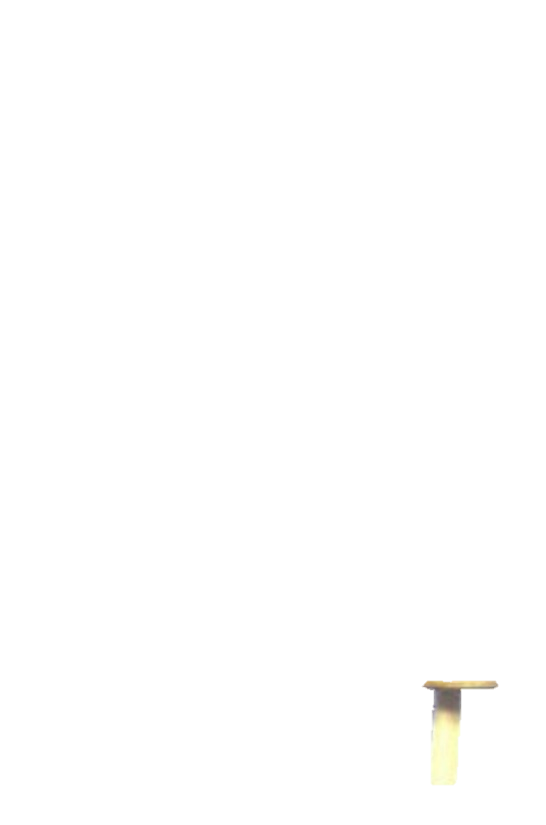